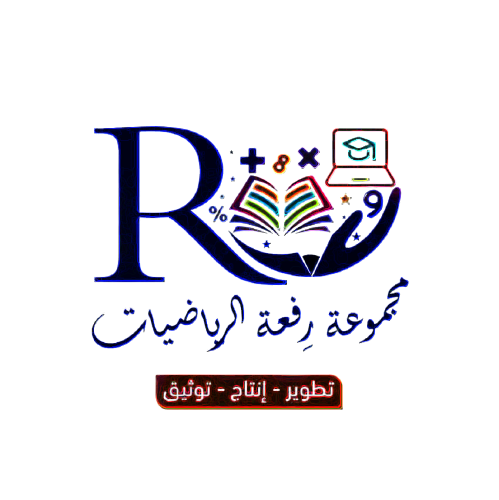 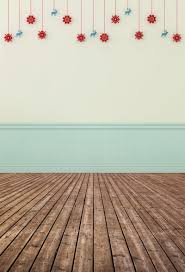 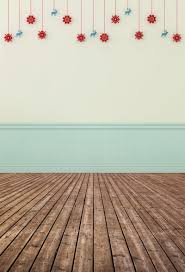 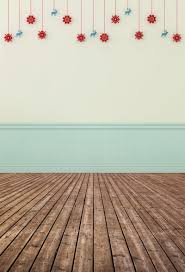 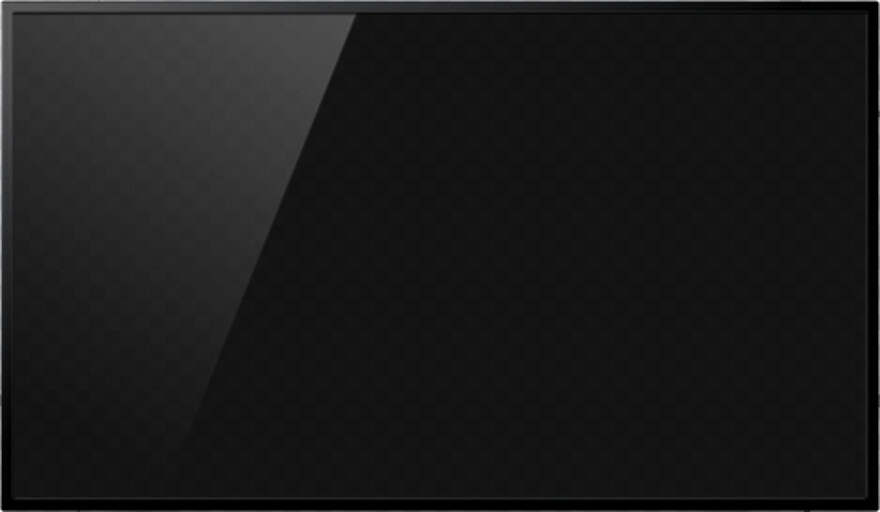 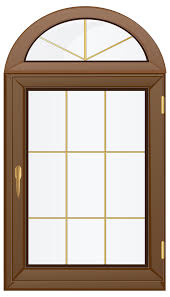 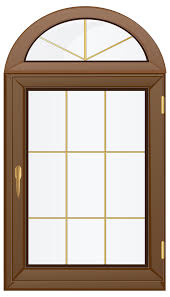 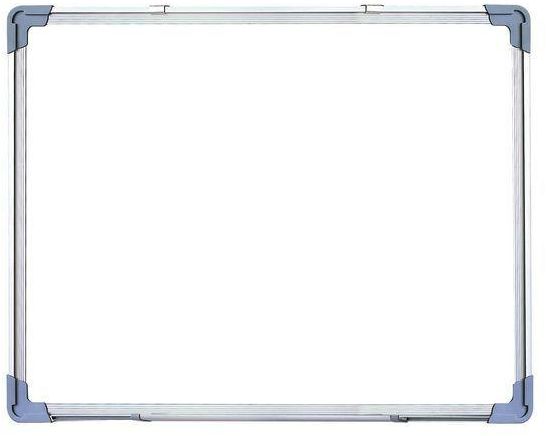 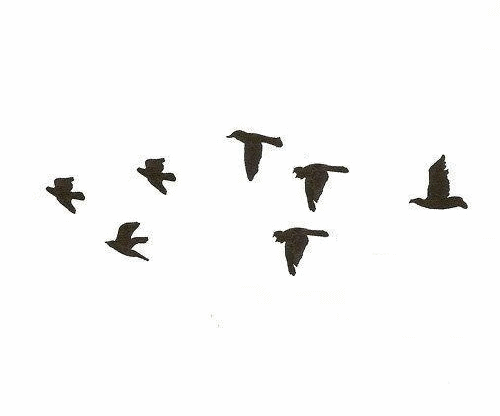 التاريخ   / ٦/ ١٤٤٢هـ
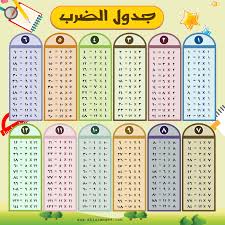 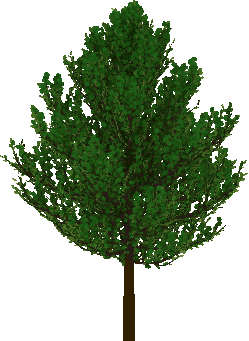 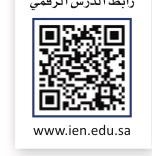 ٧-٤ 
المعادلات التربيعية 
       أ س٢+ب س+ جـ =٠
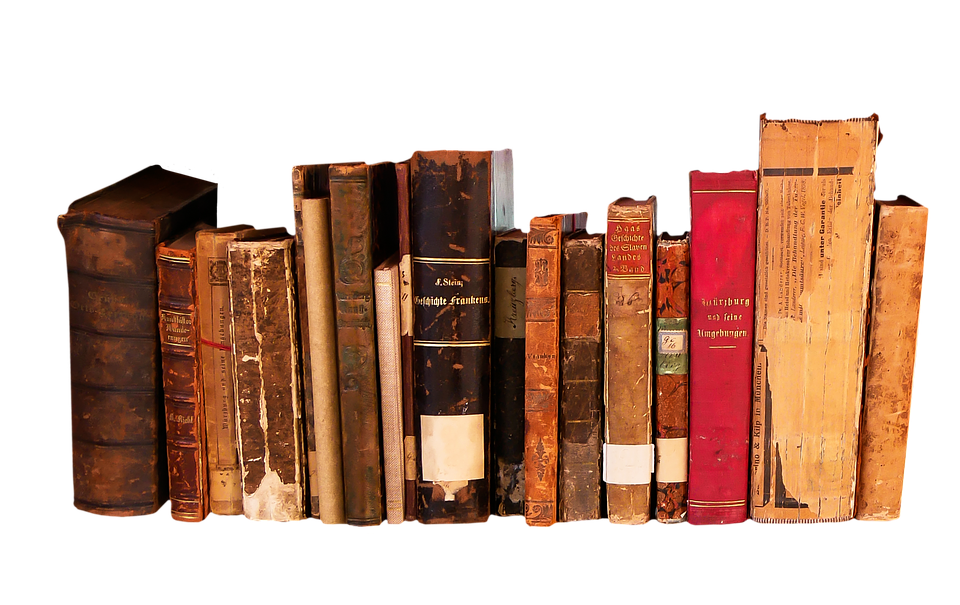 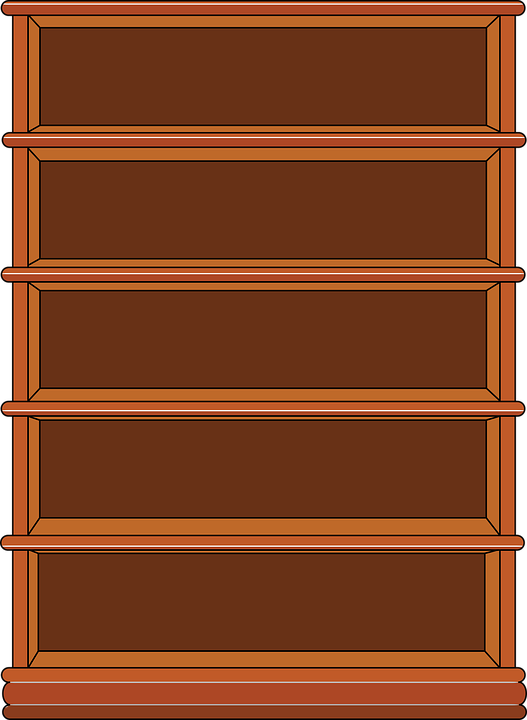 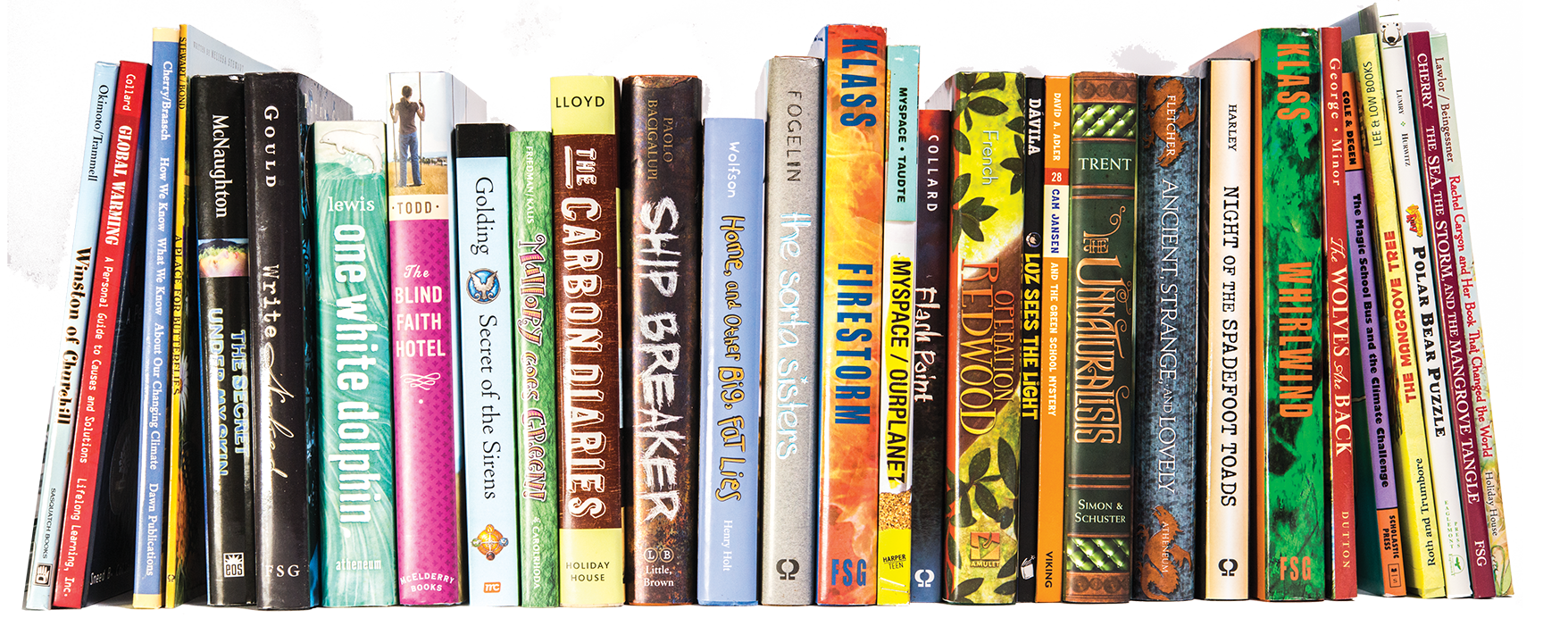 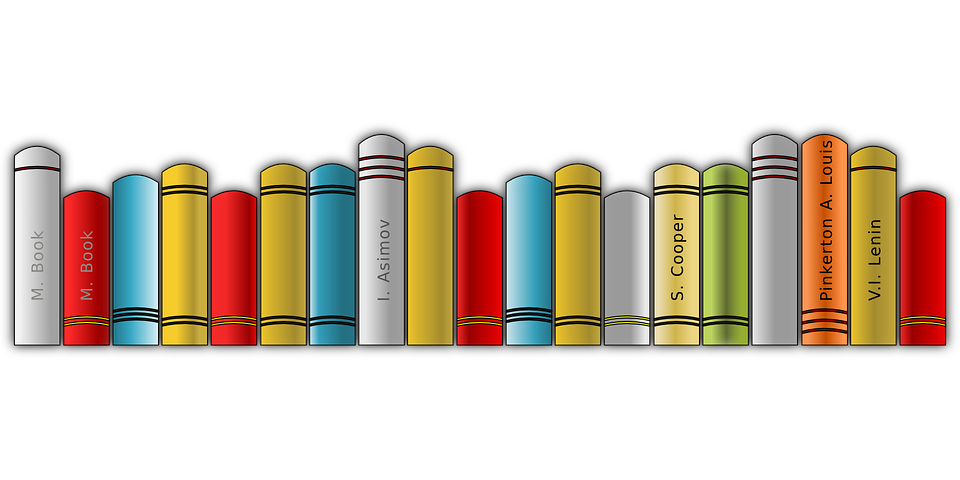 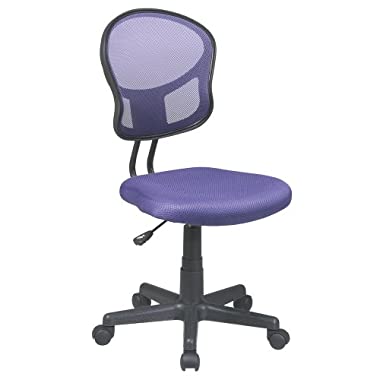 https://www.liveworksheets.com/2-cc503832sc
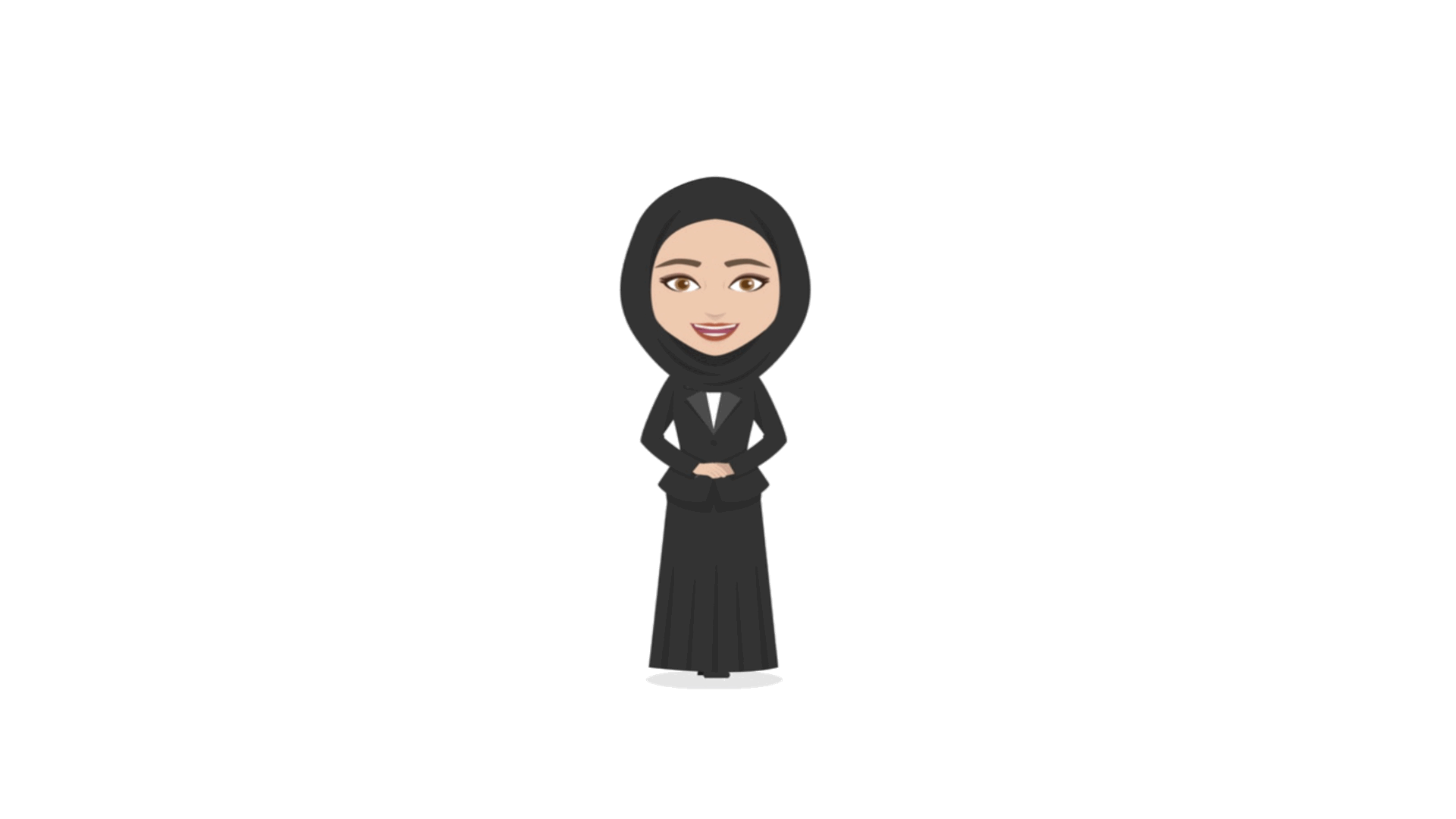 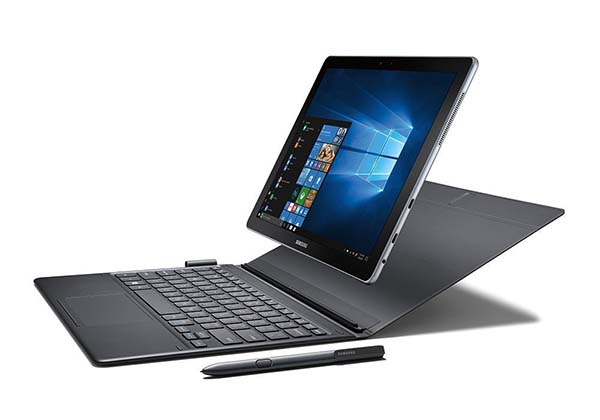 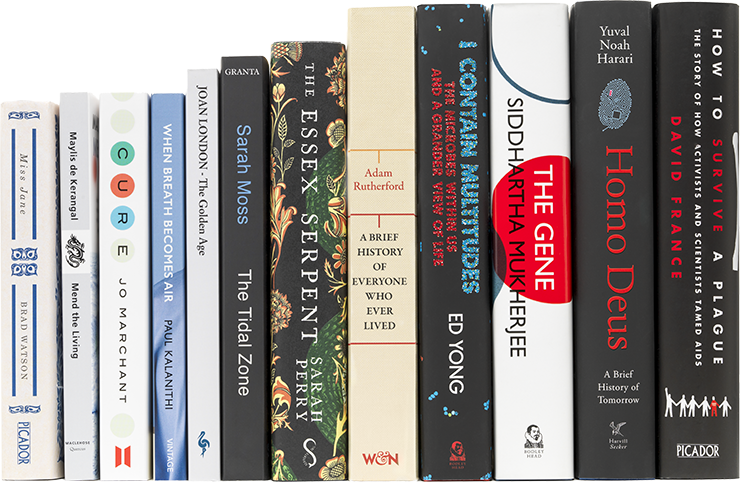 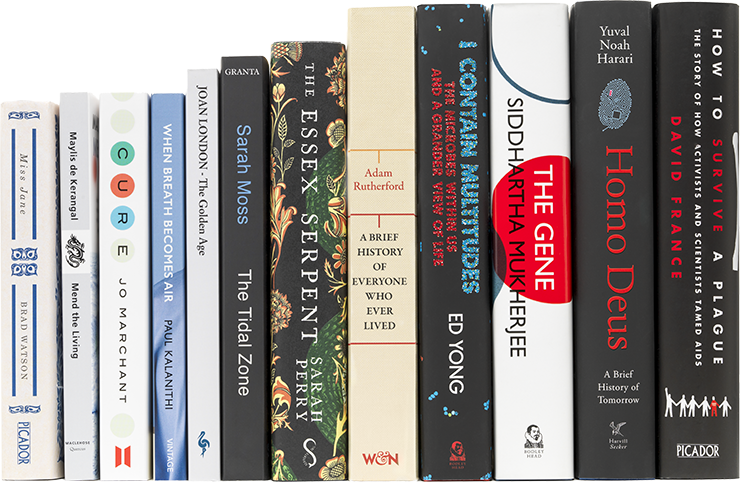 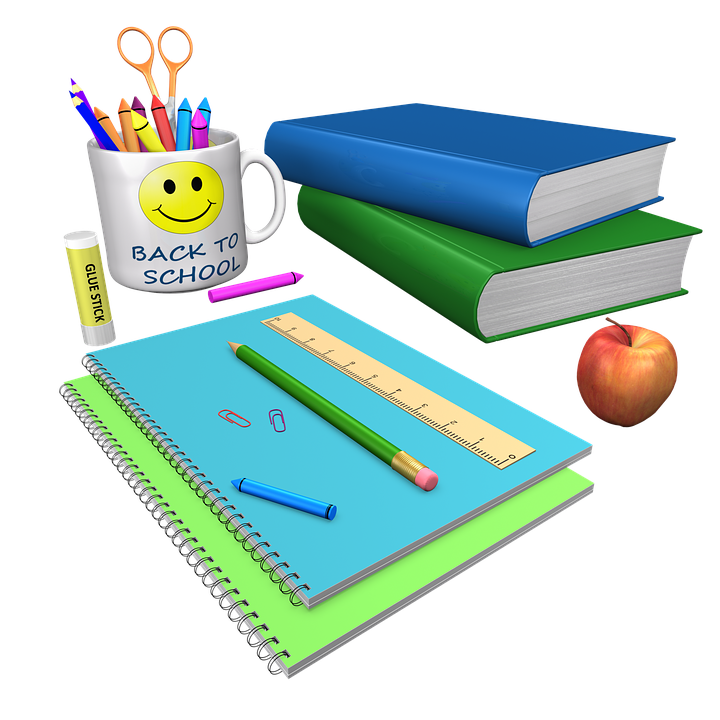 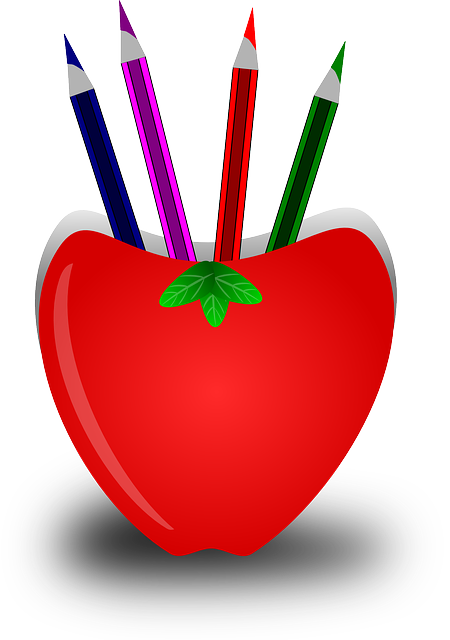 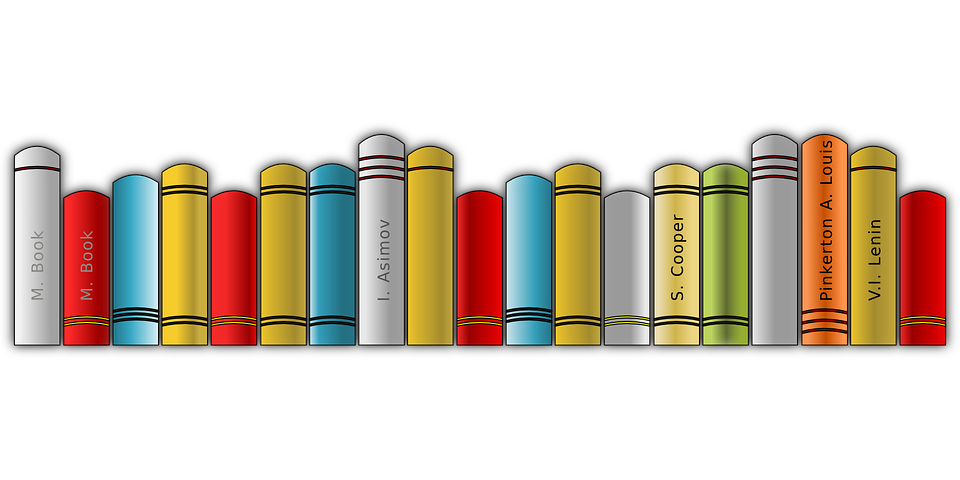 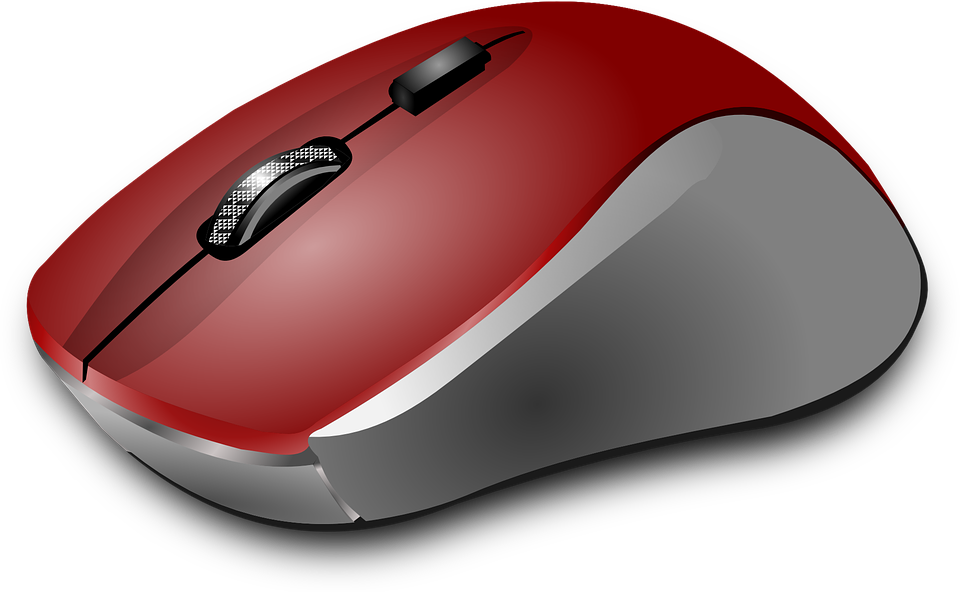 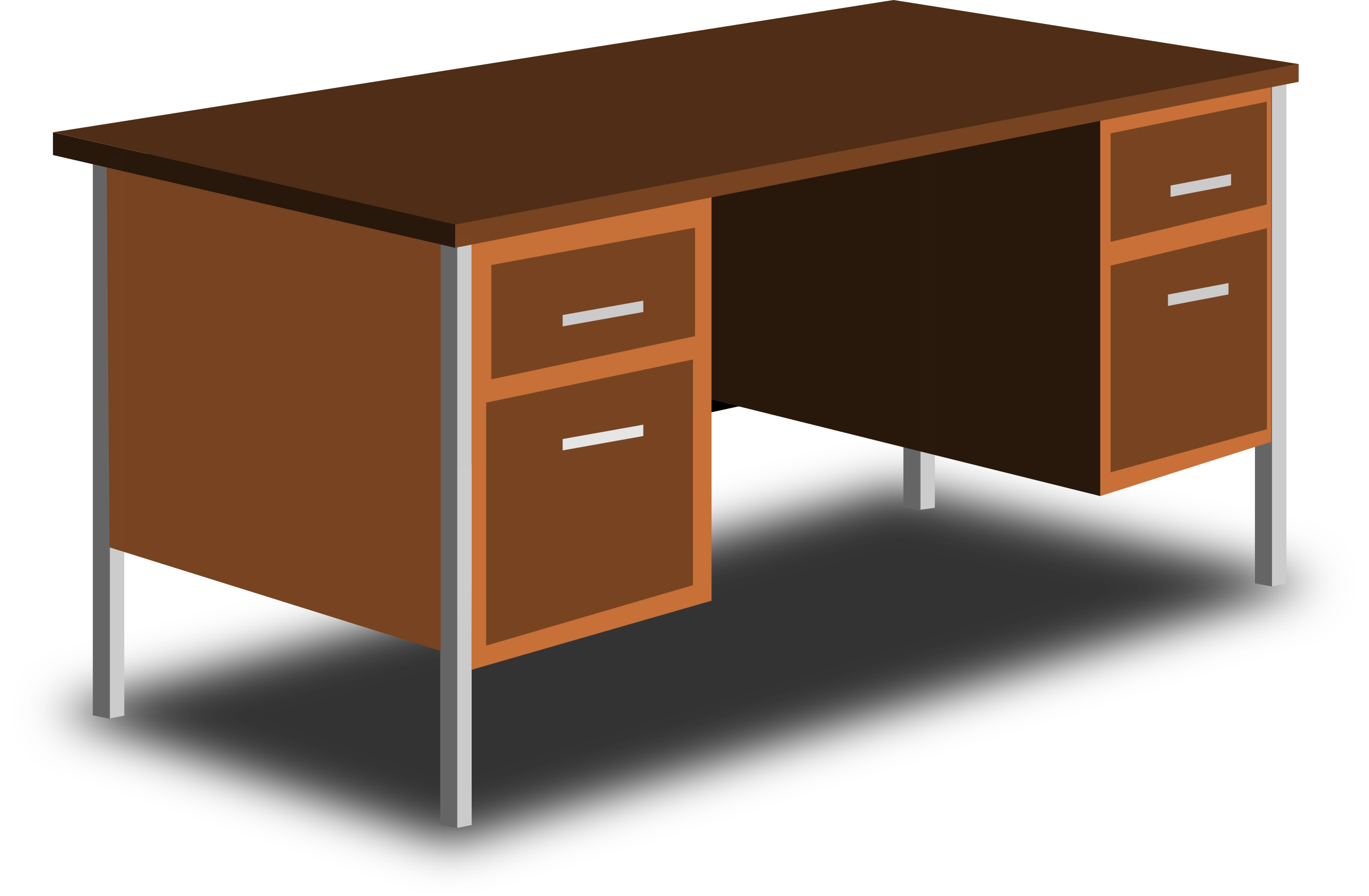 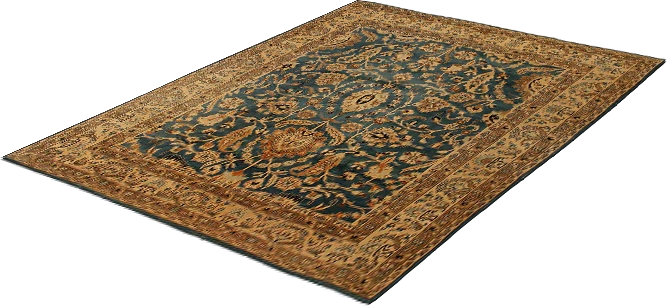 377
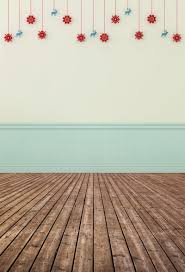 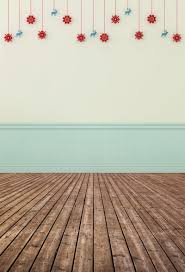 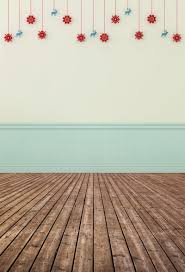 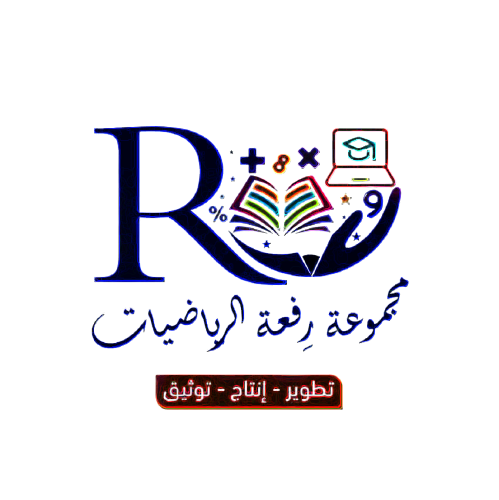 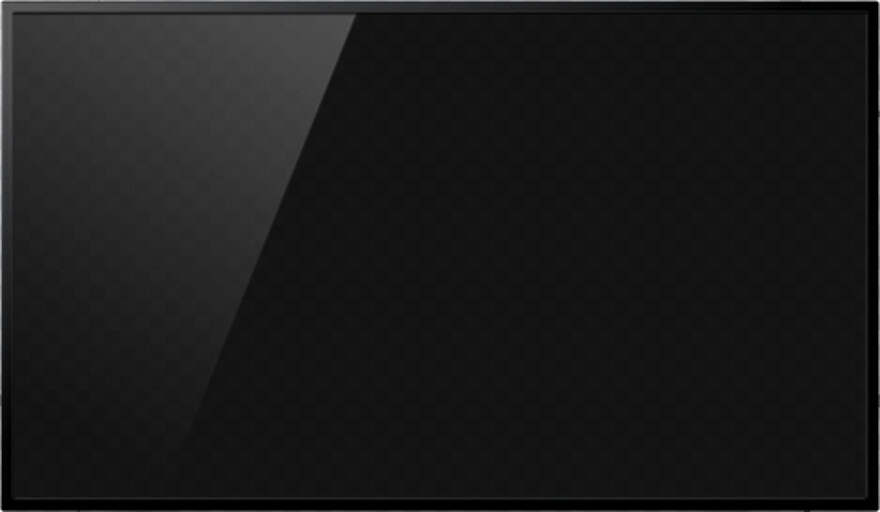 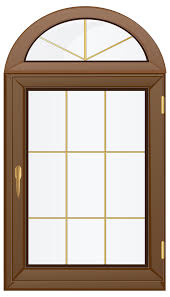 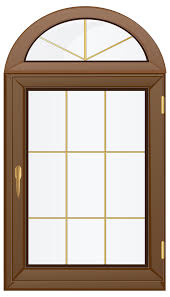 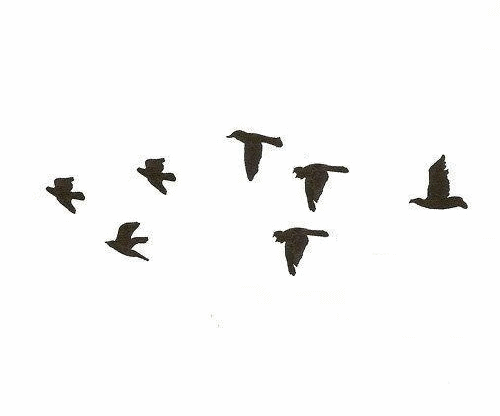 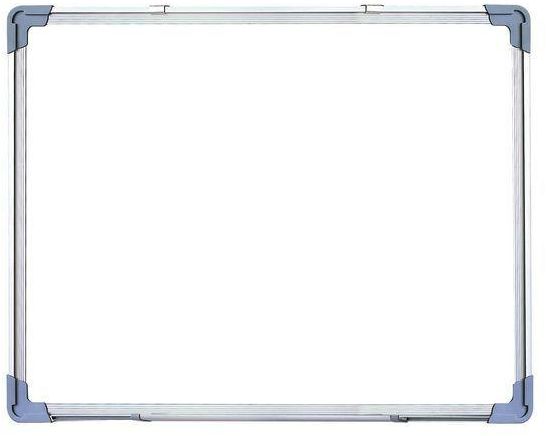 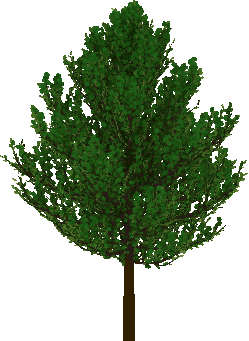 ٧-٣ المعادلات التربيعية 
       أ س٢+ب س+ جـ =٠
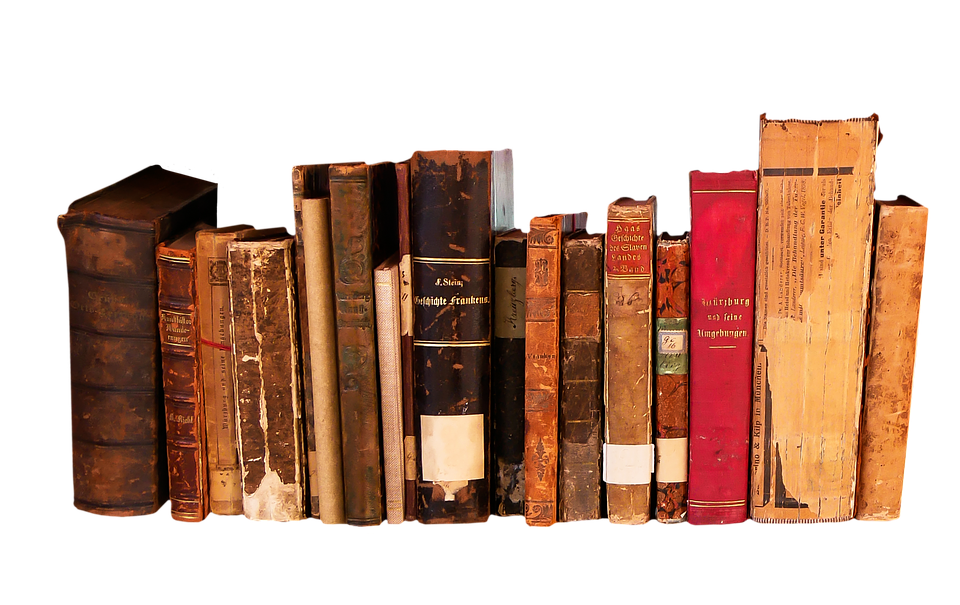 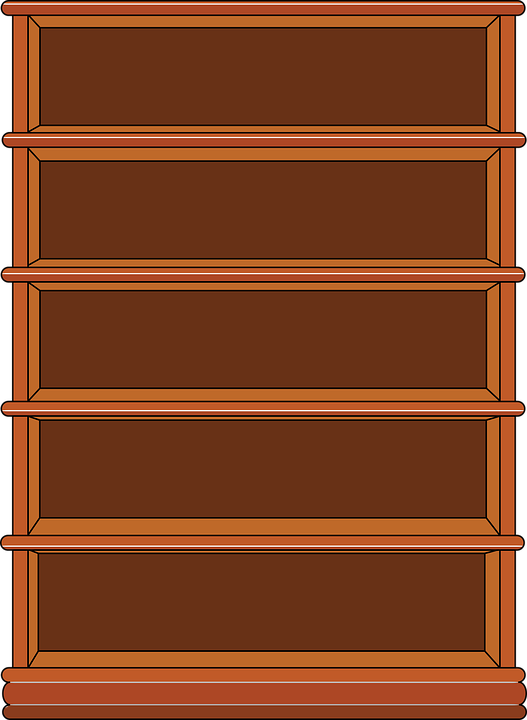 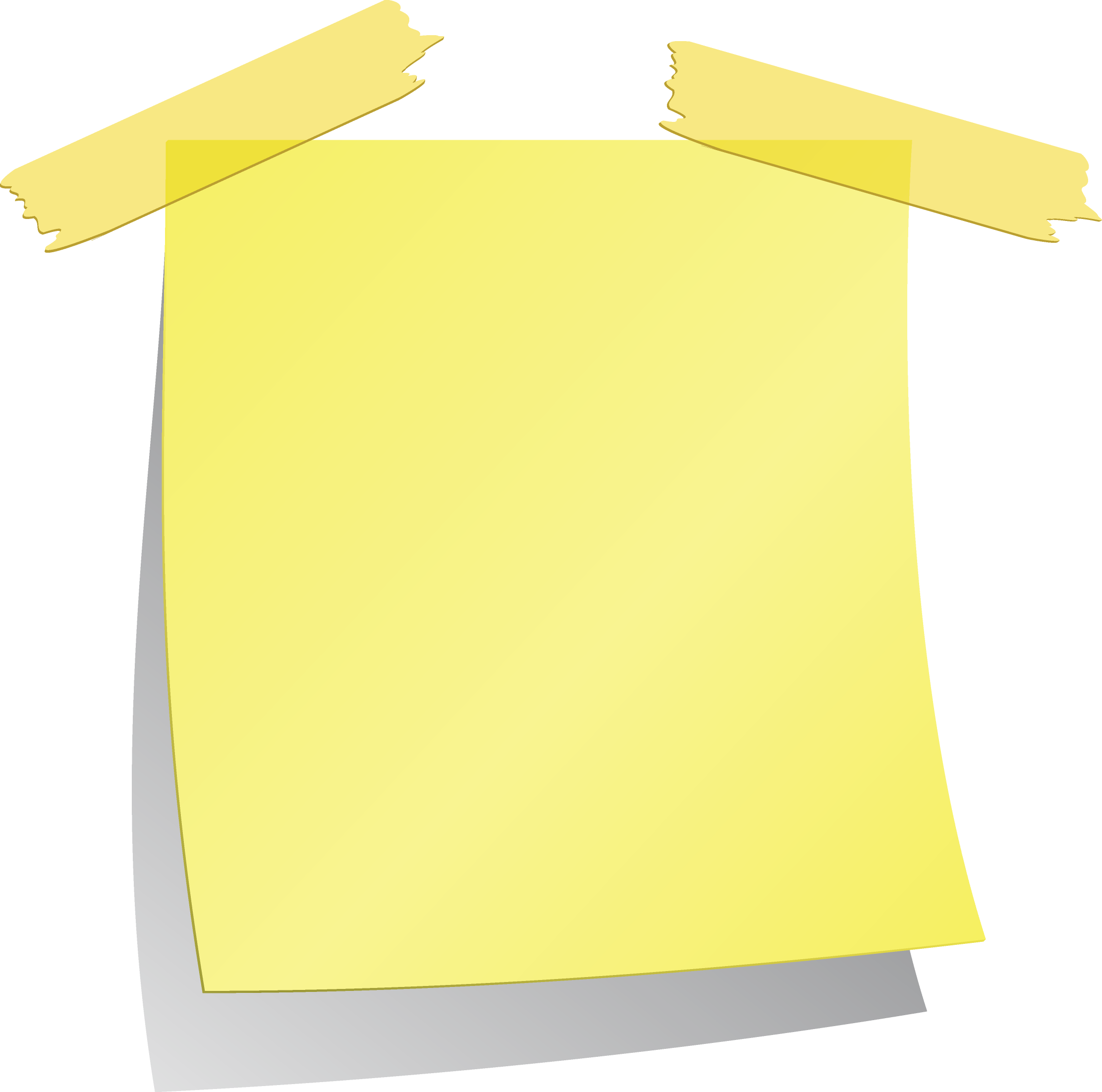 المفردات 
اكثيرة الحدود الاولية
التاريخ   / ٦/ ١٤٤٢هـ

 رقم الصفحة : ٧٣
والان
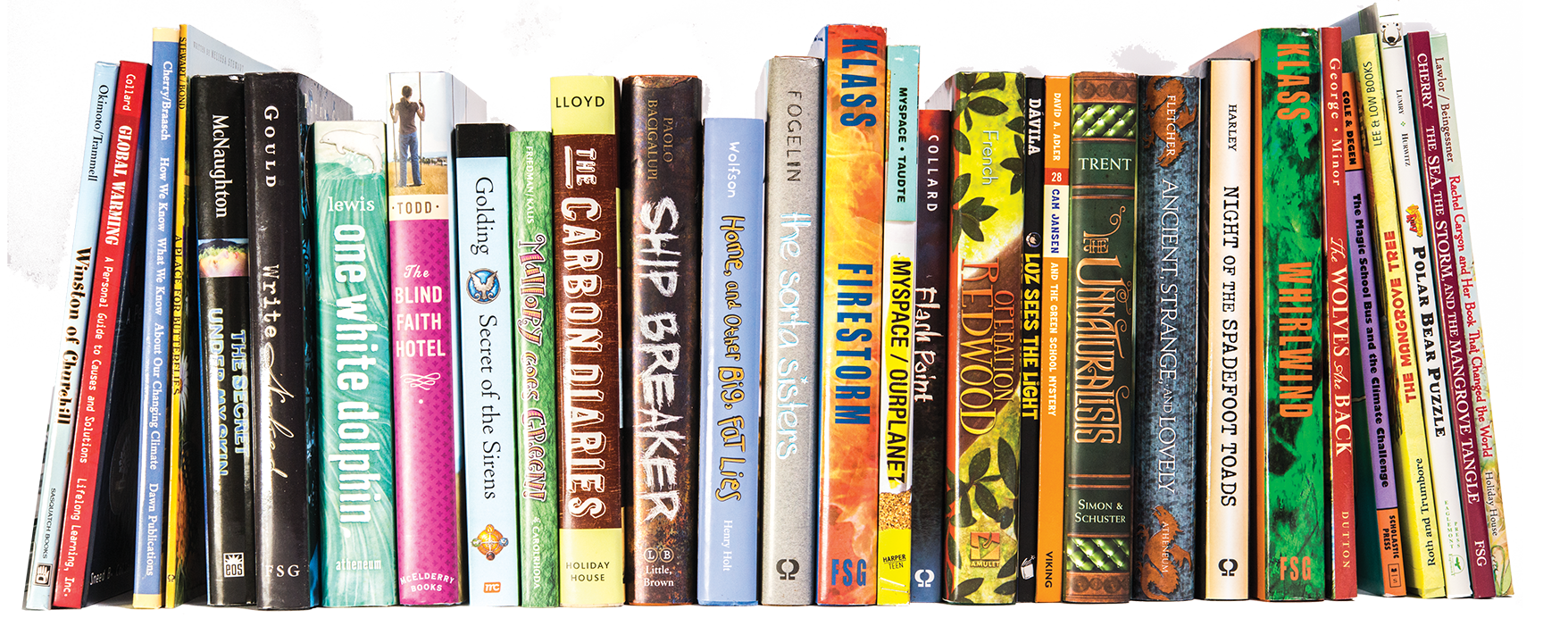 فيما سبق
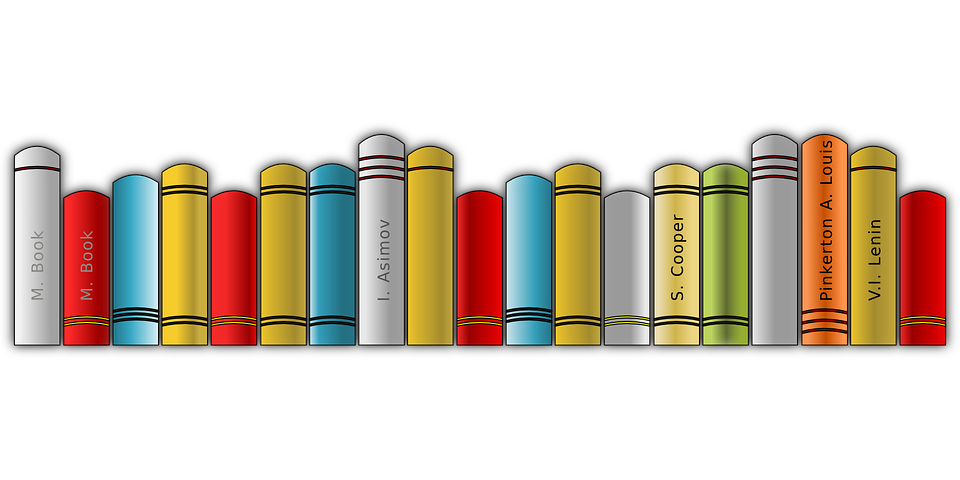 احلل ثلاثية حدود على الصورة : أس ٢ + ب س +جـ
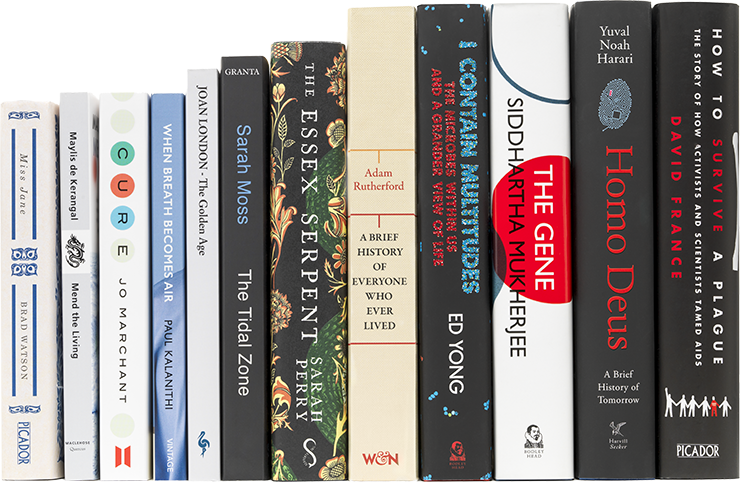 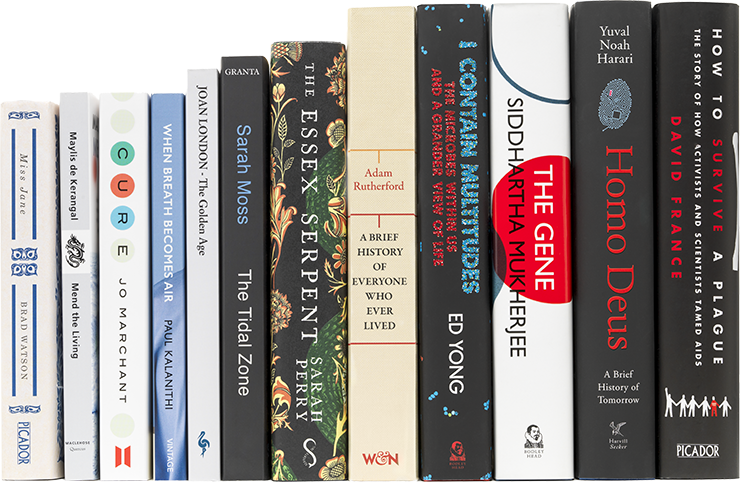 درست تحليل ثلاثية حدود
س ٢+ ب س + جـ =٠
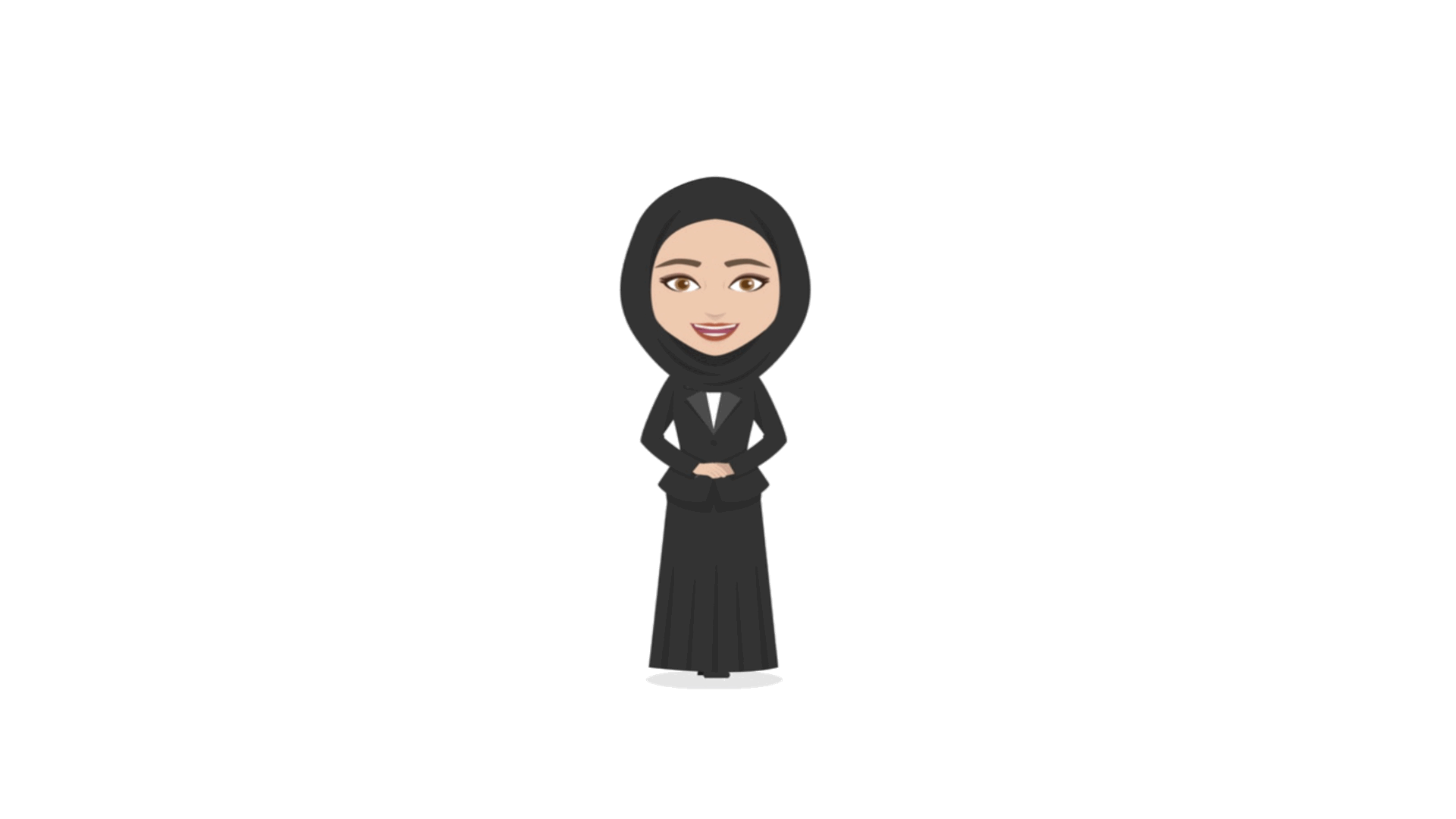 احل المعادلات تربيعية على الصورة
أس ٢+ ب س + جـ =٠
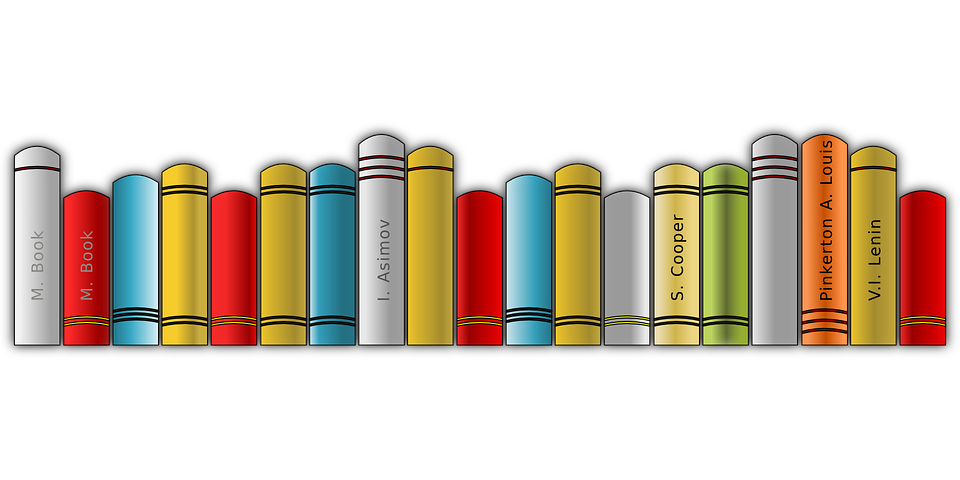 378
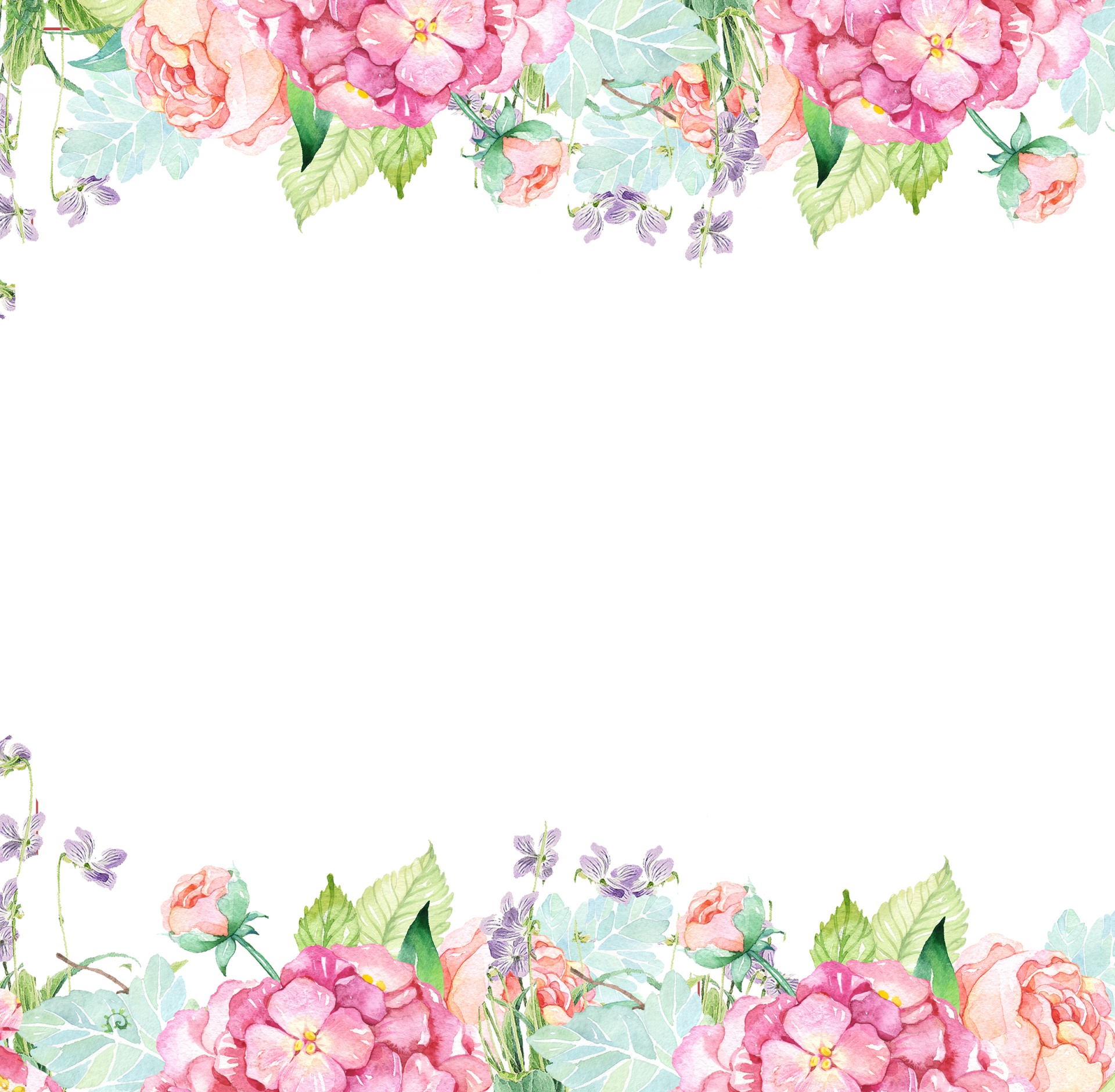 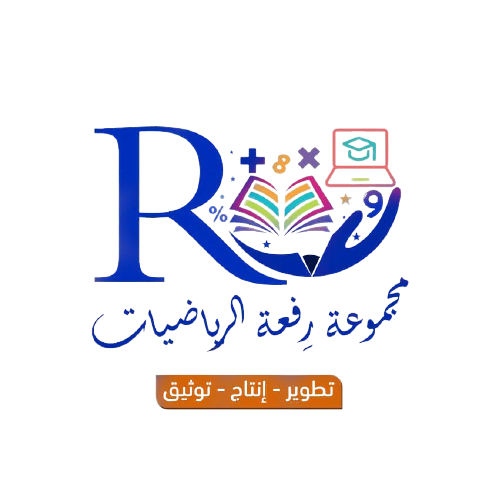 379
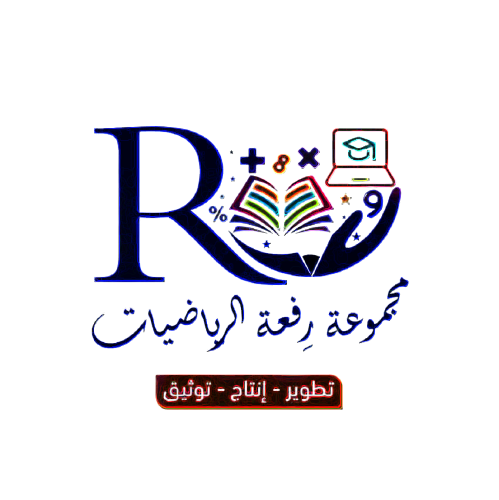 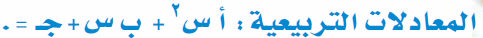 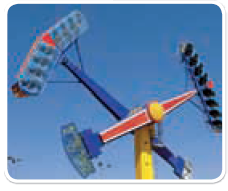 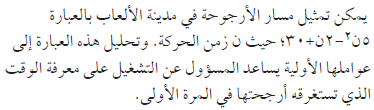 معامل ن٢ في الدرس السابق ( ١ ) بينما معامل ن٢ في    ٥ ن٢ ــ ٢ ن + ٣٠  أكبر من ( ١ )
ما الفرق بين ثلاثيات الحدود في الدرس السابق وثلاثية الحدود  ٥ ن٢ ــ ٢ ن + ٣٠  ؟
٦ س٢ + ١٧ س + ٥
أوجد ثلاثية الحدود التي تساوي                       ( ٣ س +١ ) ( ٢ س + ٥ )
كيف يرتبط معامل س٢ بمعاملي س في العاملين  ؟
٦ س٢ + ١٧ س + ٥
= ٢ س × ٣ س  +  ١٧ س  +  ٥
أي أن :  ٦  =  ٢  ×  ٣
380
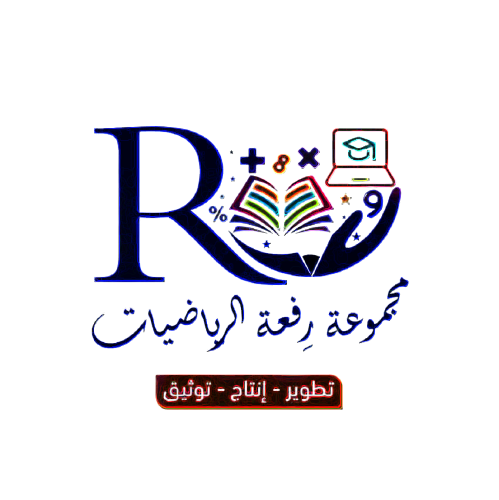 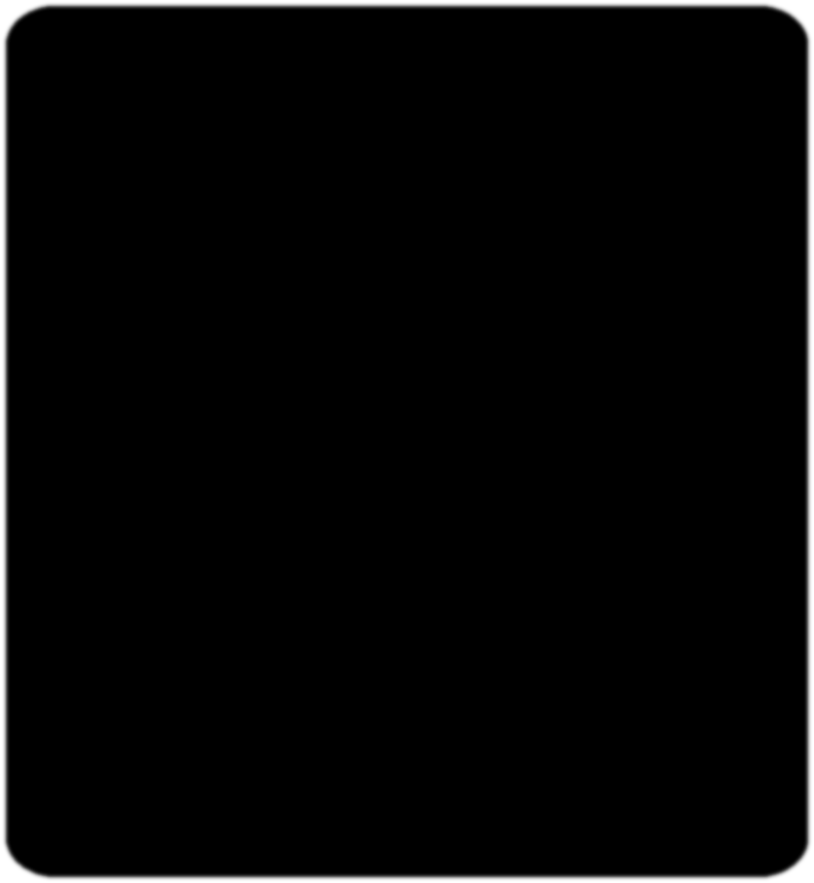 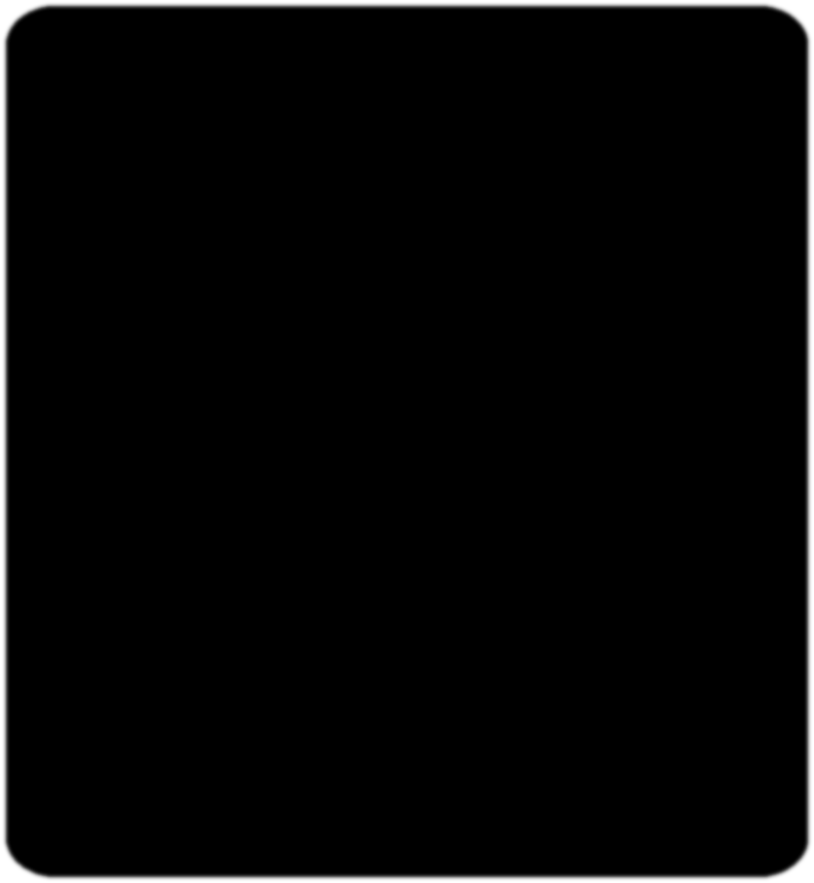 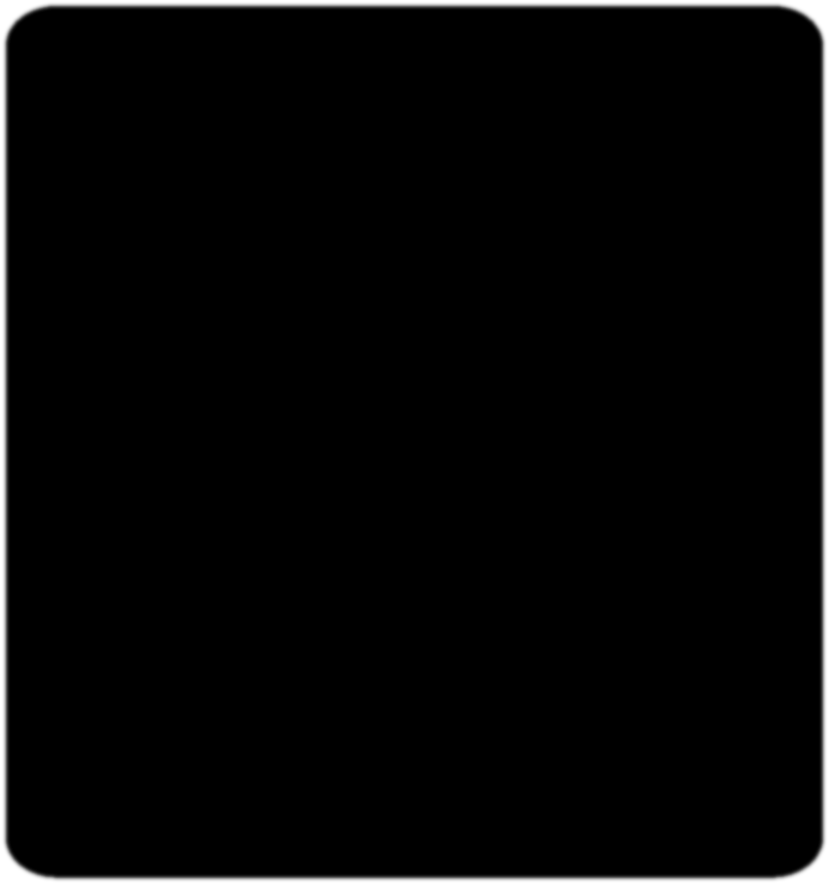 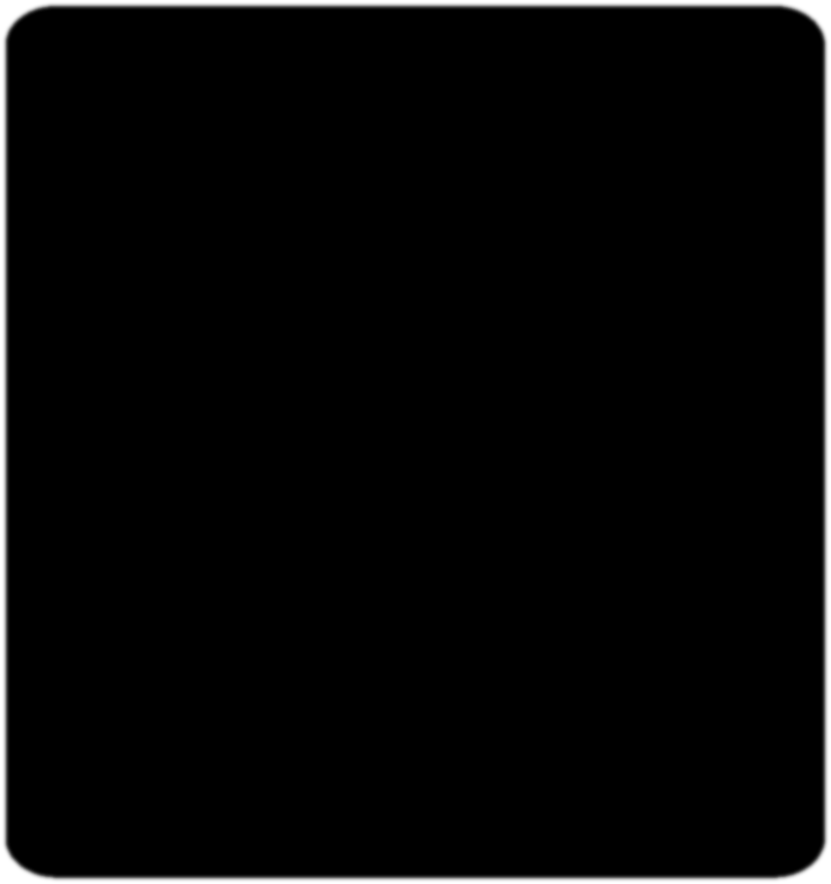 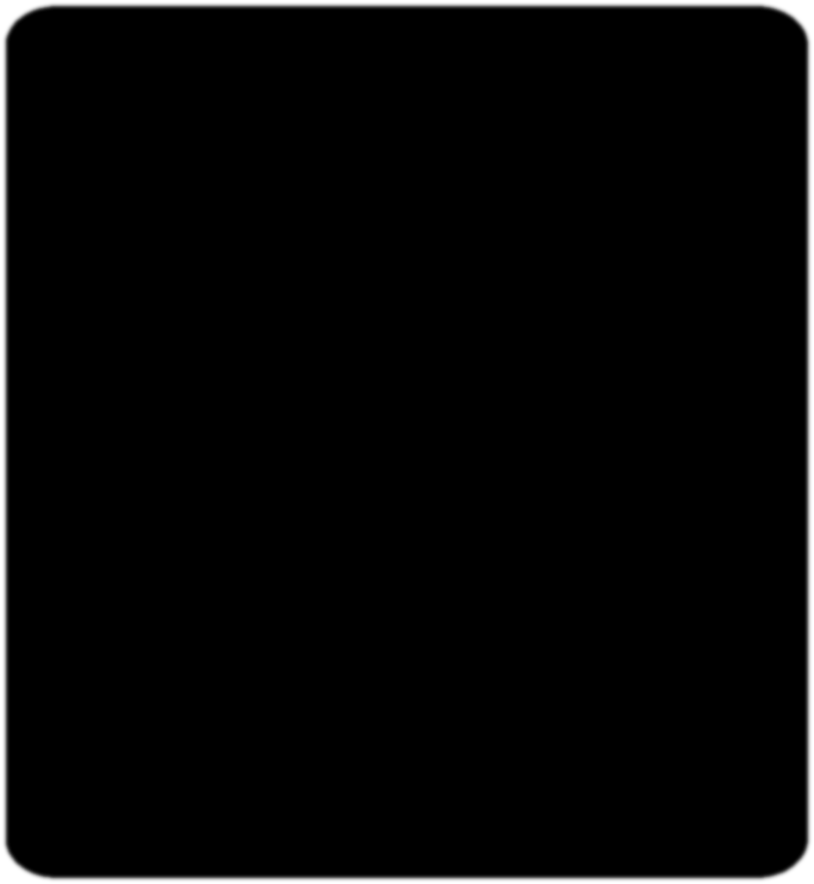 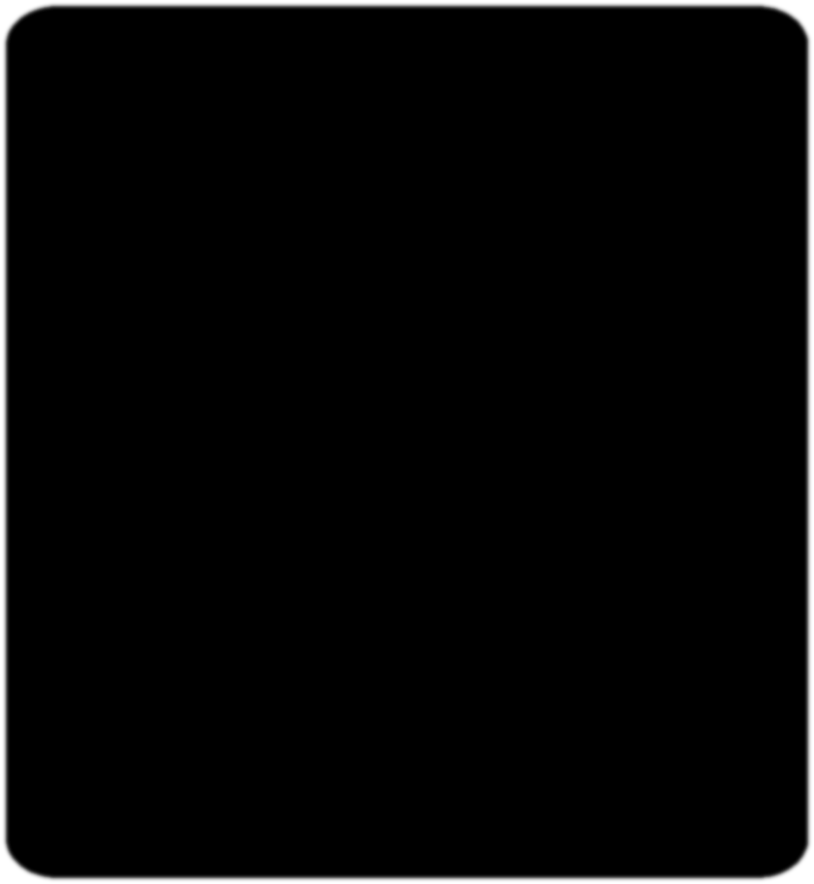 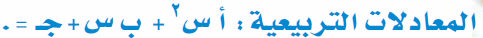 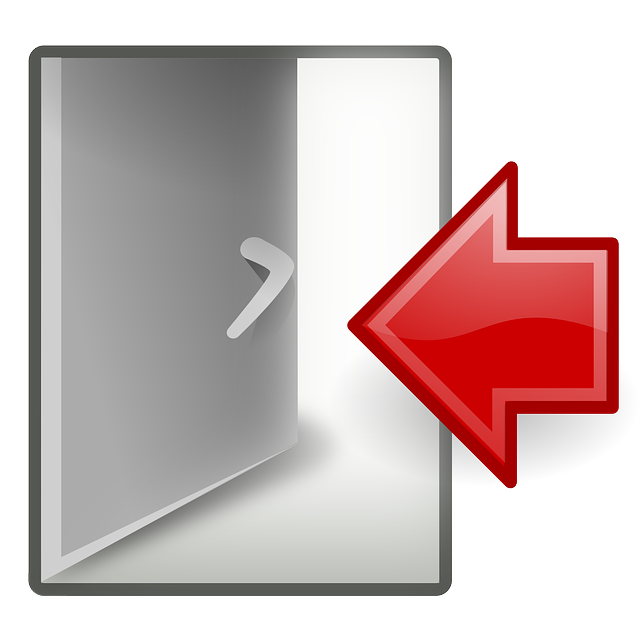 نختار العاملين اللذين حاصل جمعهما أو طرحهما  ب
نوجد كل عاملين حاصل ضربهما  أ جـ
إذا جمعنا عاملي  أ جـ  نكتب هذه الإشارة معهما
إذا طرحنا عاملي  أ جـ  نكتب هذه الإشارة مع الأكبر وعكسها مع الأصغر
أ جـ
أ س٢     +     ب س     +      جـ
إذا كانت موجبة نجمع العاملين
نستبدل ب س بعاملي أ جـ
إذا كانت سالبة نطرح العاملين
1
2
نكمل التحليل بعد تجميع الحدود ونكتب نتيجة التحليل
381
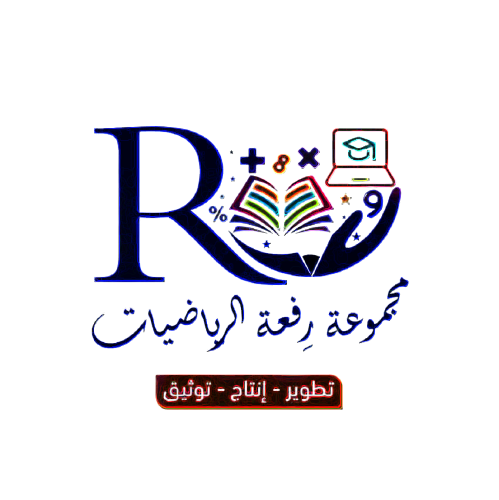 حلل : ٧ س٢  +  ٢٩ س  +  ٤
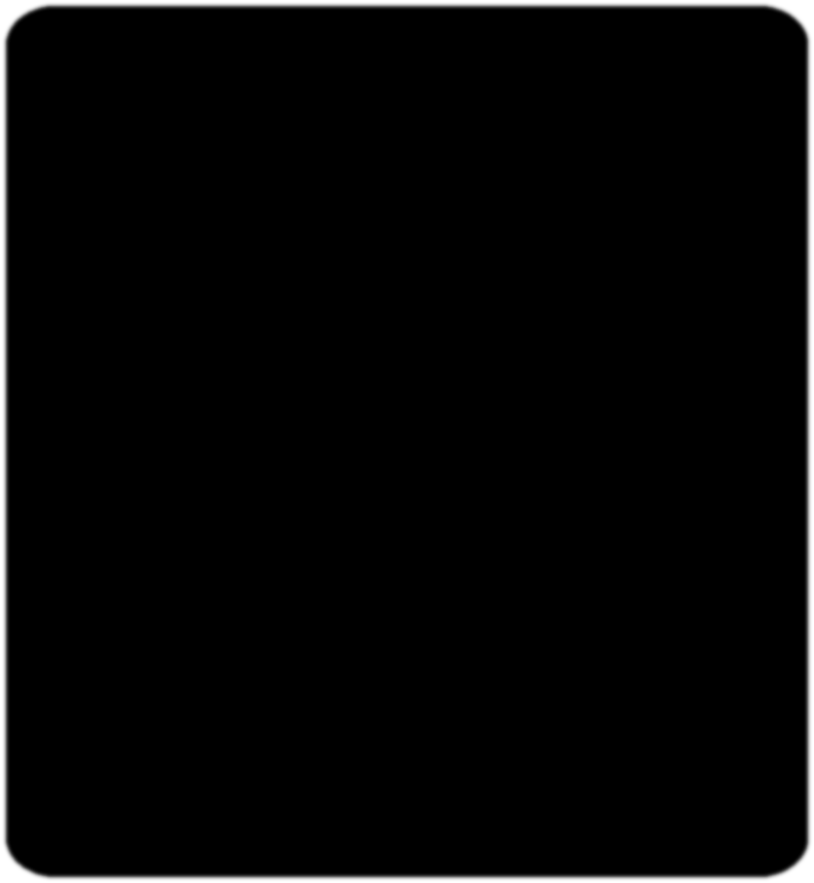 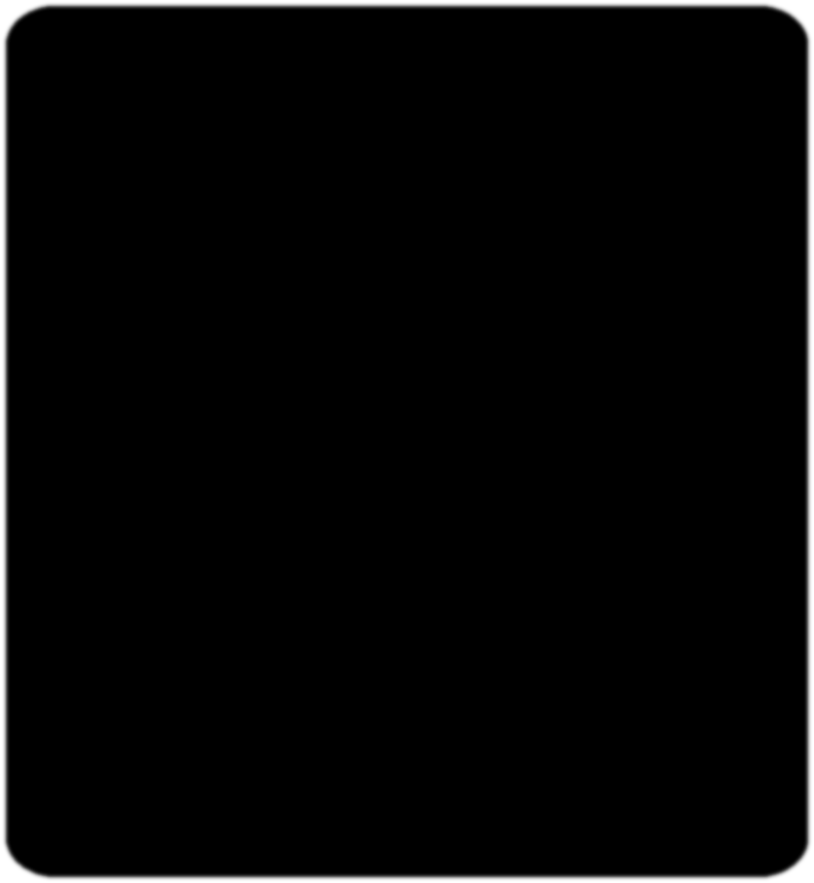 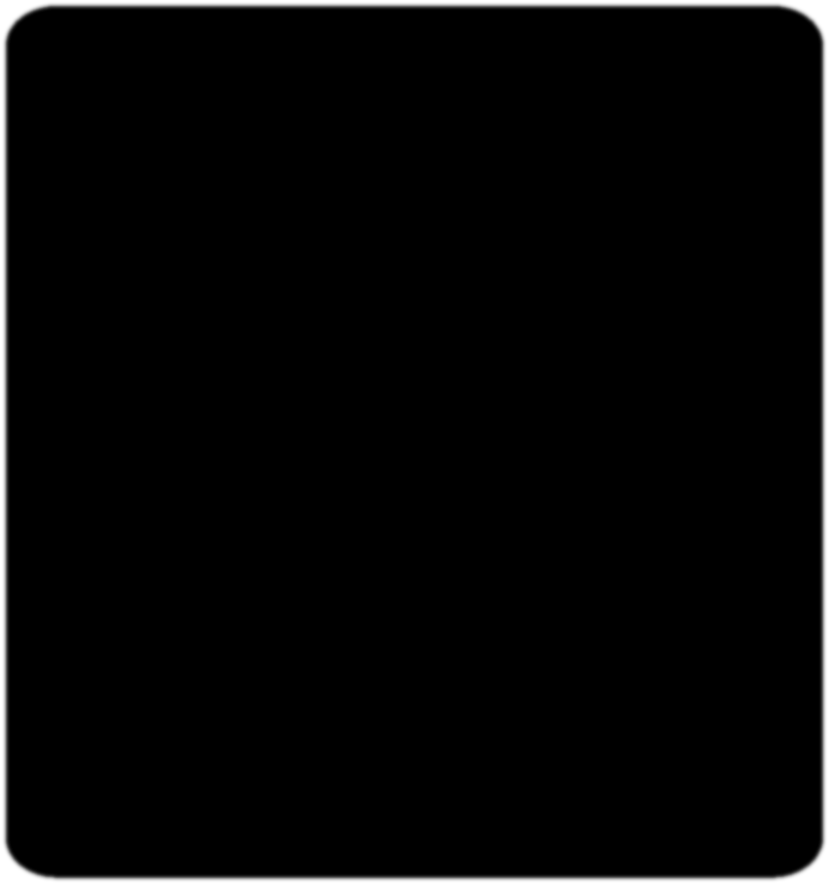 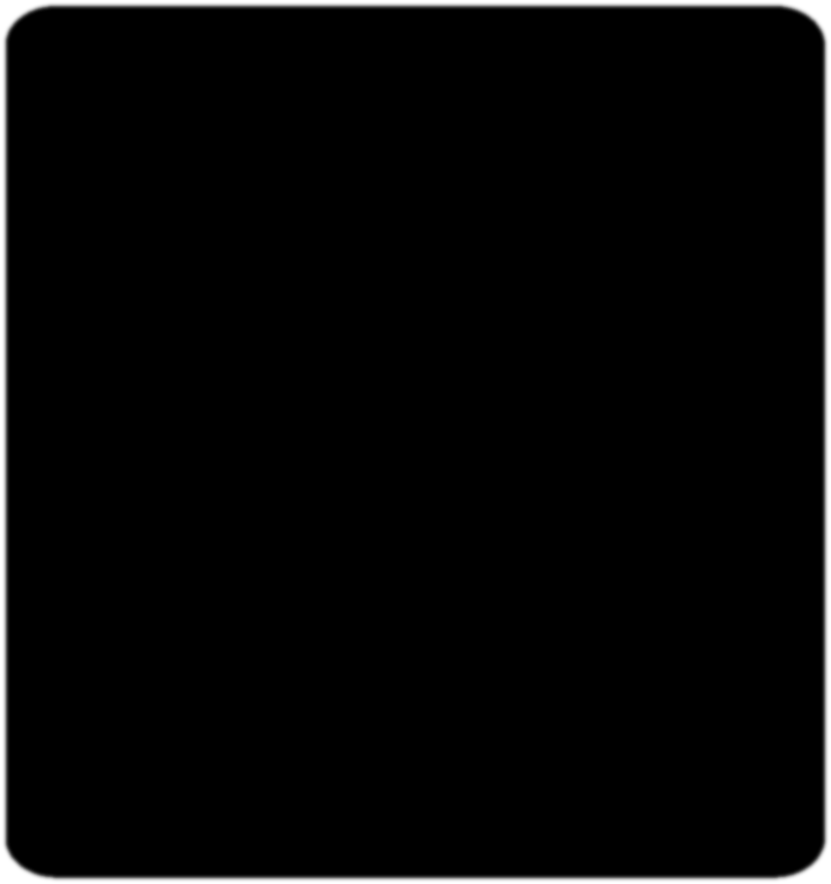 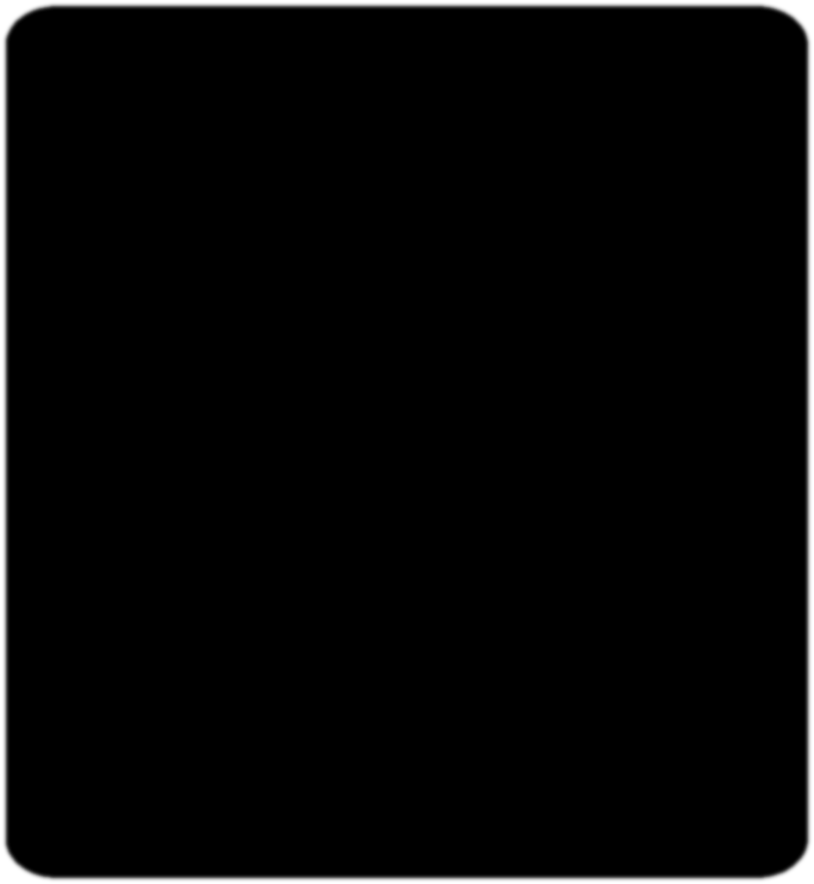 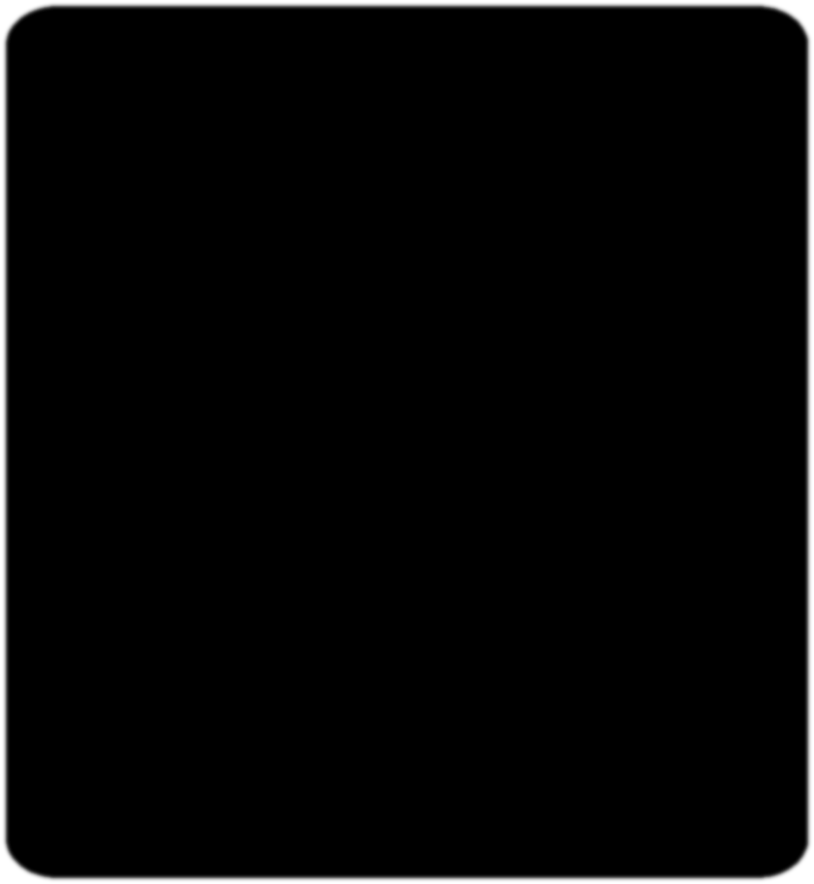 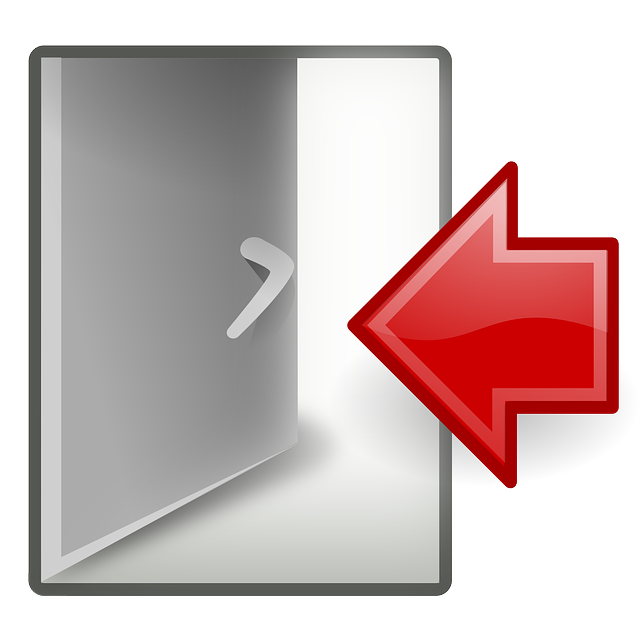 ٤  ،  ٧
١١
إشارة الأوسط مع العاملين
نجمع
٢  ،  ١٤
١٦
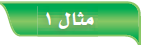 مثال
١  ،  ٢٨
٢٩
٢٨
نجمع
٧ س٢     +     ٢٩ س     +      ٤
٧ س٢  +  ١ س  +  ٢٨ س  +  ٤
( ٧ س٢  +  ١ س  )  +  ( ٢٨ س  + ٤  )
1
2
٤ ( ٧ س  +  ١  )
س ( ٧ س  +  ١  )
+
( س  +  ٤ )
( ٧ س  +  ١ )
382
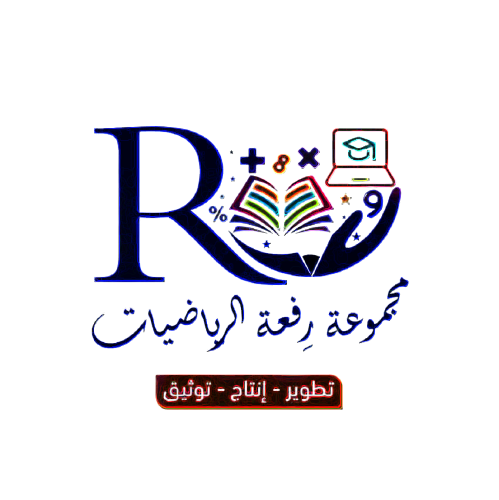 حلل :  ٥ س٢  +  ١٣ س  + ٦
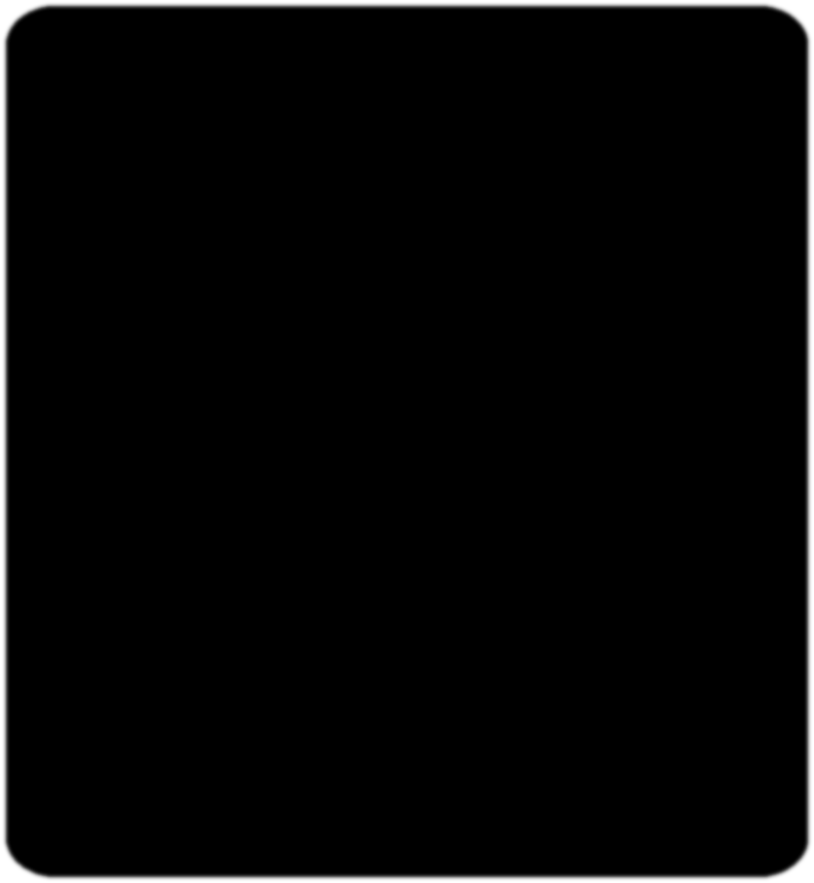 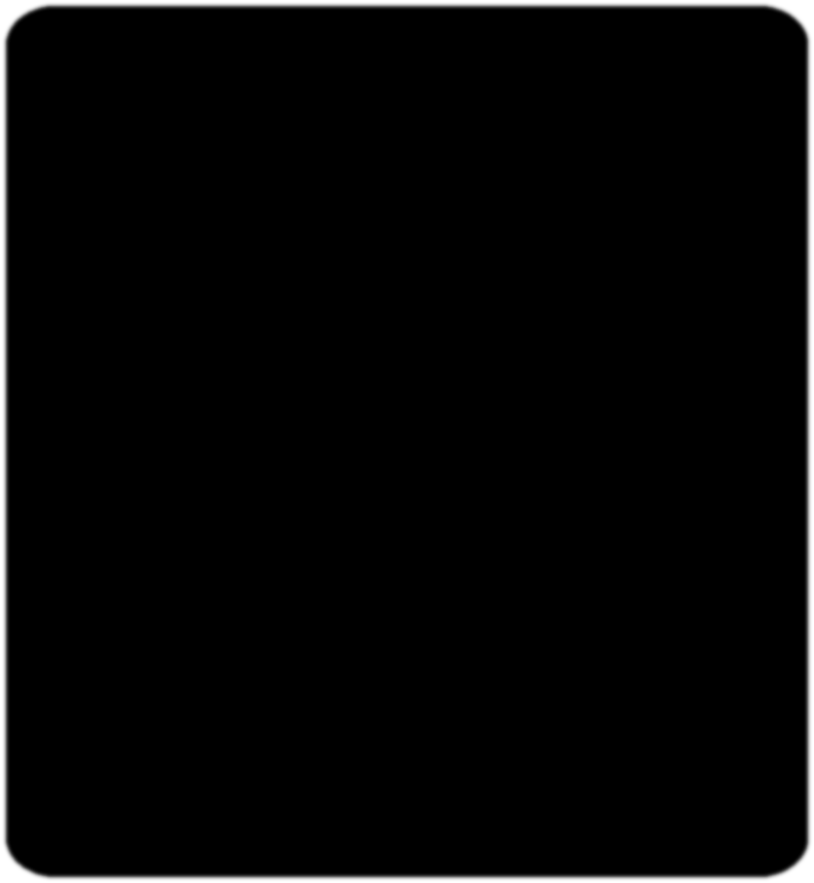 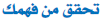 ٥  ،  ٦
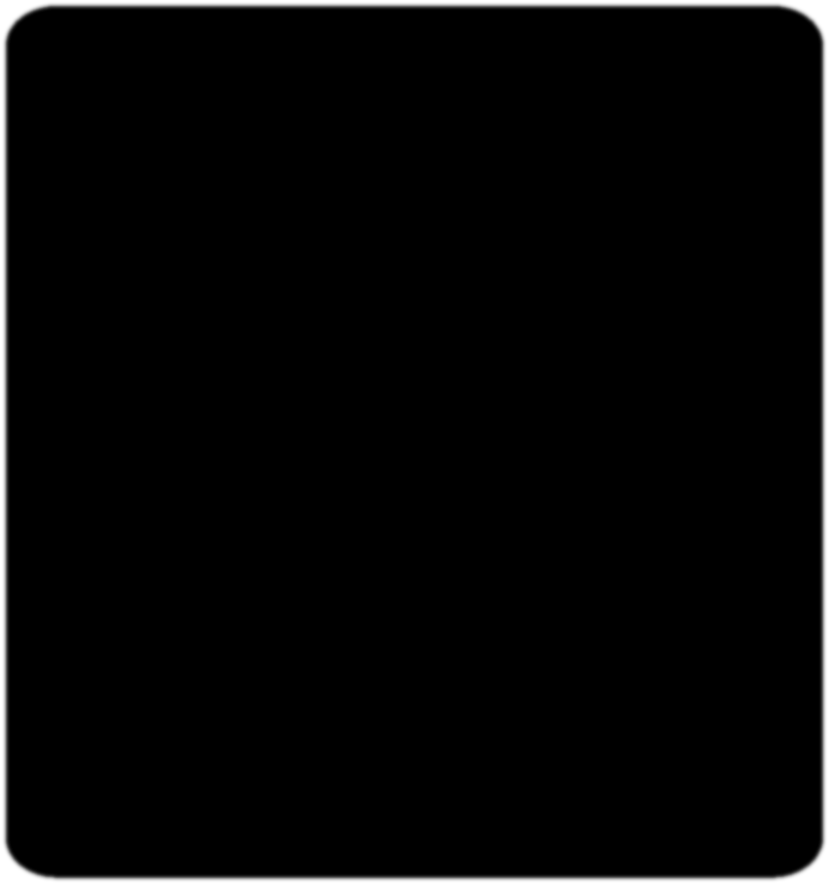 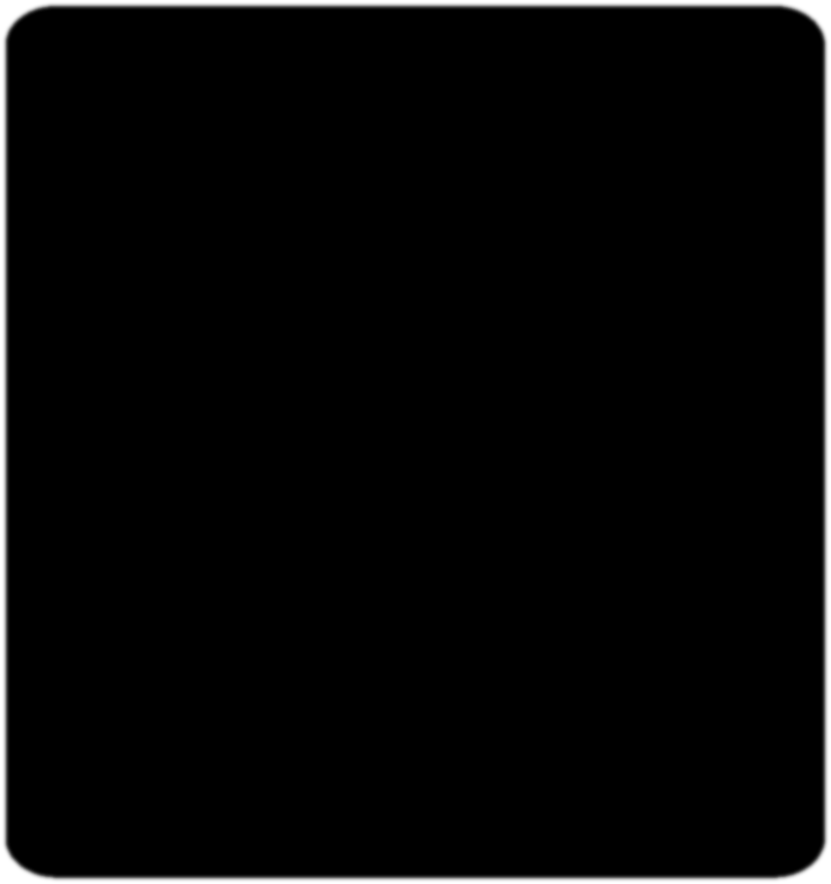 ١١
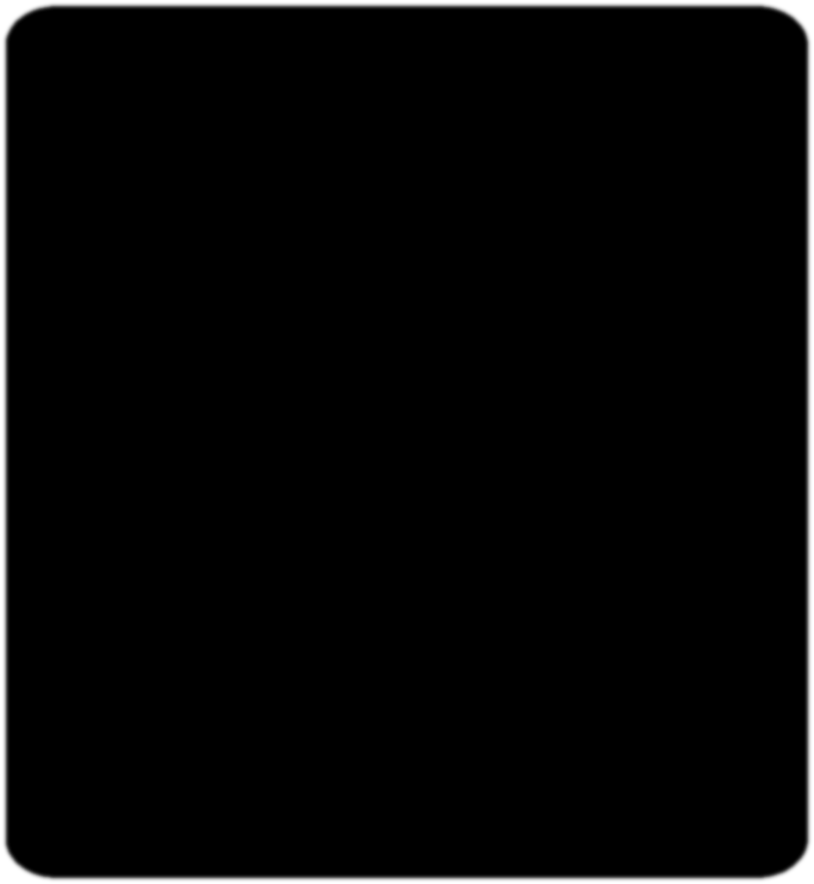 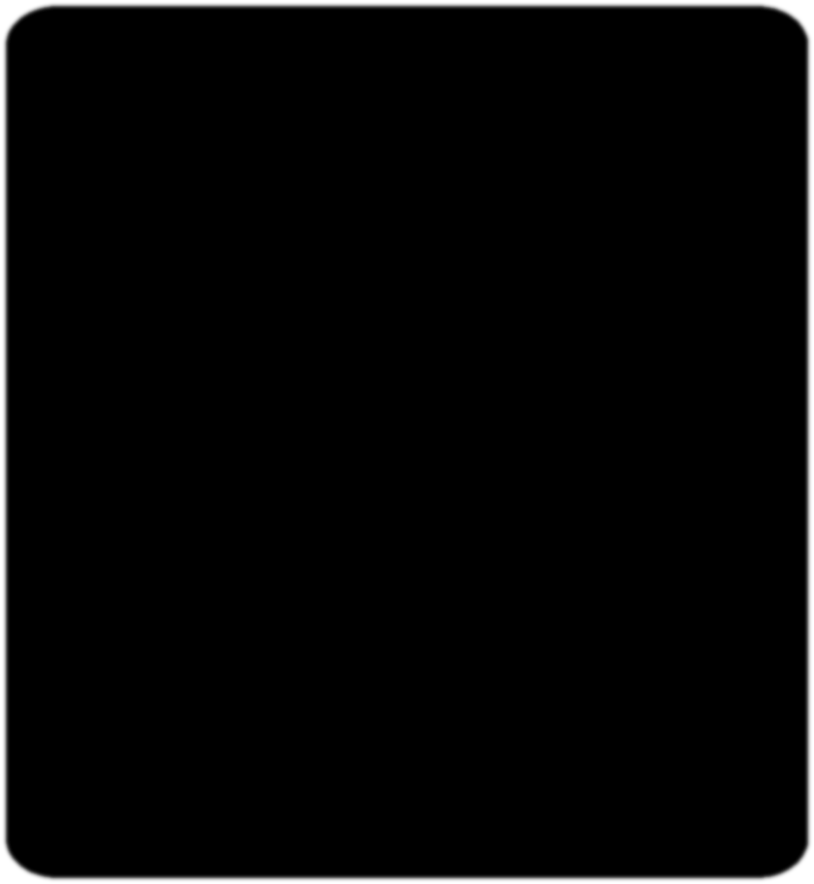 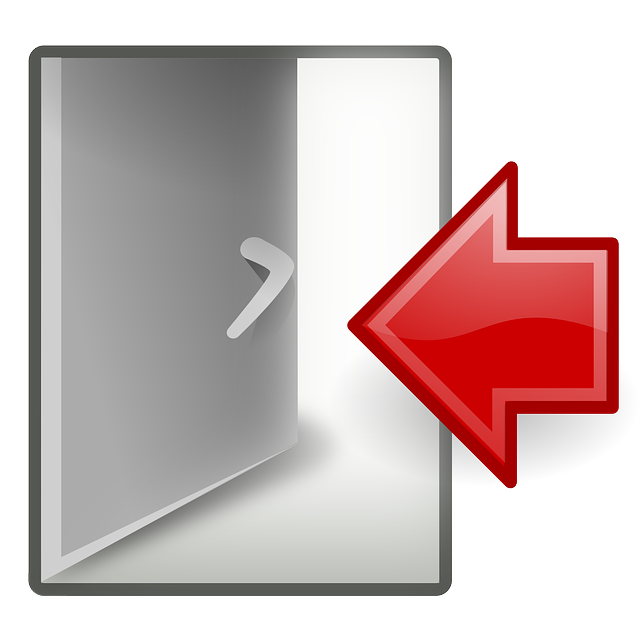 ٣  ،  ١٠
١٣
إشارة الأوسط مع العاملين
٢  ،  ١٥
نجمع
١٧
١  ،  ٣٠
٣١
٣٠
نجمع
٥ س٢     +     ١٣ س     +      ٦
٥ س٢  +  ١٠ س  +  ٣ س  +  ٦
( ٥ س٢  +  ١٠ س  )  +  ( ٣ س  + ٦  )
1
2
٣ ( س  +  ٢  )
٥ س ( س  +  ٢  )
+
( ٥ س  +  ٣ )
( س  +  ٢ )
383
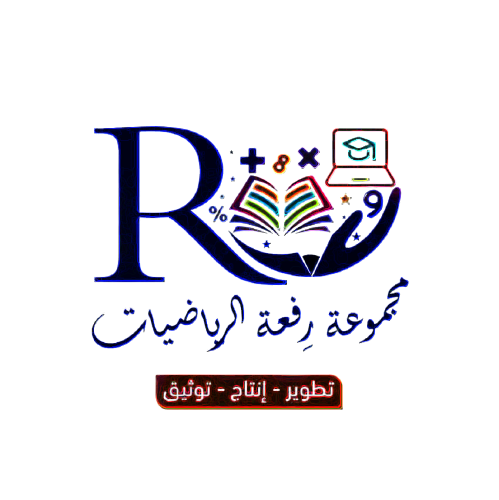 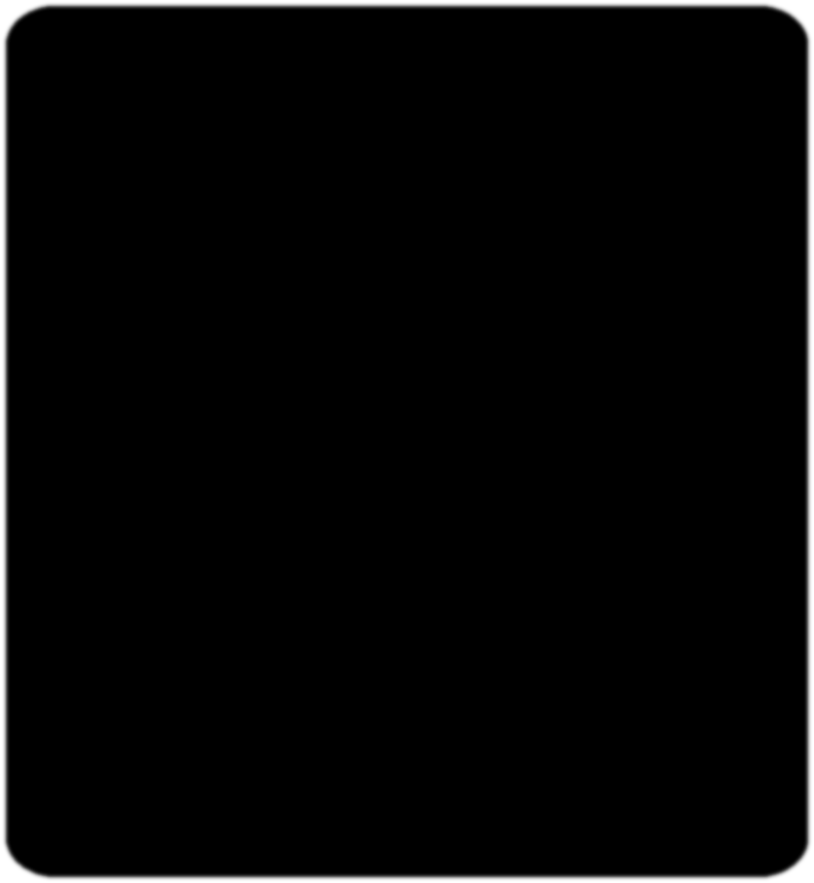 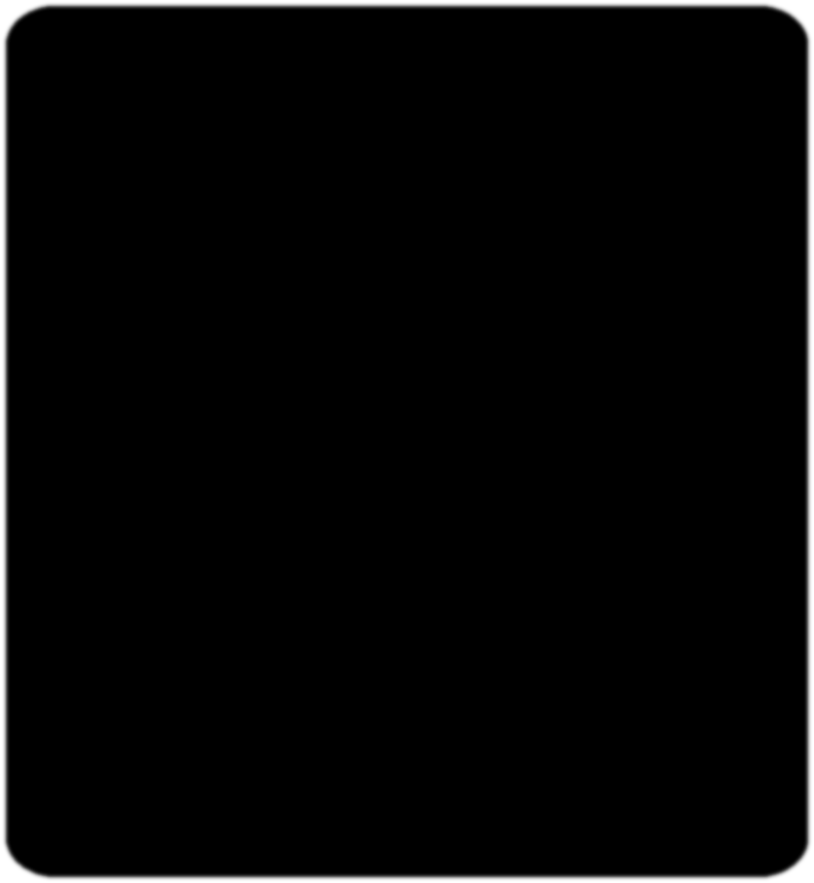 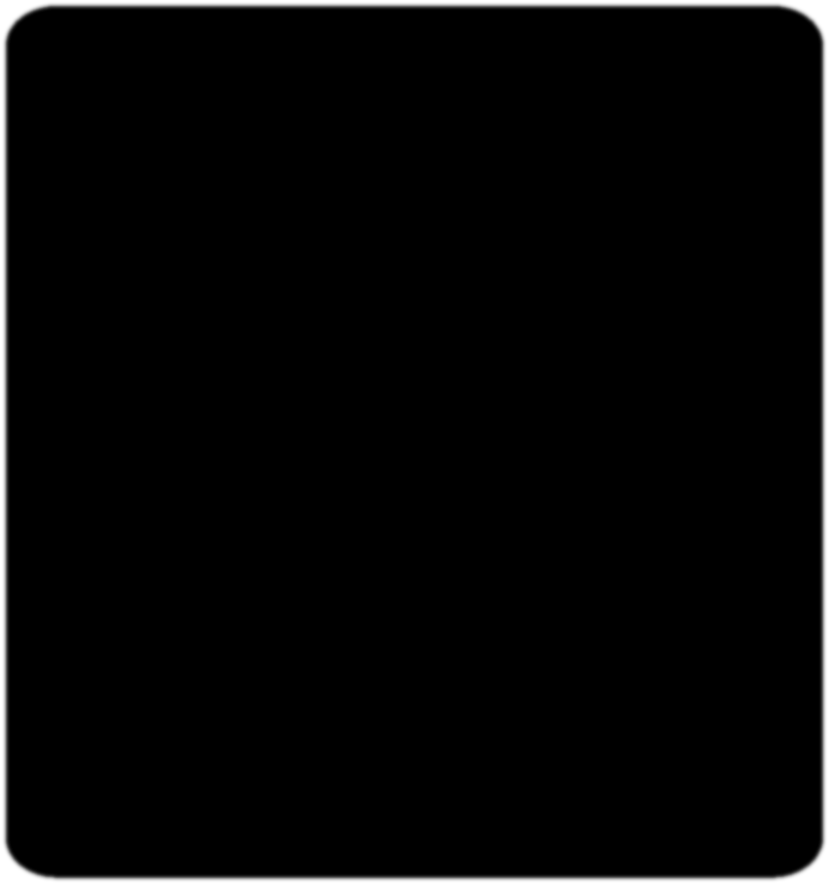 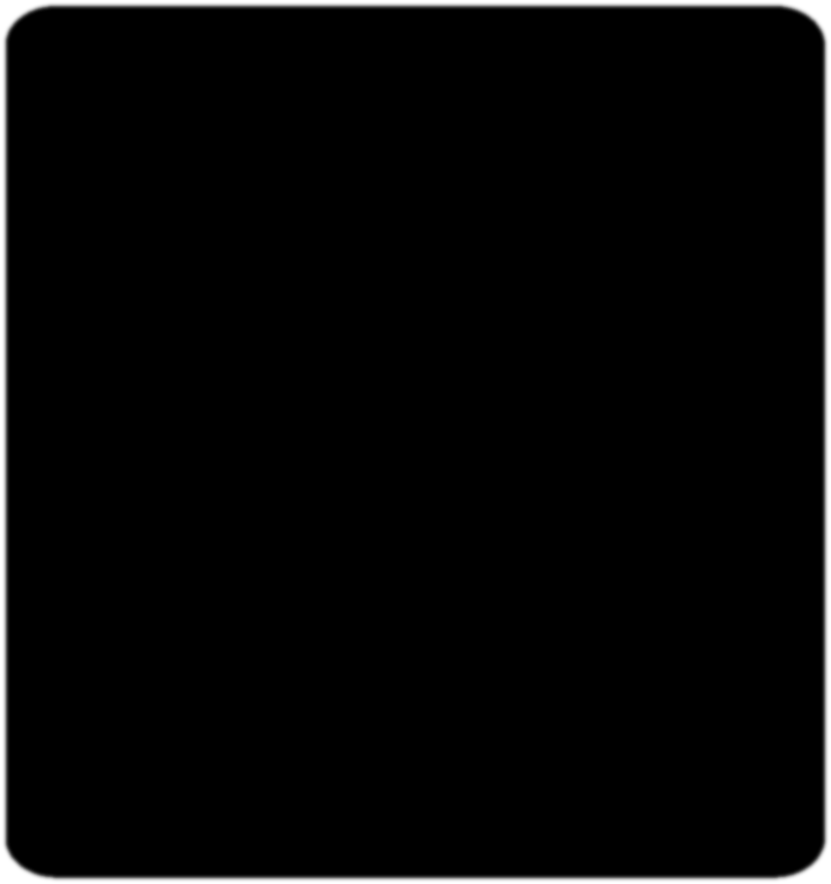 حلل :  ٦ س٢  +  ٢٢ س  ــ  ٨
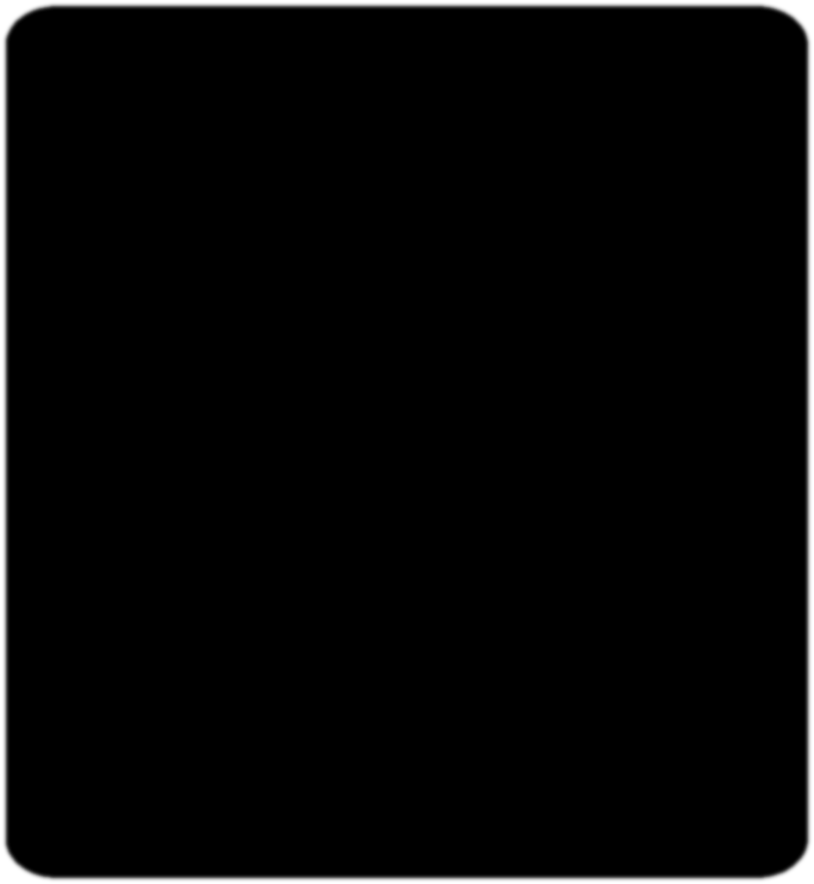 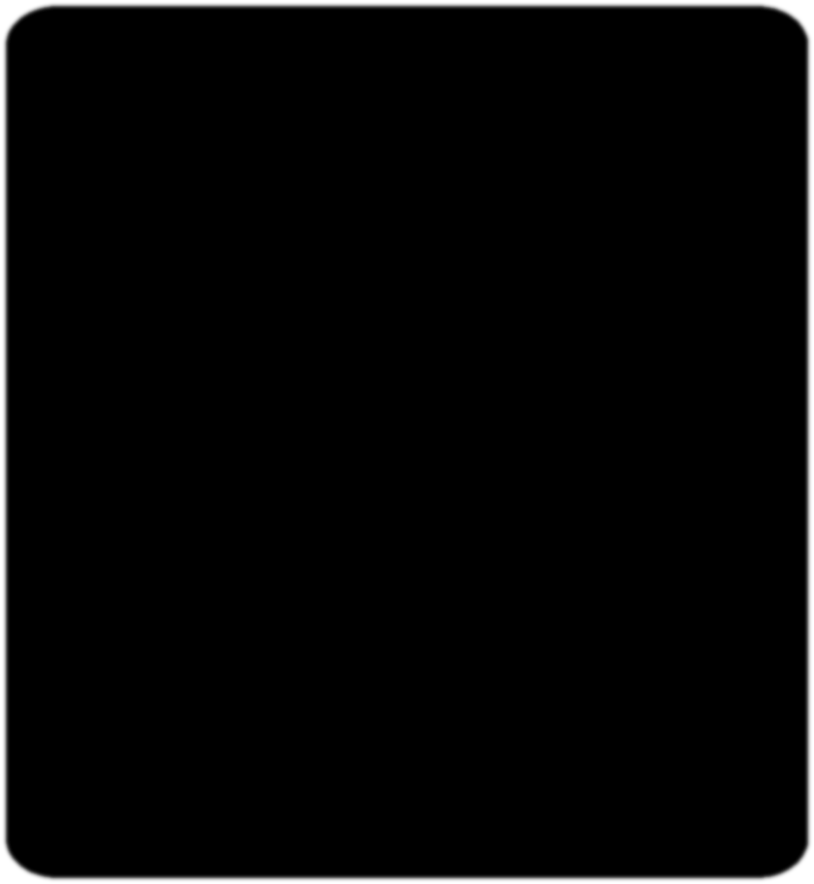 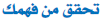 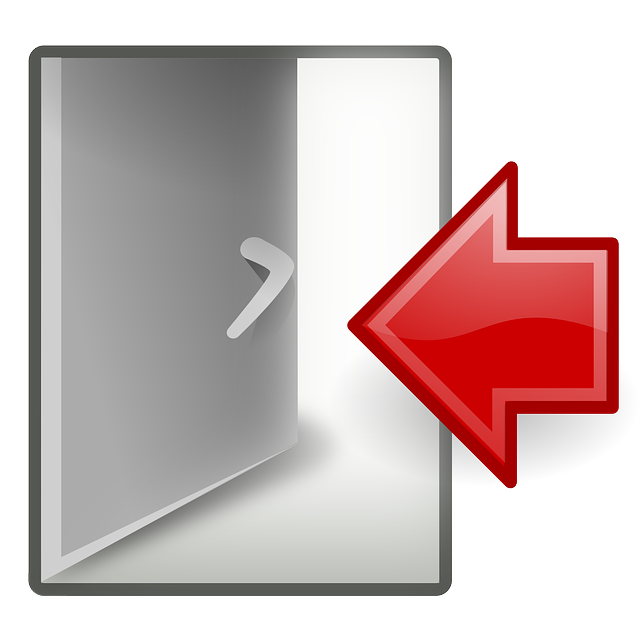 ٣  ،  ٤
١
إشارة الأوسط مع الأكبر وعكسها مع الأصغر
بأخذ ٢ عامل مشترك
٢  ،  ٦
نطرح
٤
١  ،  ١٢
١١
١٢
نطرح
٣ س٢     +     ١١ س     ــ      ٤
٣ س٢  ــ  ١ س  +  ١٢ س  ــ  ٤
( ٣ س٢  ــ  ١ س  )  +  ( ١٢ س  ــ ٤  )
1
2
٤ ( ٣ س  ــ  ١  )
س ( ٣ س  ــ  ١  )
+
( س  +  ٤ )
( ٣ س  ــ  ١ )
٢
384
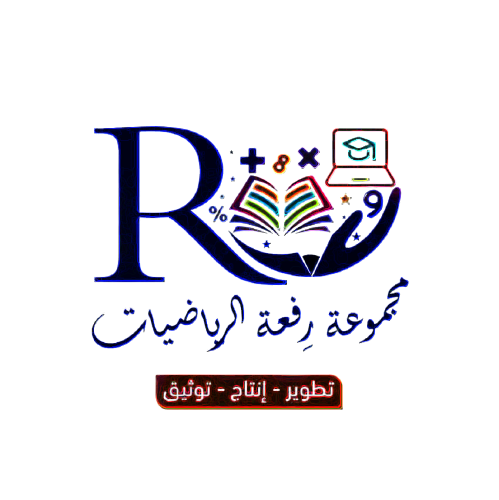 حلل :  ٢ ن٢  ــ  ن  ــ ١
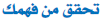 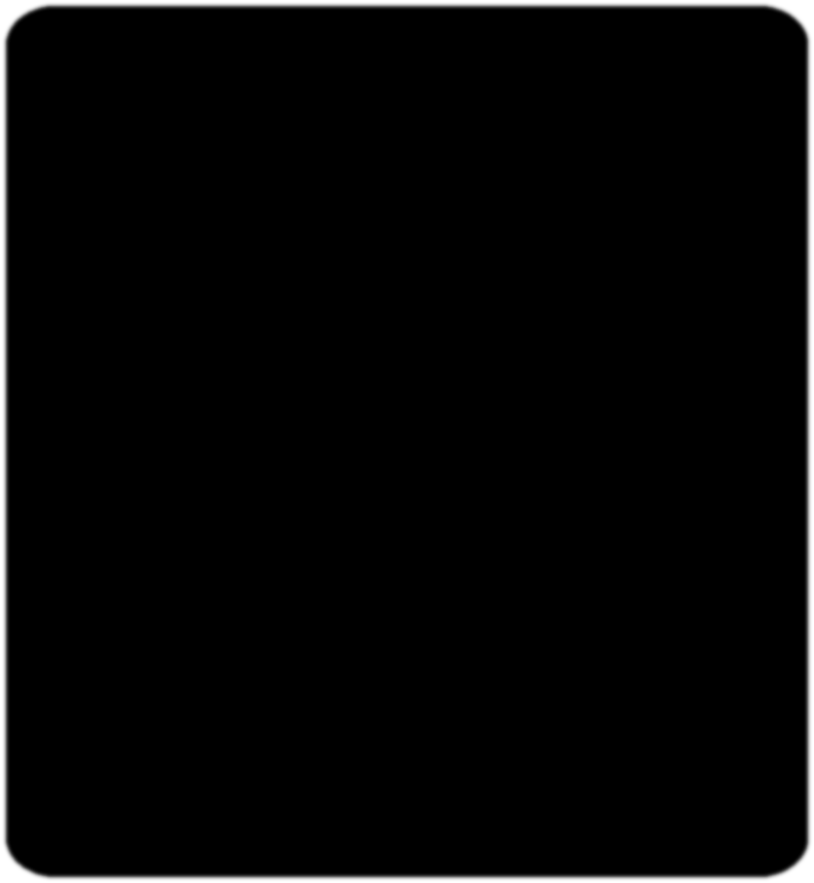 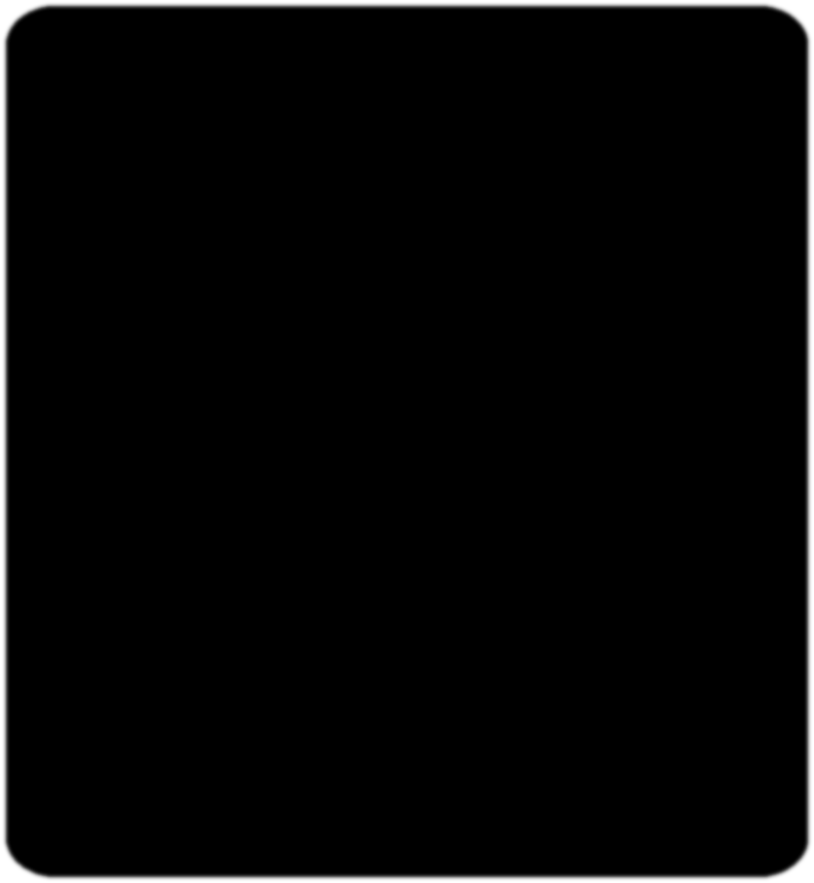 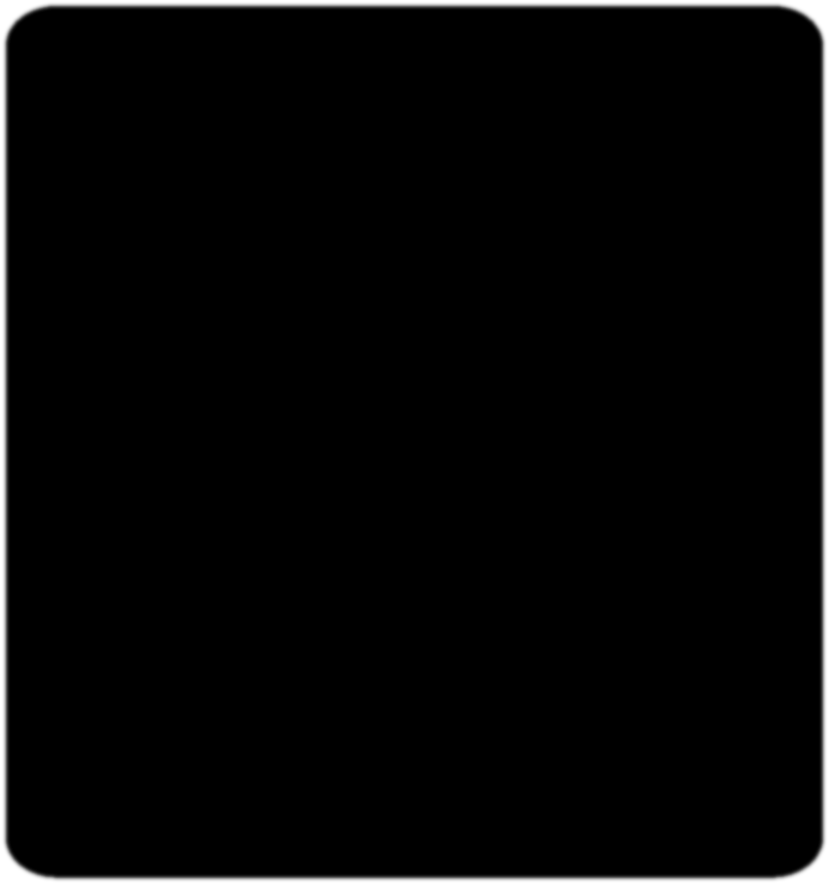 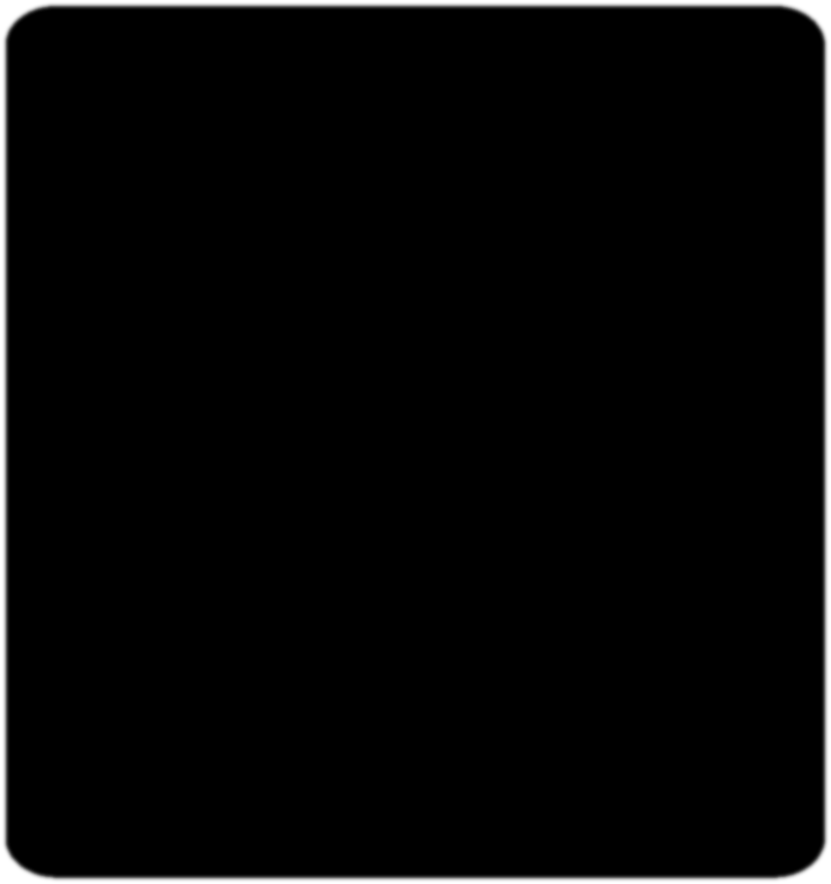 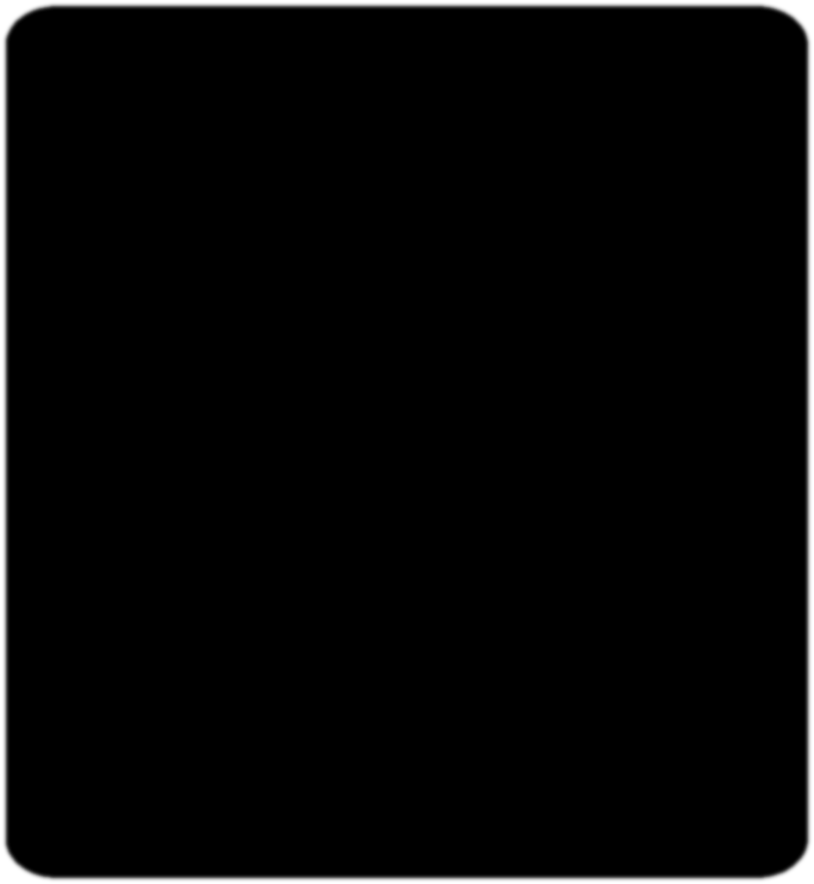 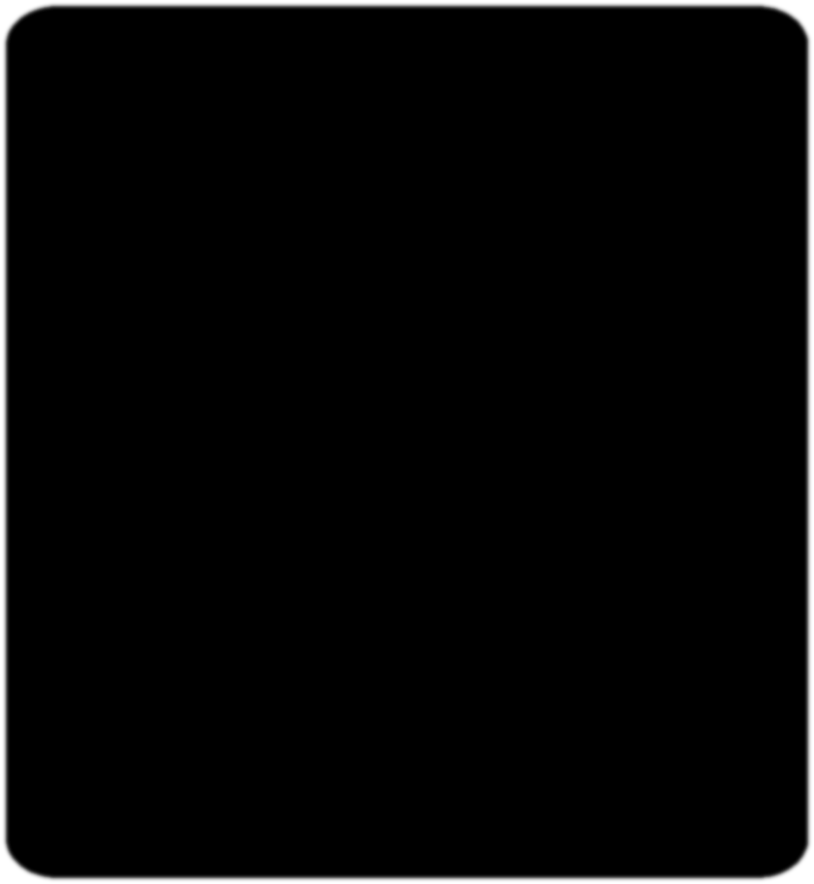 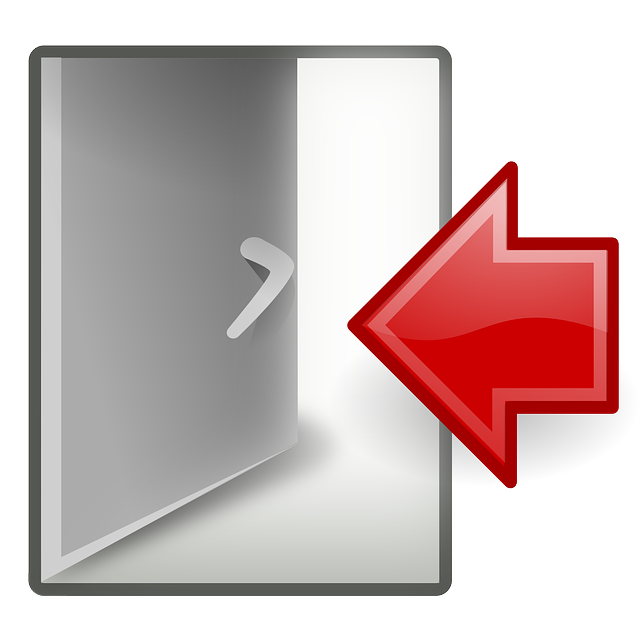 إشارة الأوسط مع الأكبر وعكسها مع الأصغر
نطرح
١  ،  ٢
١
٢
نطرح
٢ ن٢      ــ      ١ ن       ــ       ١
٢ ن٢   ــ   ٢ ن   +   ١ ن   ــ  ١
( ٢ ن٢  ــ  ٢ ن  )  +  ( ١ ن  ــ  ١  )
1
2
١ ( ن  ــ  ١  )
٢ ن  (  ن  ــ  ١  )
+
( ٢ ن  +  ١ )
(  ن  ــ  ١ )
385
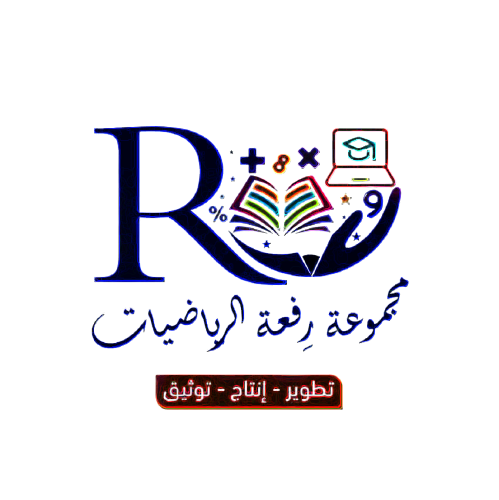 حلل : ١٠ ص٢ ــ  ٣٥ ص + ٣٠
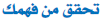 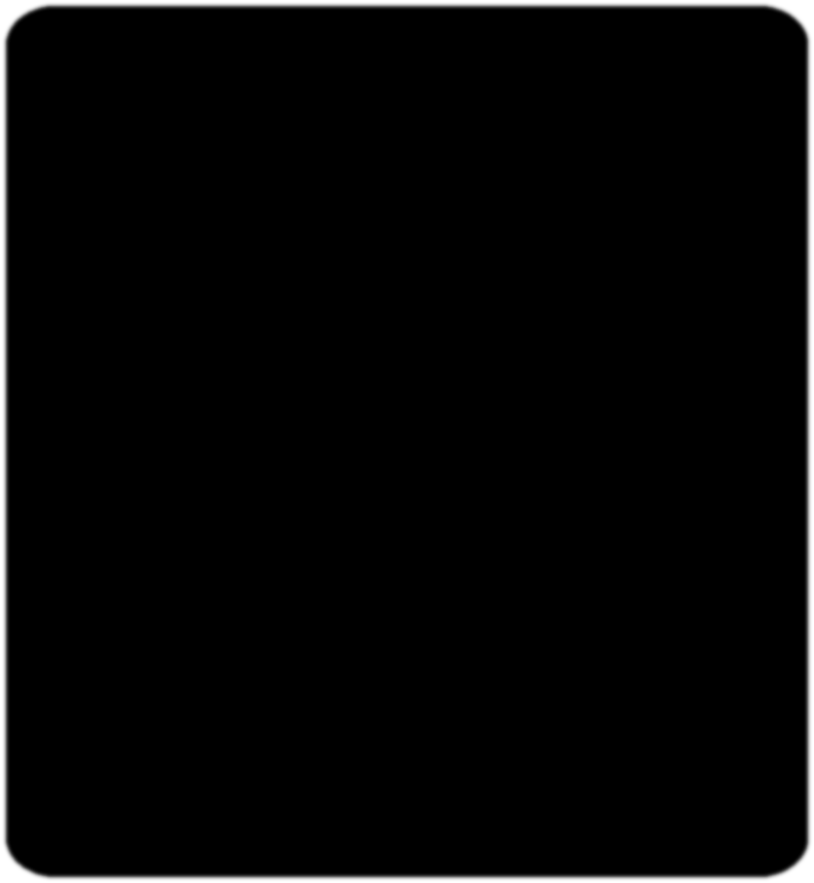 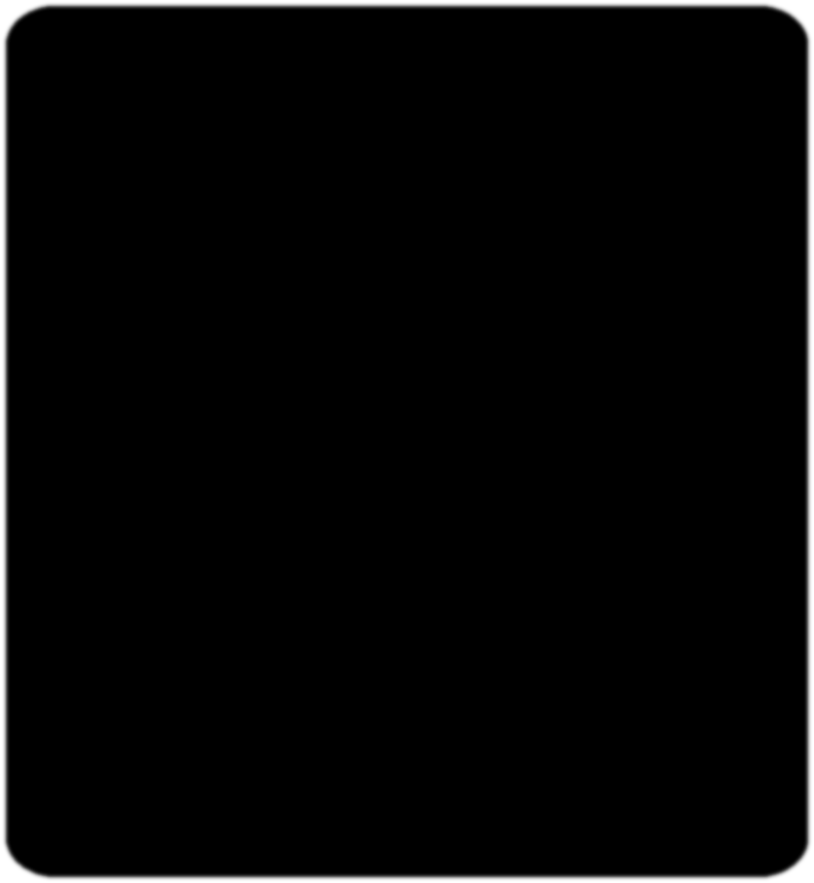 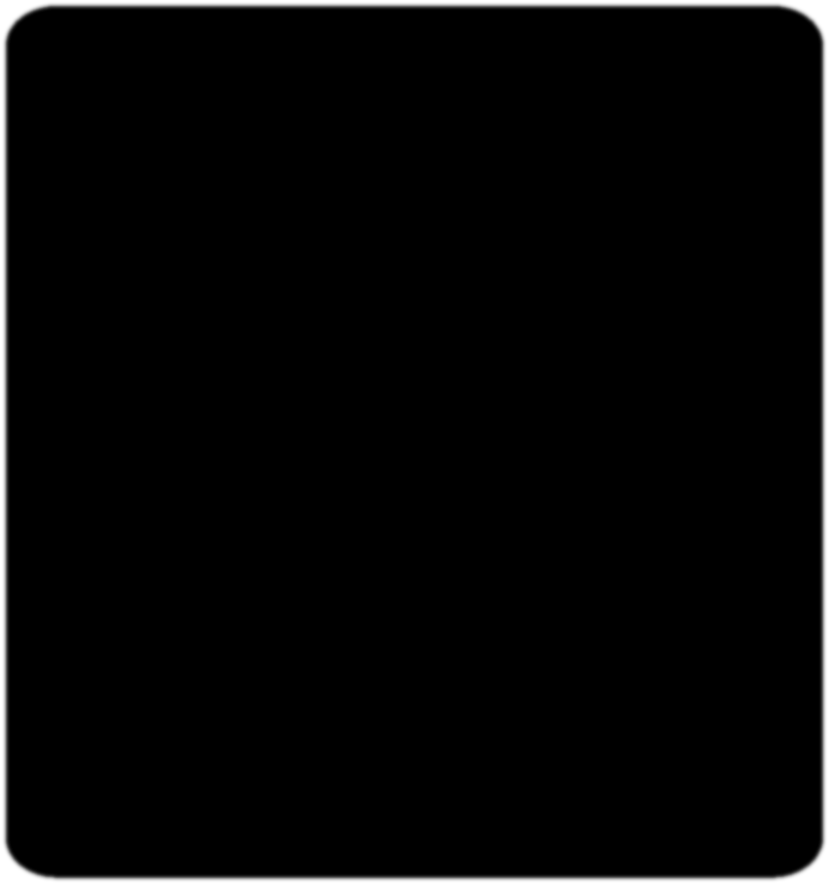 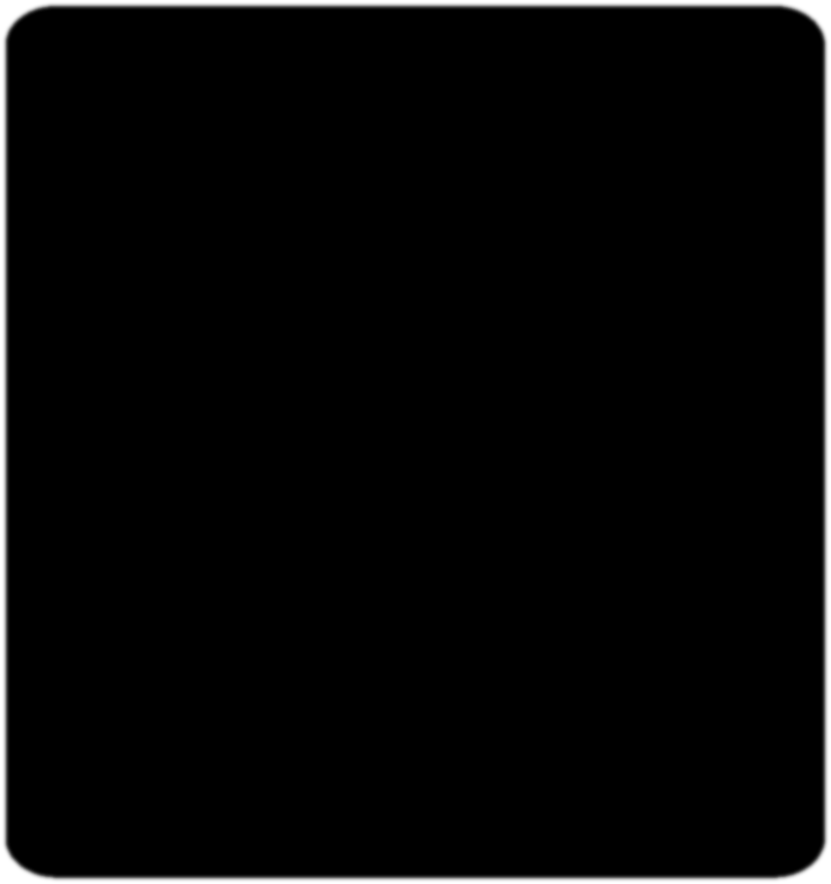 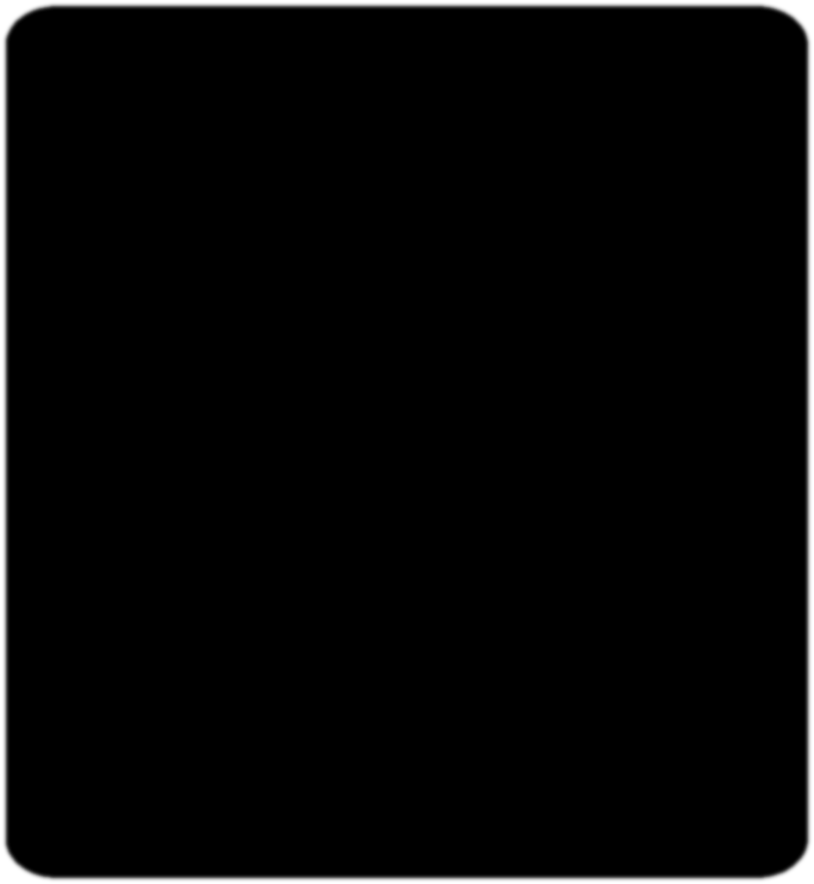 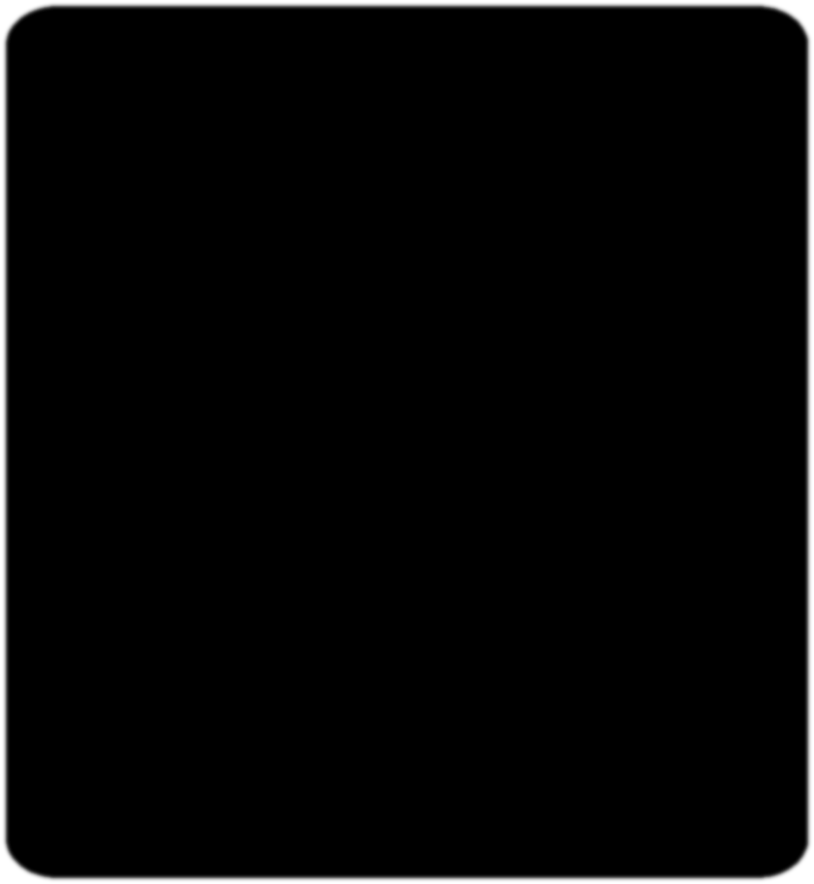 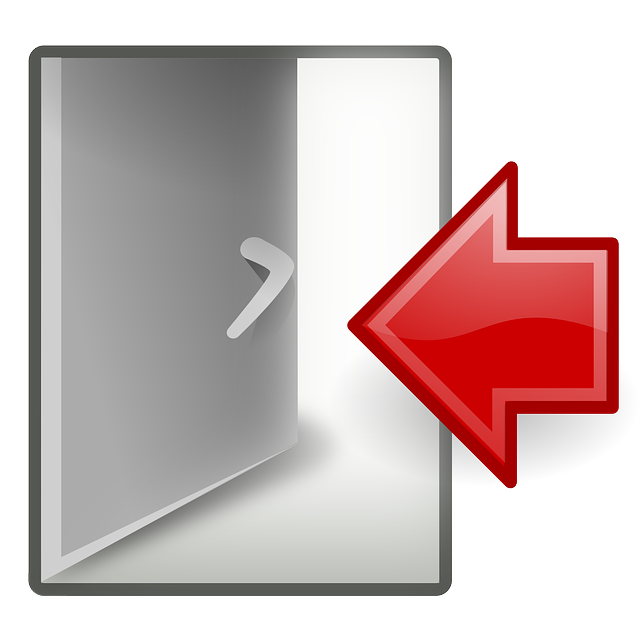 ٣  ،  ٤
٧
إشارة الأوسط مع العاملين
بأخذ  ٥  عامل مشترك
٢  ، ٦
نجمع
٨
١  ،  ١٢
١٣
١٢
نجمع
٢ ص٢     ــ     ٧ ص      +      ٦
٢ ص٢  ــ  ٤ ص   ــ   ٣ ص   +   ٦
( ٢ ص٢  ــ  ٤ ص  )  ــ  ( ٣ ص  ــ  ٦  )
1
2
٣ ( ص  ــ  ٢  )
٢ ص ( ص  ــ  ٢  )
ــ
( ٢ ص  ــ  ٣ )
( ص  ــ  ٢ )
٥
386
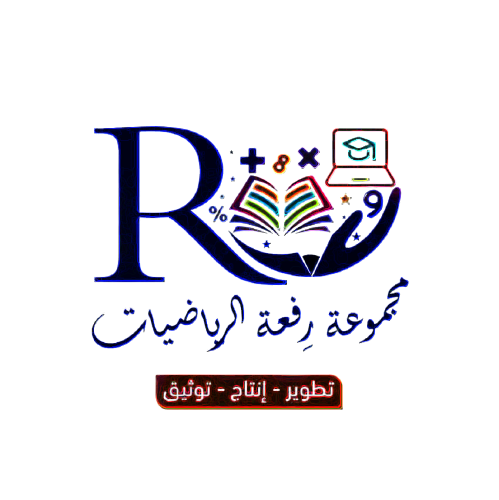 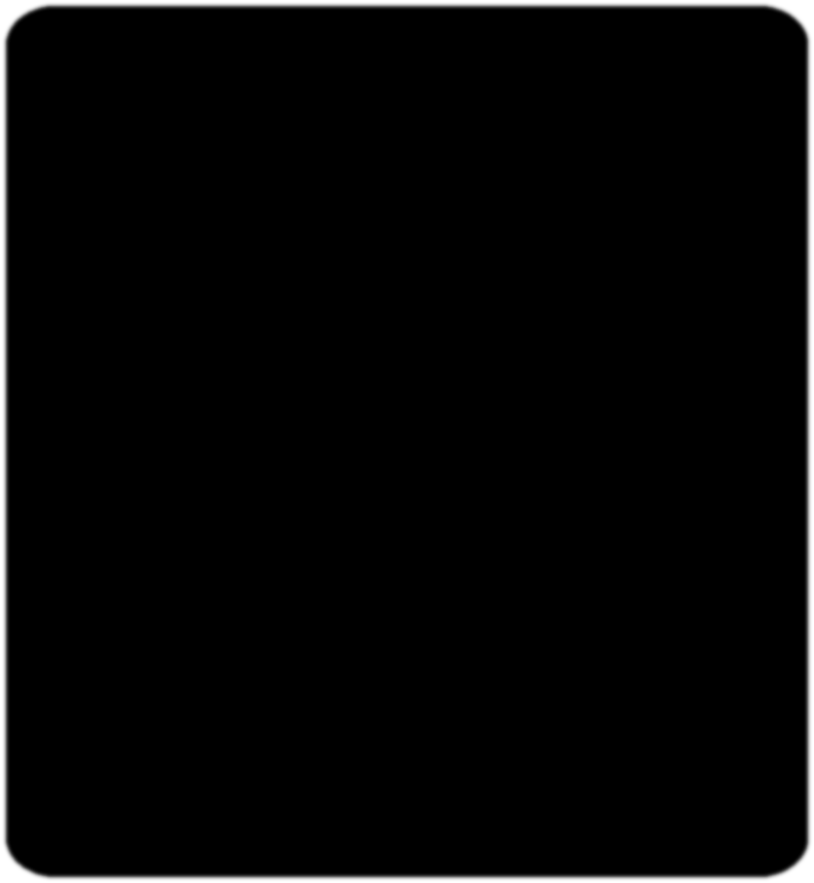 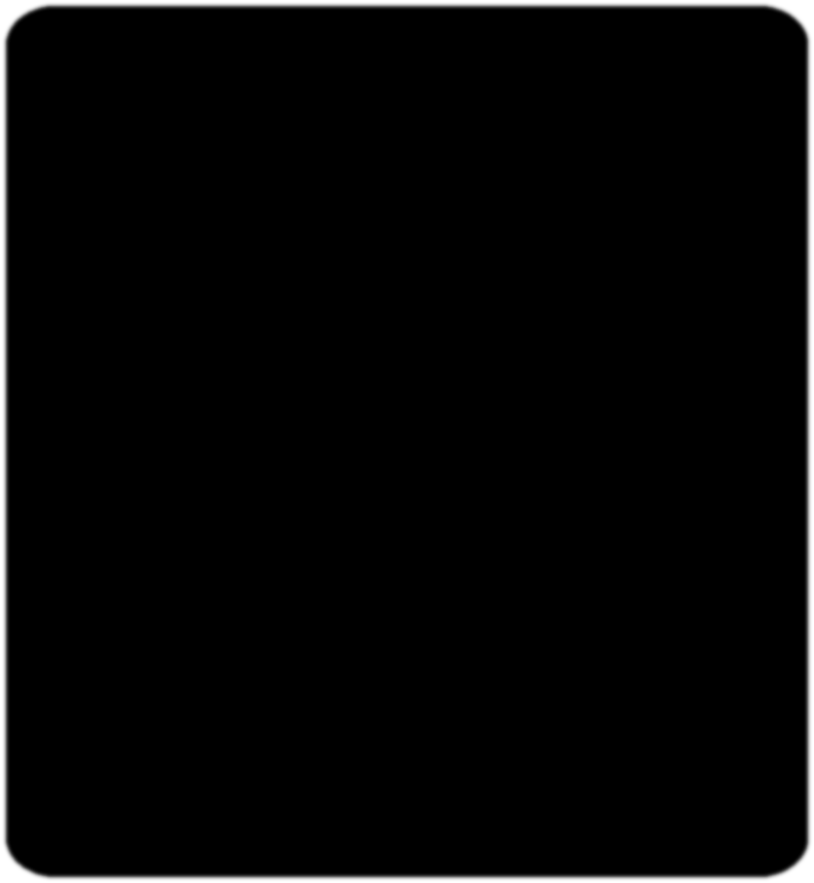 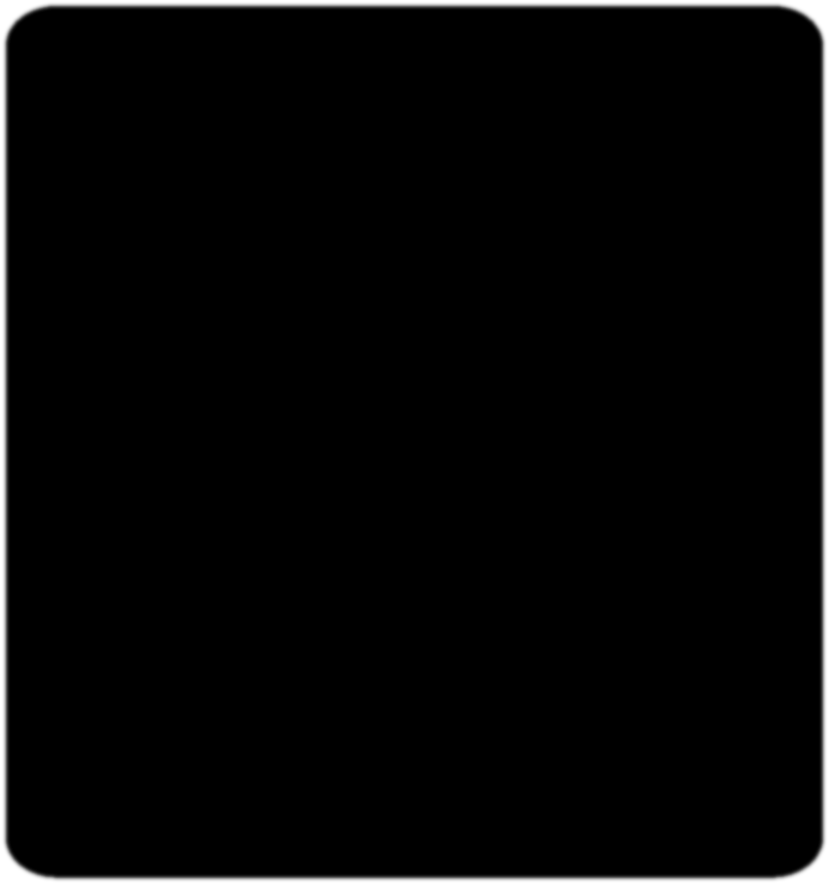 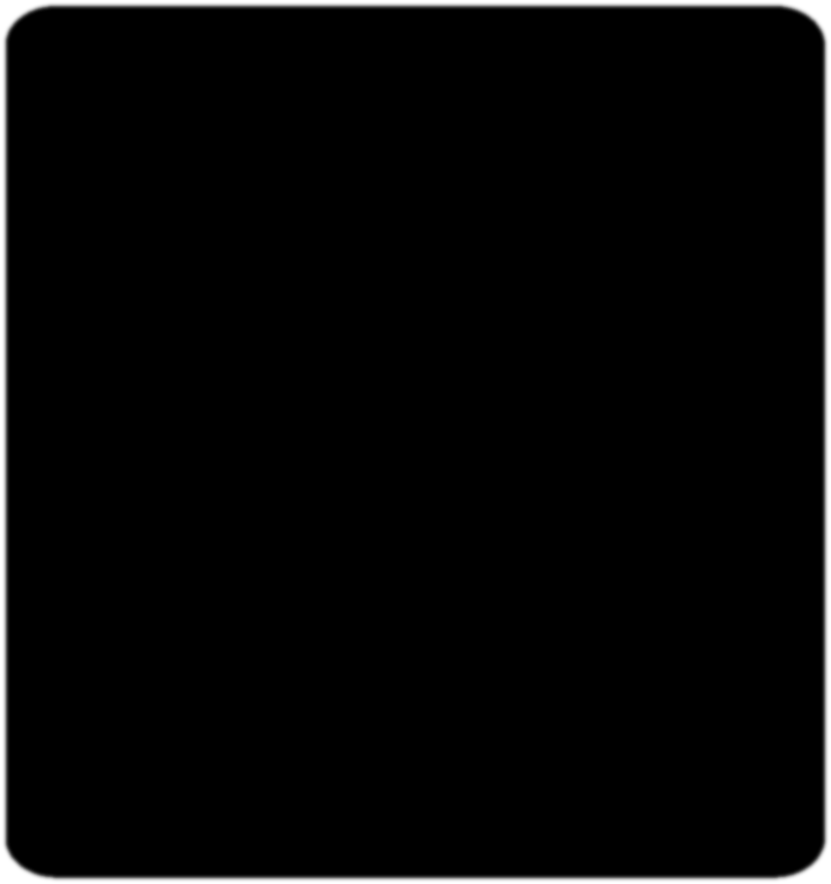 حلل : ٤ ر٢ ــ   ر  +  ٧
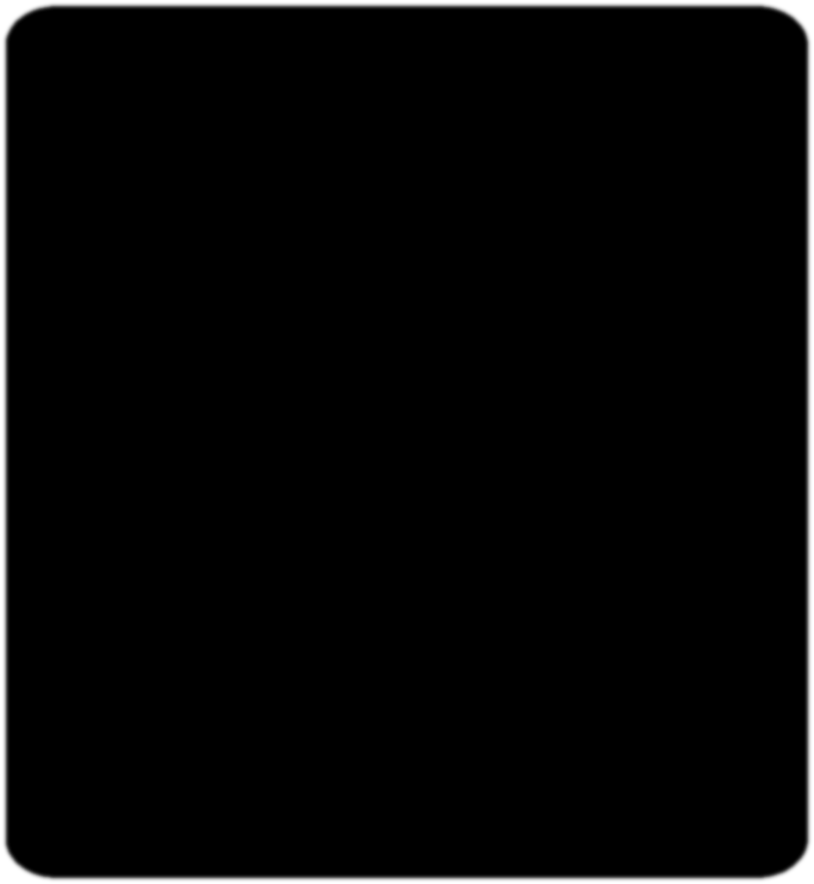 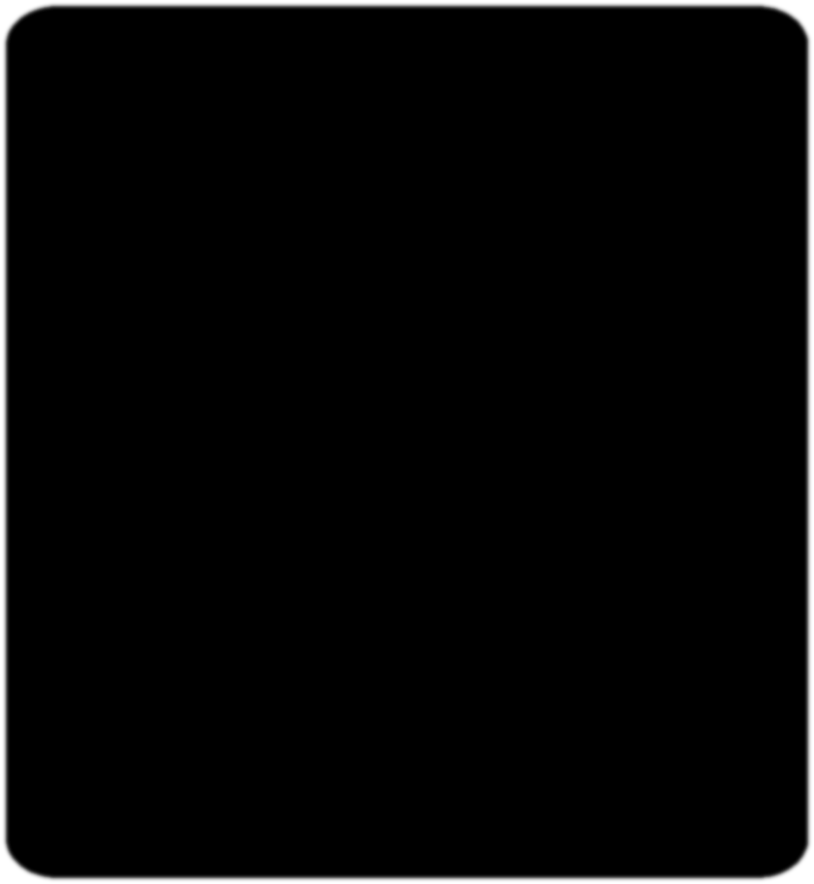 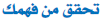 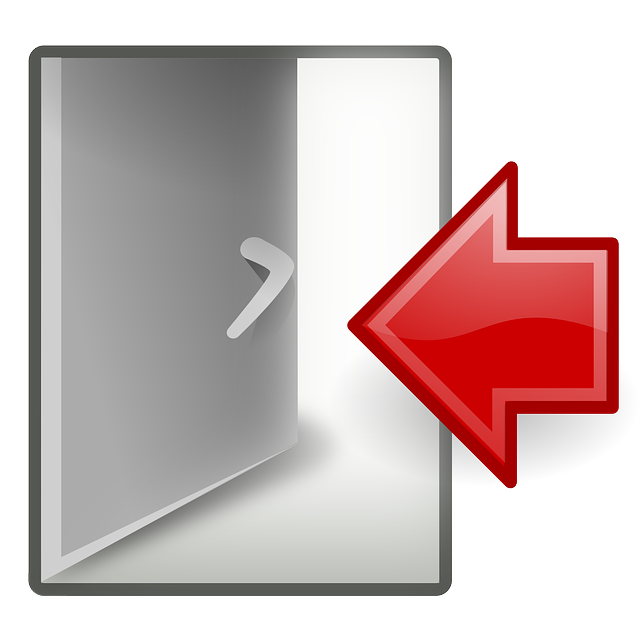 ٤  ،  ٧
١١
لا يوجد عاملان مجموعهما  ١
٢  ،  ١٤
١٦
١  ،  ٢٨
٢٩
٢٨
نجمع
٤ ر٢    ــ      ر      +      ٧
1
2
أي أن العبارة  ٤ ر٢  ــ  ر  +  ٧  أولية
387
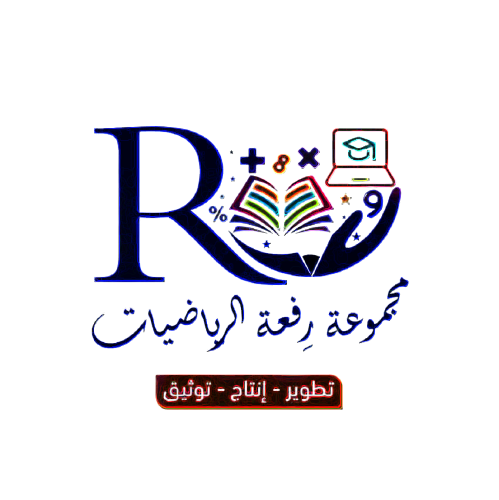 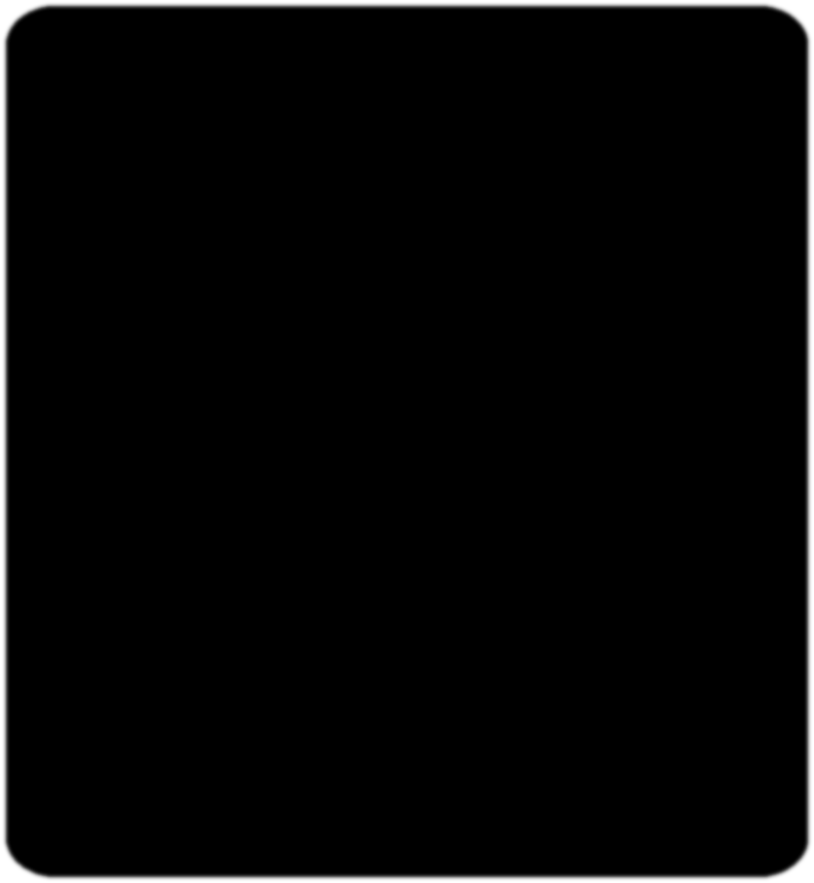 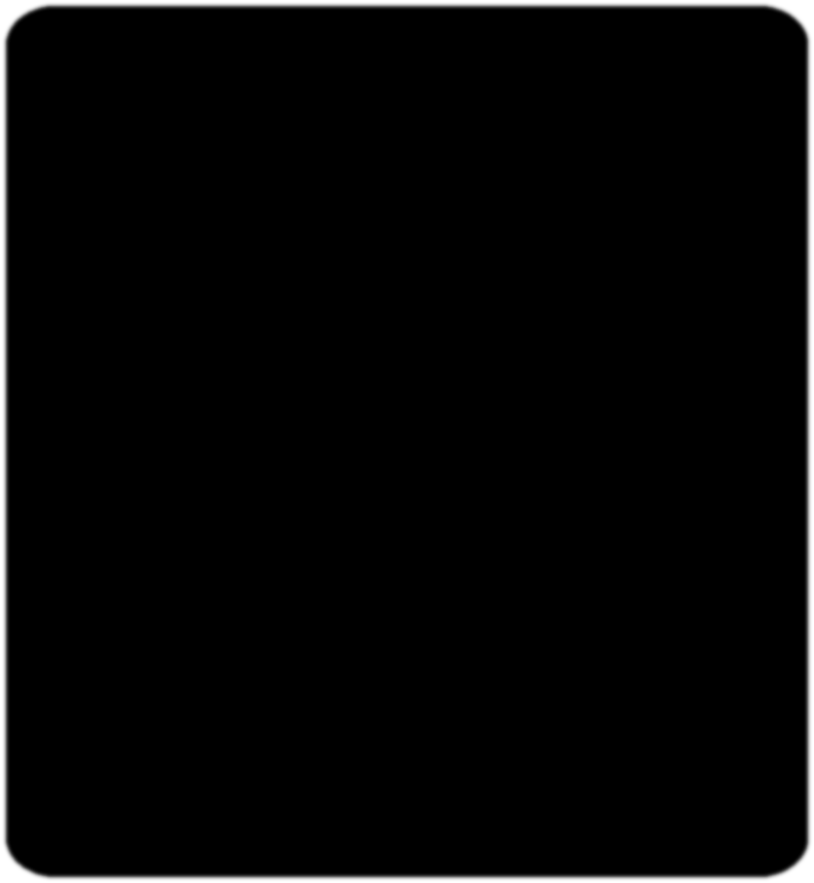 حلل : ٢ س٢ +  ٣ س  ــ  ٥
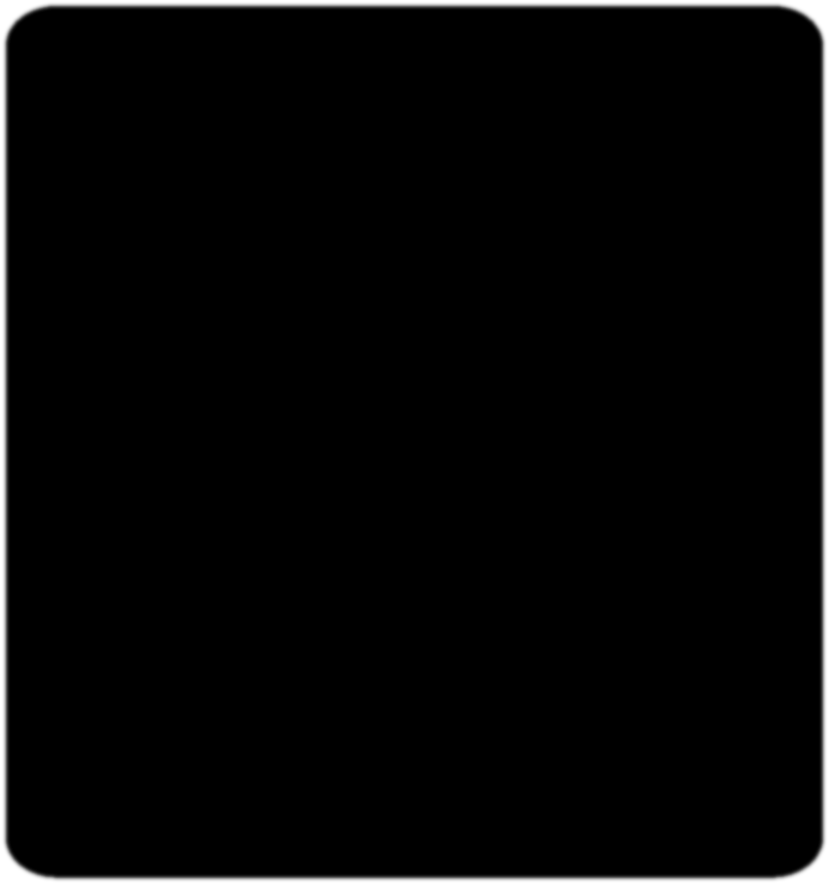 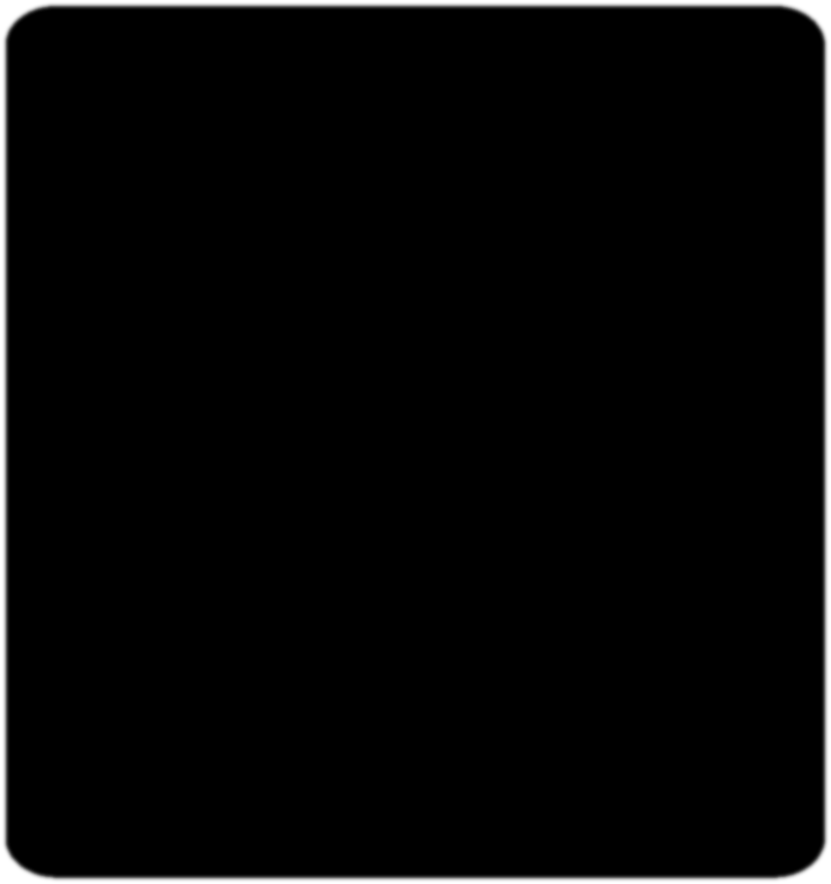 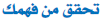 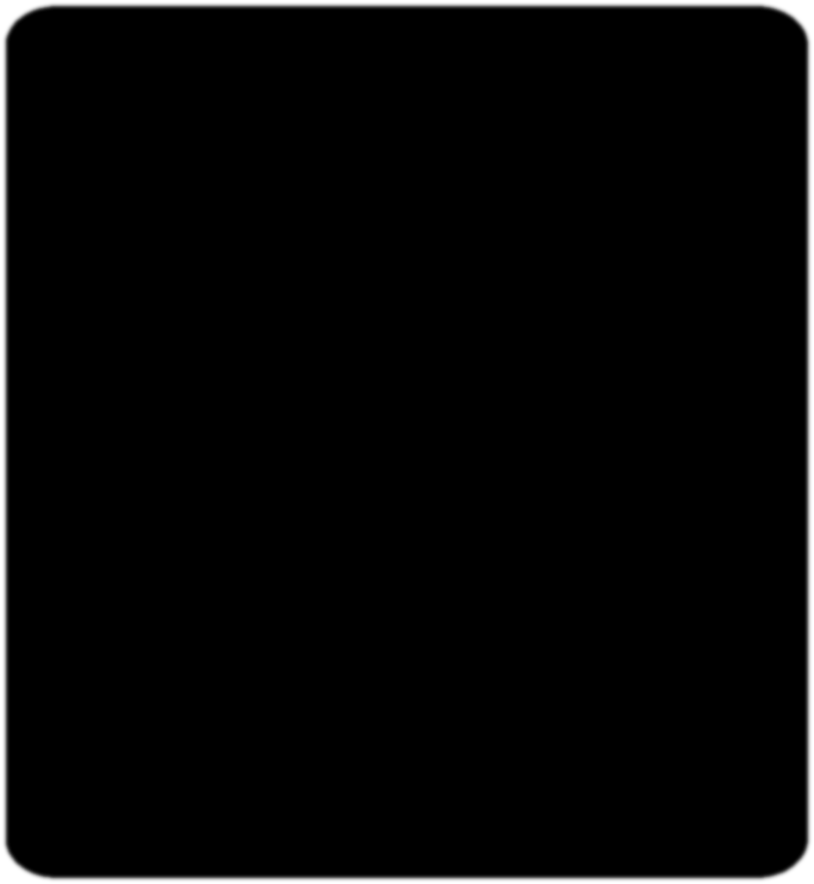 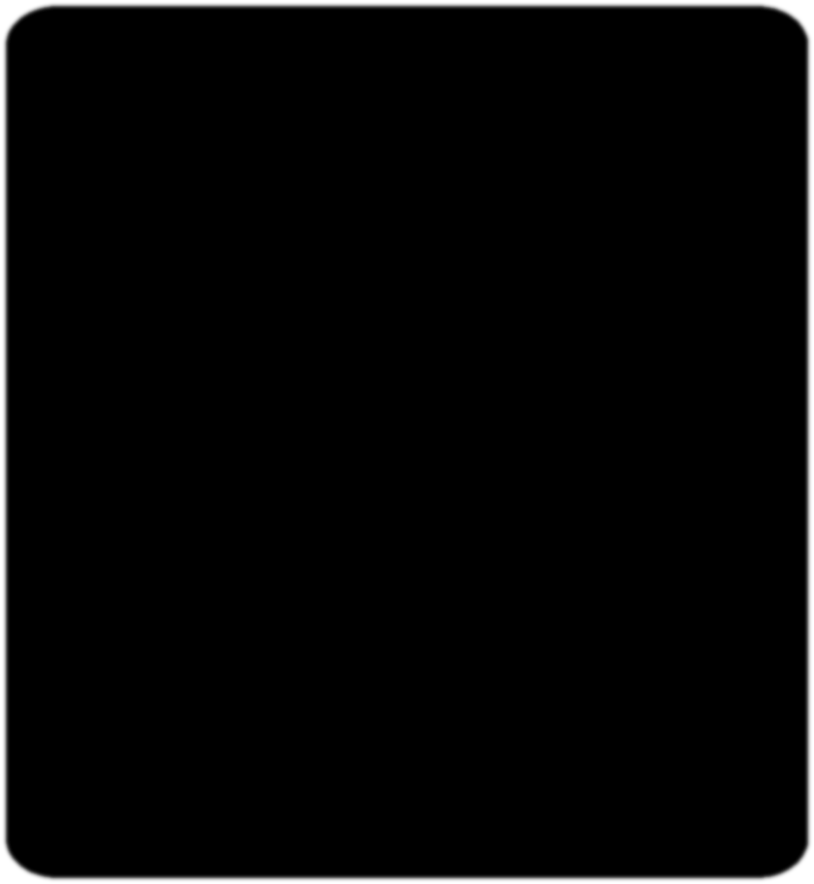 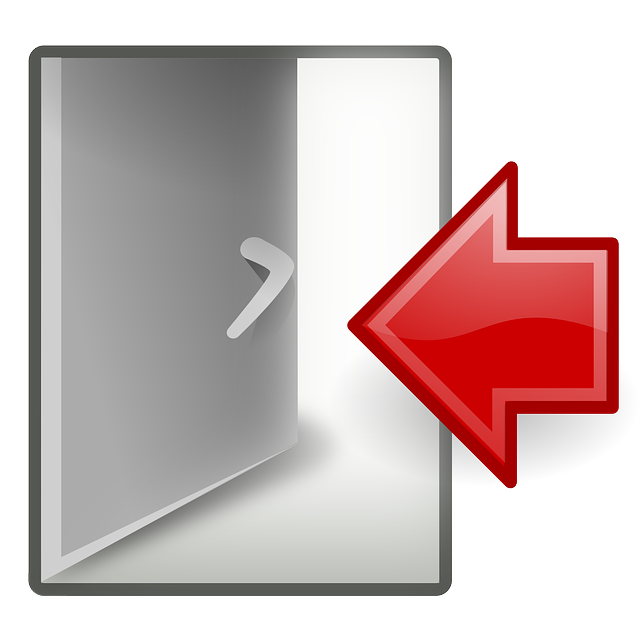 إشارة الأوسط مع الأكبر وعكسها مع الأصغر
٢  ، ٥
نطرح
٣
١  ،  ١٠
٩
١٠
نطرح
٢ س٢     +     ٣ س     ــ      ٥
٢ س٢  ــ  ٢ س  +  ٥ س  ــ  ٥
( ٢ س٢  ــ  ٢ س  )  +  ( ٥ س  ــ ٥  )
1
2
٥ ( س  ــ  ١  )
٢ س ( س  ــ  ١  )
+
( ٢ س  +  ٥ )
( س  ــ  ١ )
388
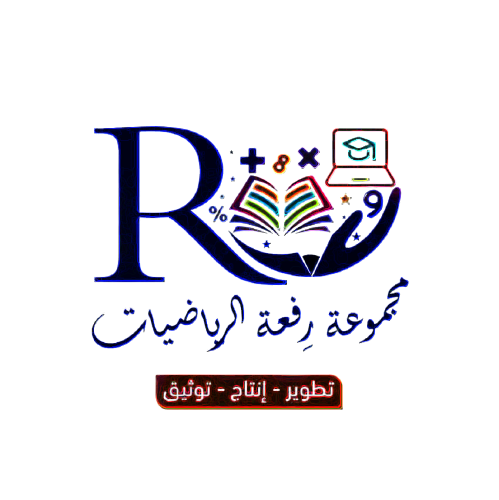 حلل : ٢ س٢ +  ٢٢ س  +   ٥٦
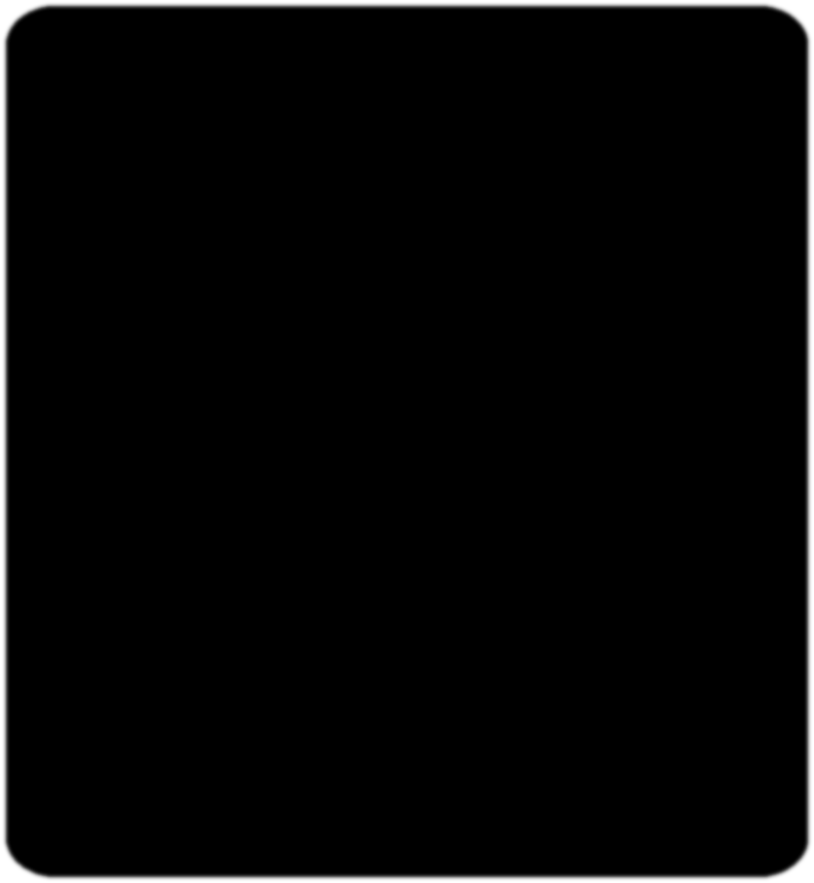 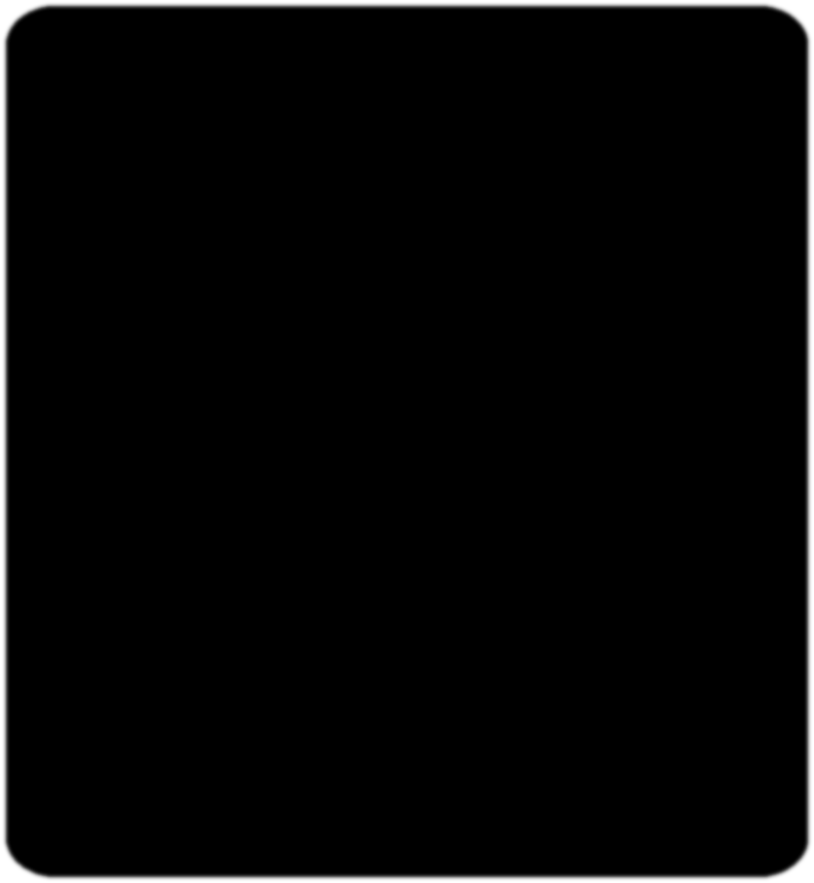 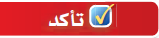 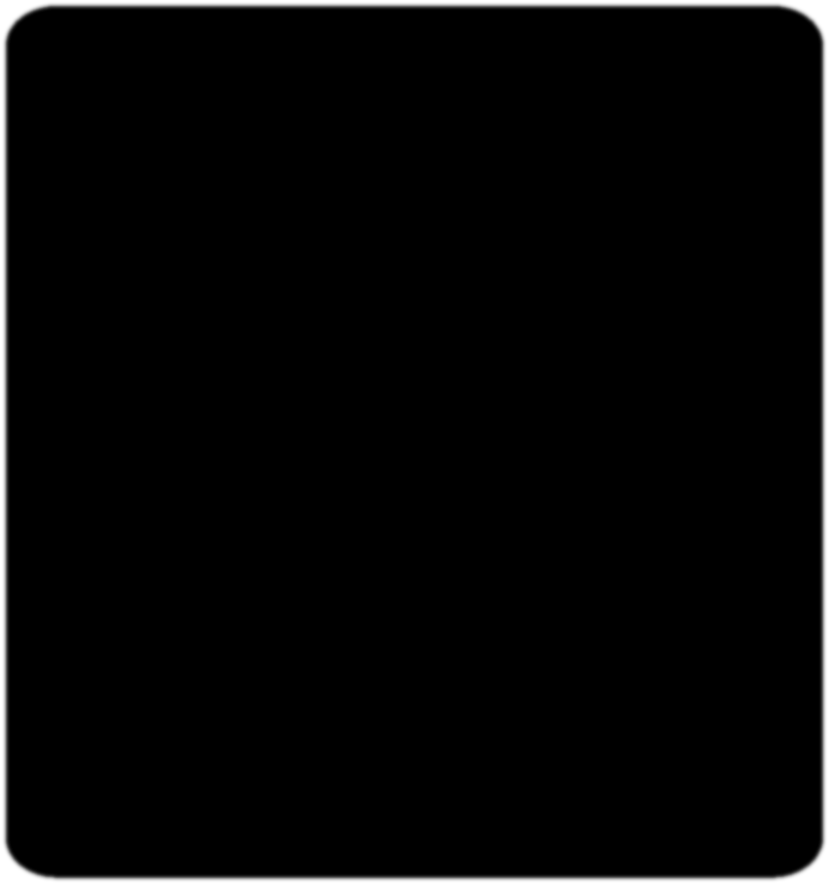 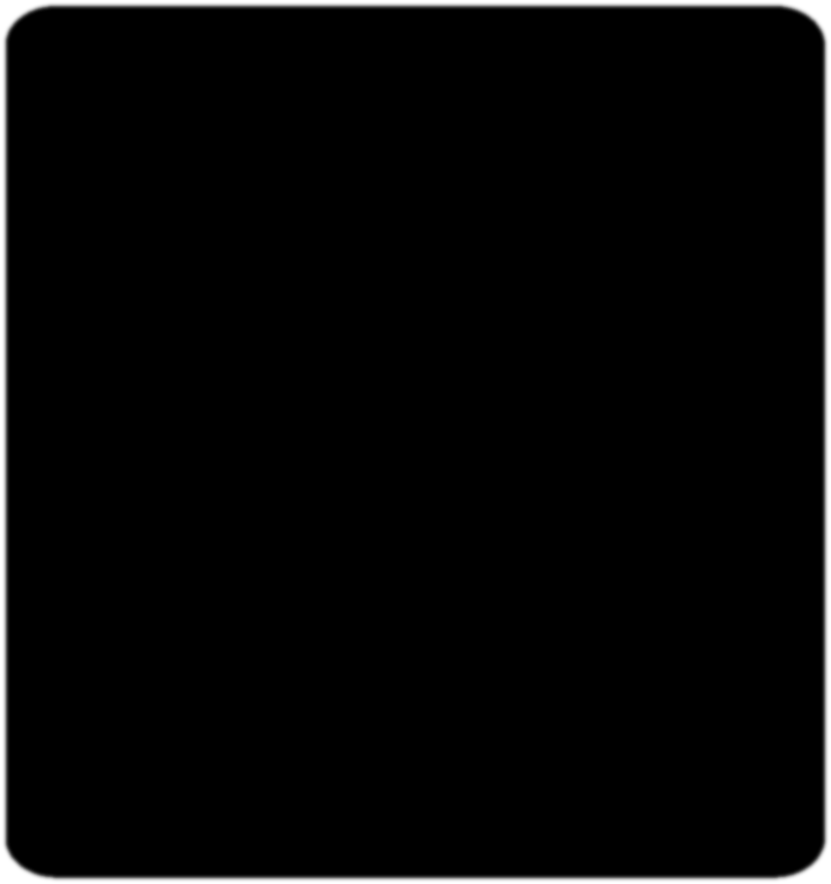 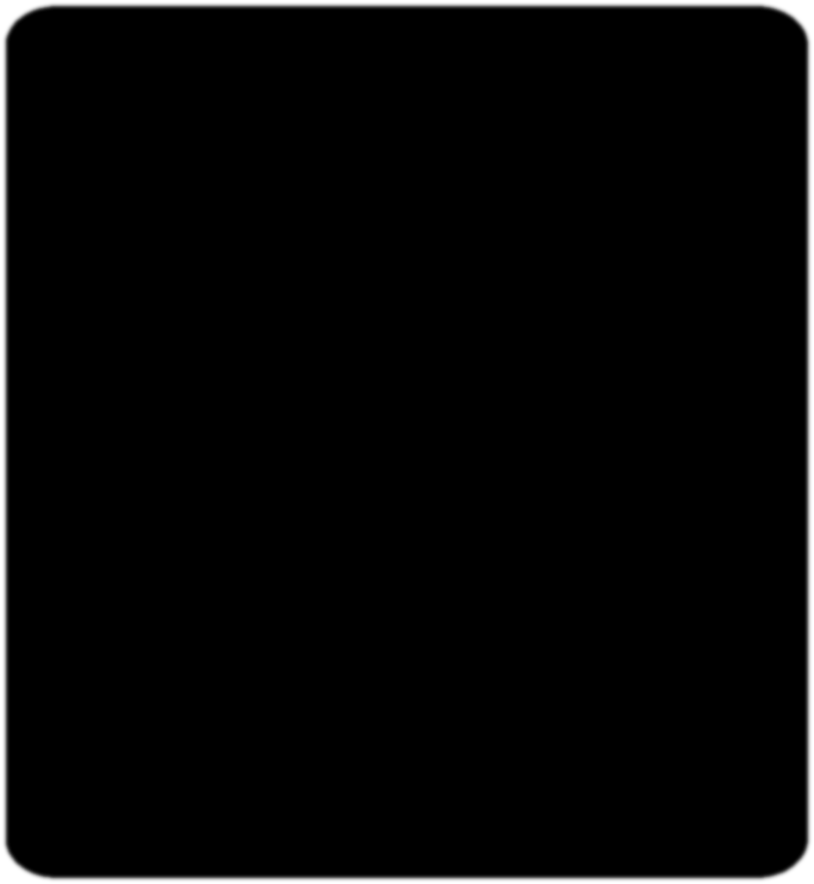 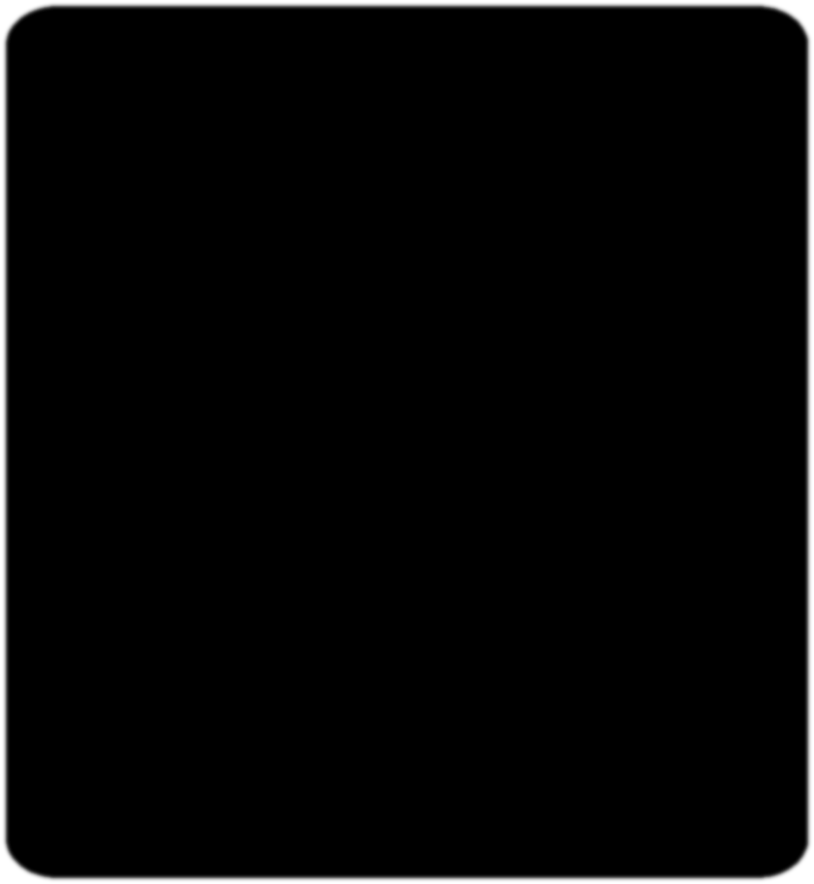 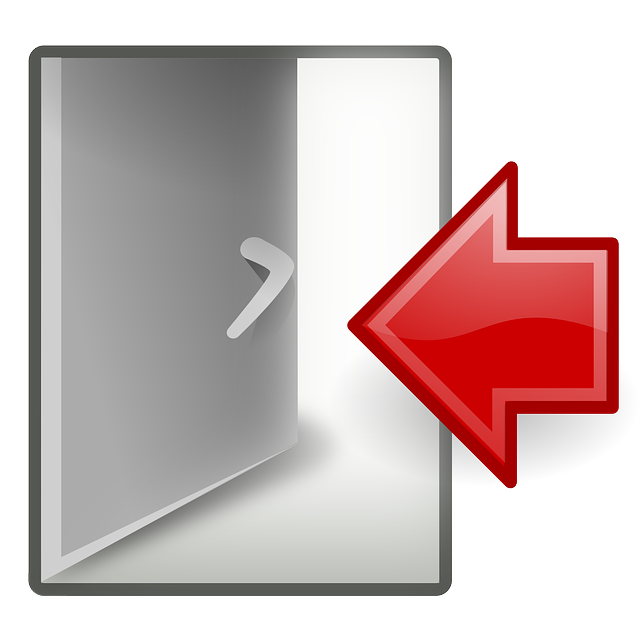 ٤  ،  ٧
١١
إشارة الأوسط مع العاملين
بأخذ  ٢  عامل مشترك
٢  ،  ١٤
نجمع
١٦
١  ،  ٢٨
٢٩
٢٨
نجمع
١ س٢     +     ١١ س     +      ٢٨
١ س٢  +  ٧ س  +  ٤ س  +  ٢٨
( ١ س٢  +  ٧ س  )  +  ( ٤ س  + ٢٨  )
1
2
٤ ( س  +  ٧  )
س ( س  +  ٧  )
+
( س  +  ٤ )
( س  +  ٧ )
٢
389
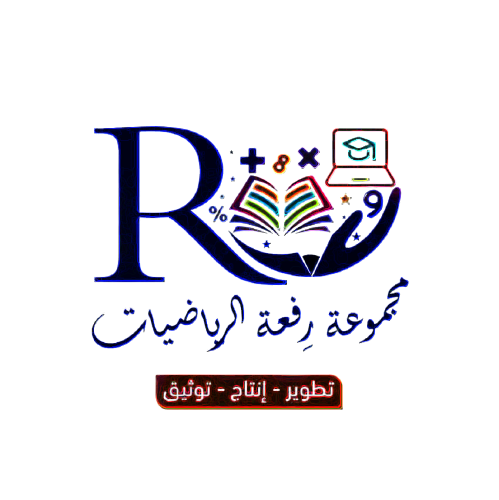 حلل : ٥ س٢ ــ  ٣ س  +   ٤
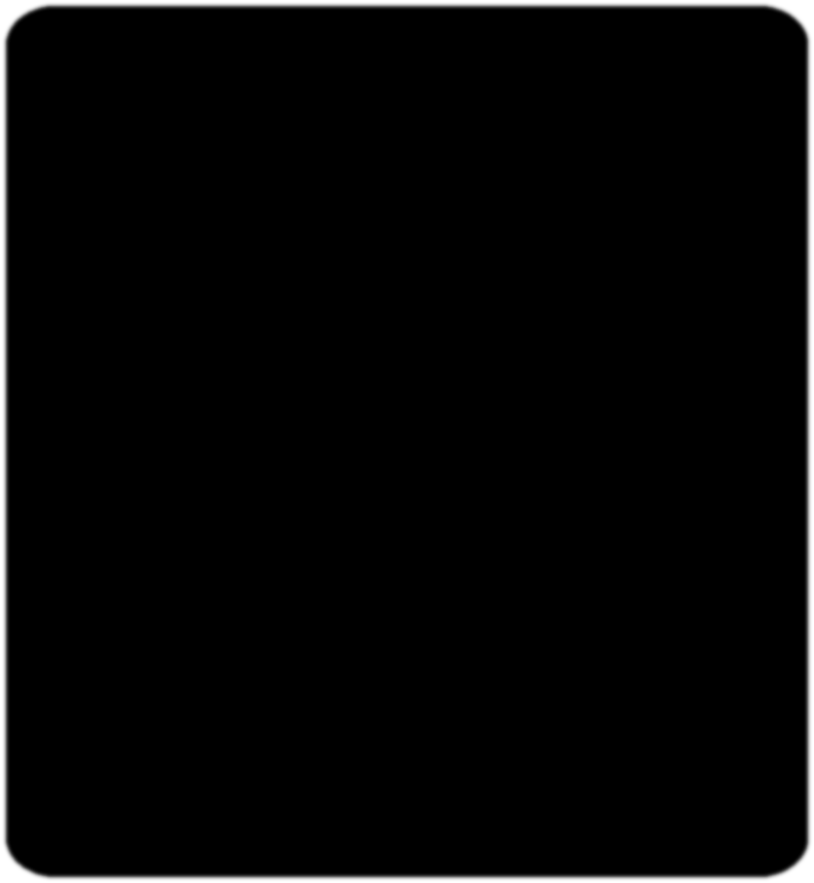 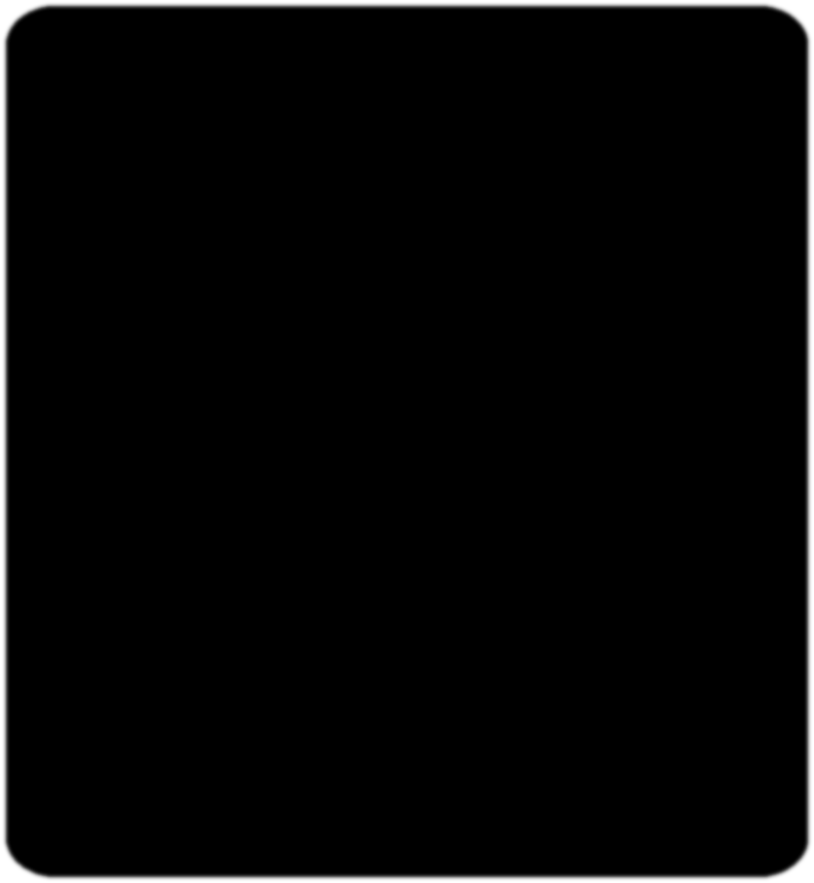 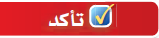 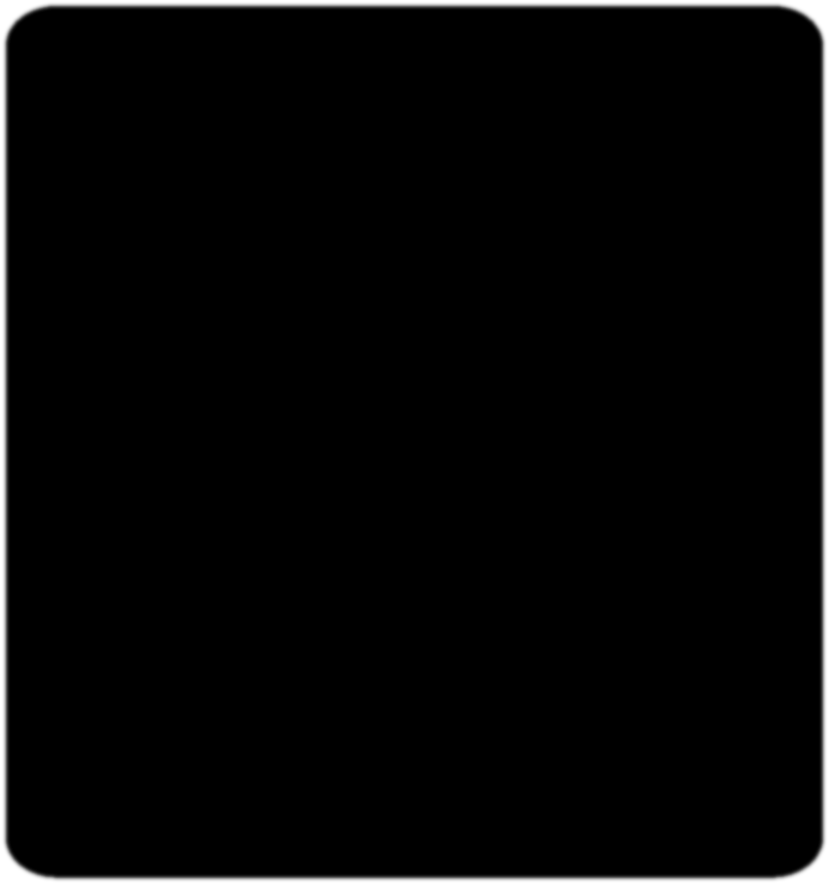 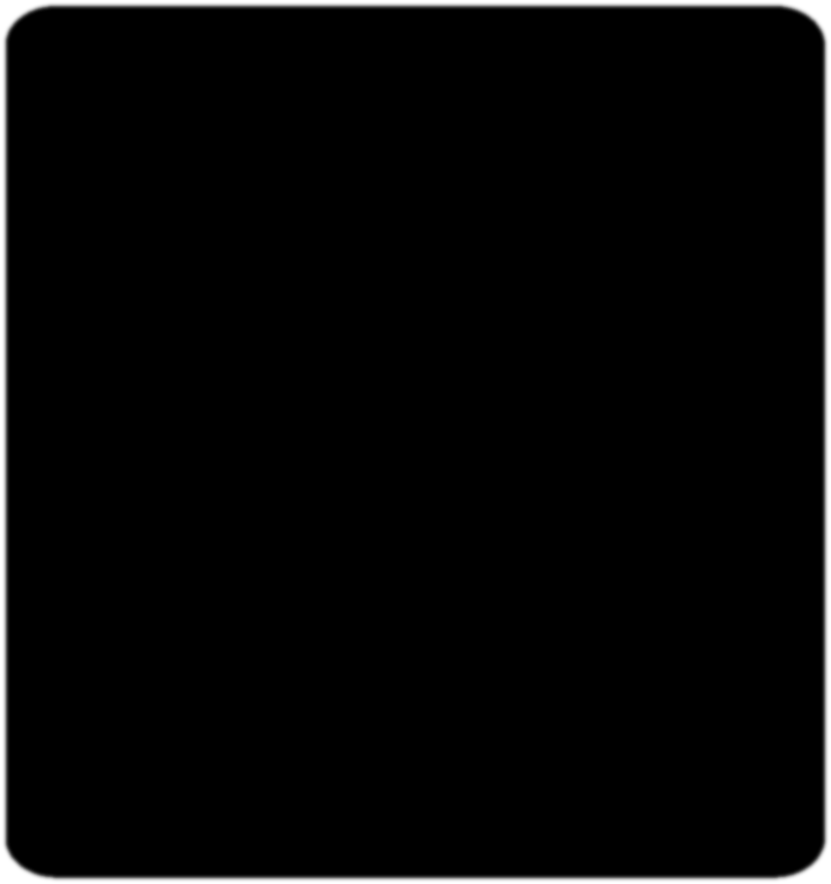 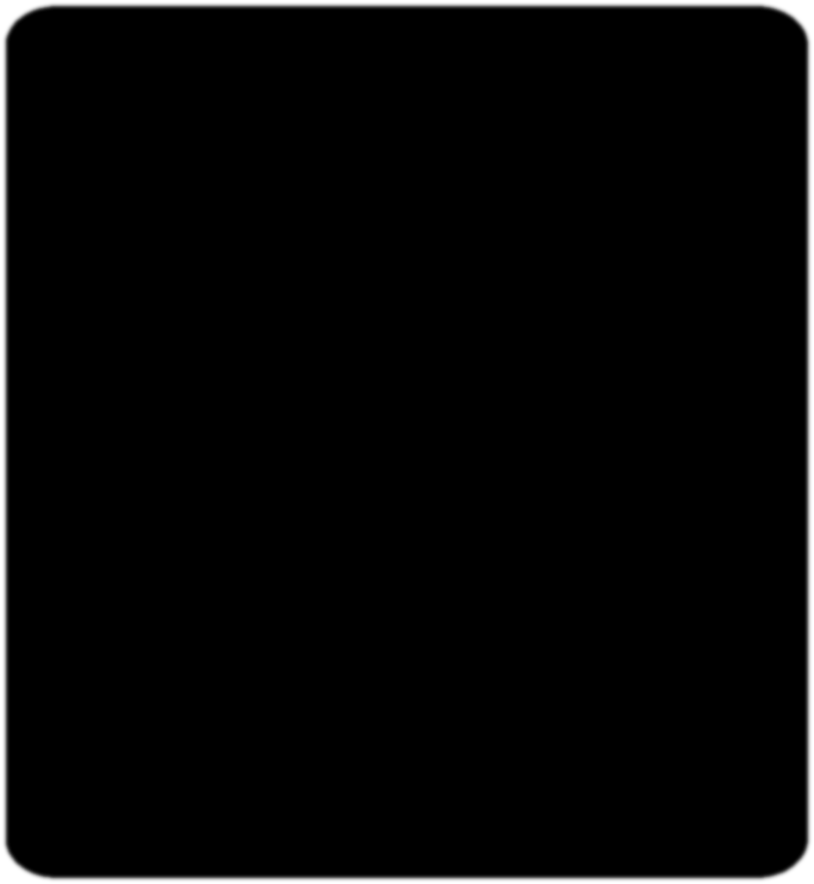 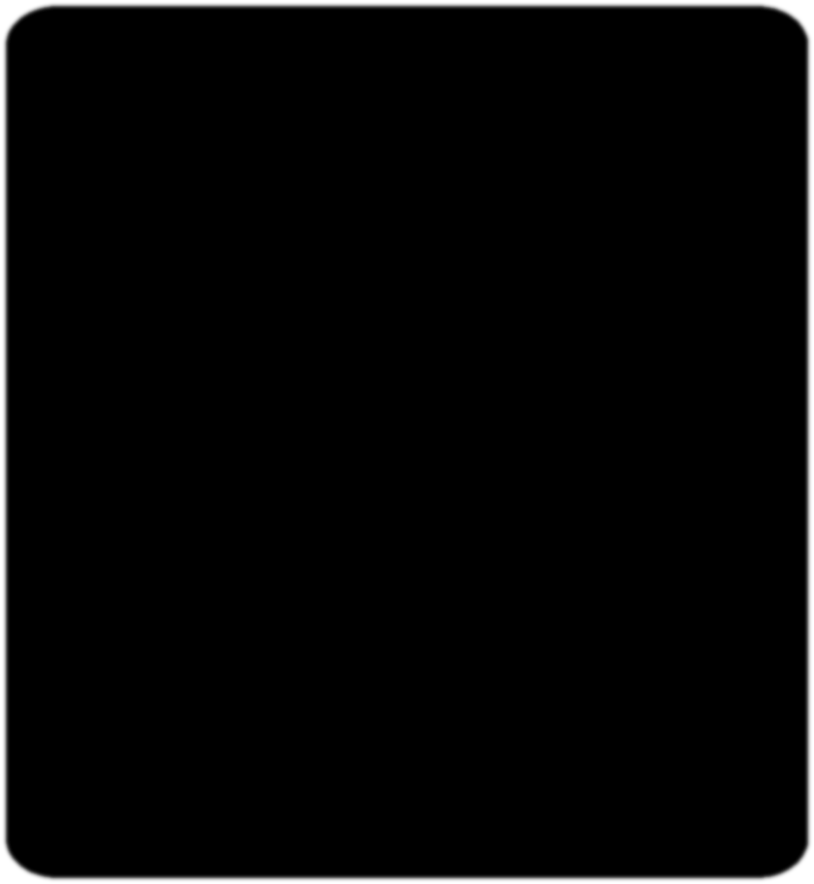 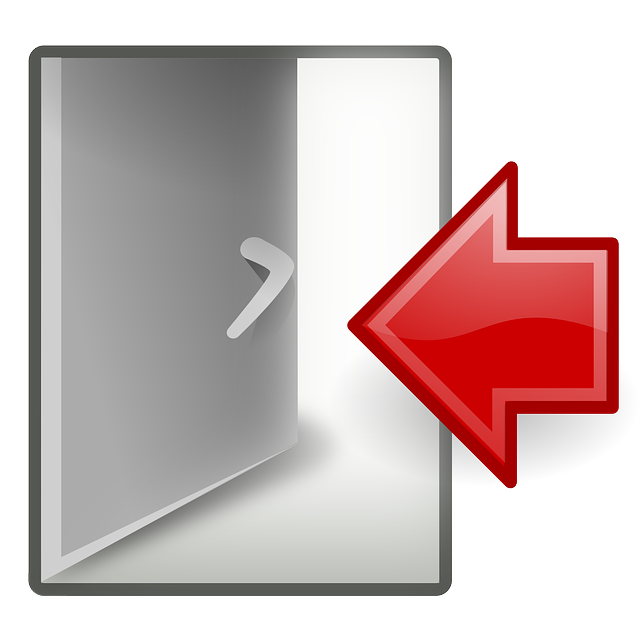 ٤  ،  ٥
٩
٢  ،  ١٠
١٢
لا يوجد عاملان مجموعهما  ٣
١  ،  ٢٠
٢١
٢٠
نجمع
٥ س٢     ــ     ٣ س      +      ٤
1
2
أي أن العبارة  ٥ س٢  ــ  ٣ س  +  ٤  أولية
390
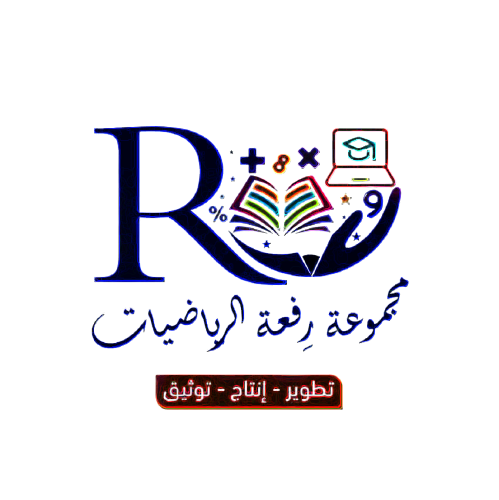 ٦  ،  ١٠
٤
حلل : ٣ س٢ ــ  ١١ س  ــ   ٢٠
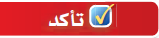 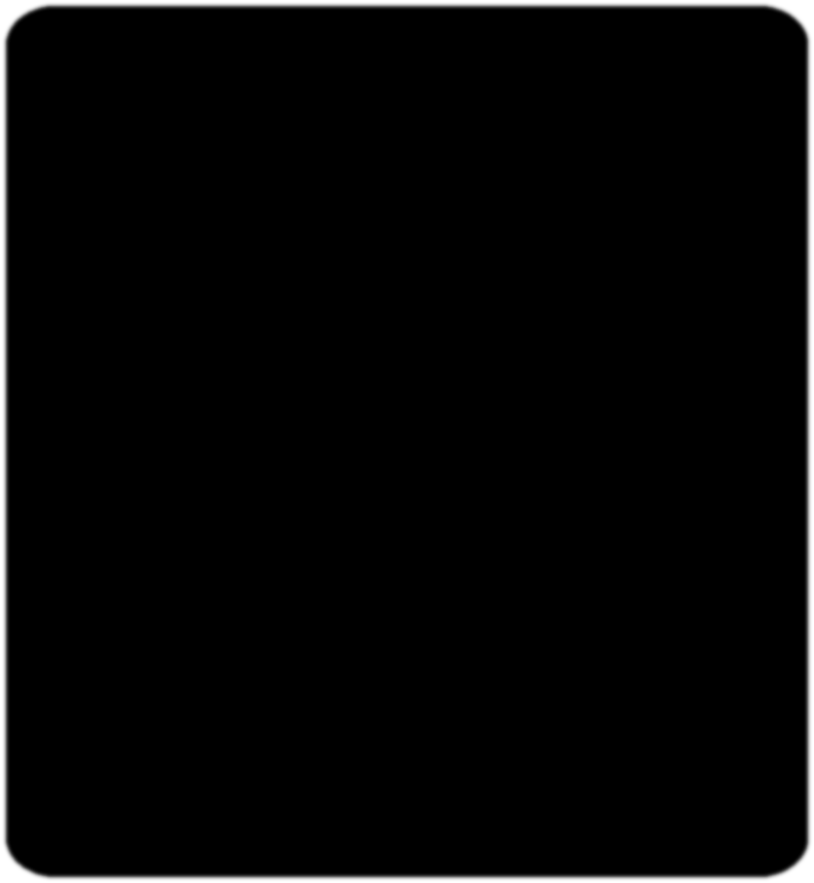 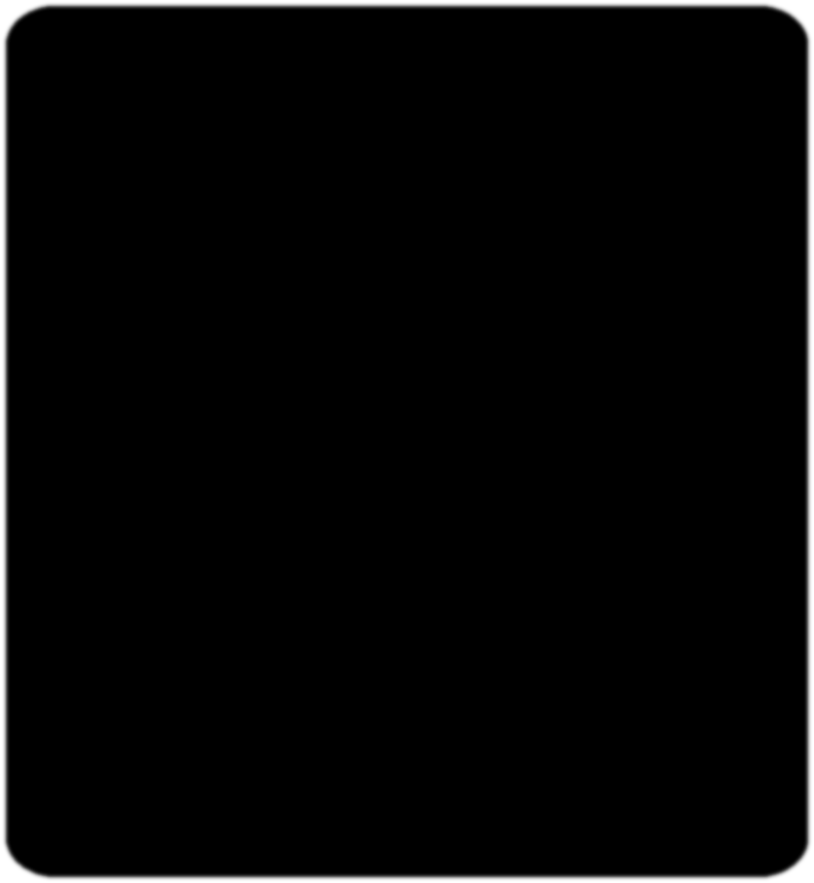 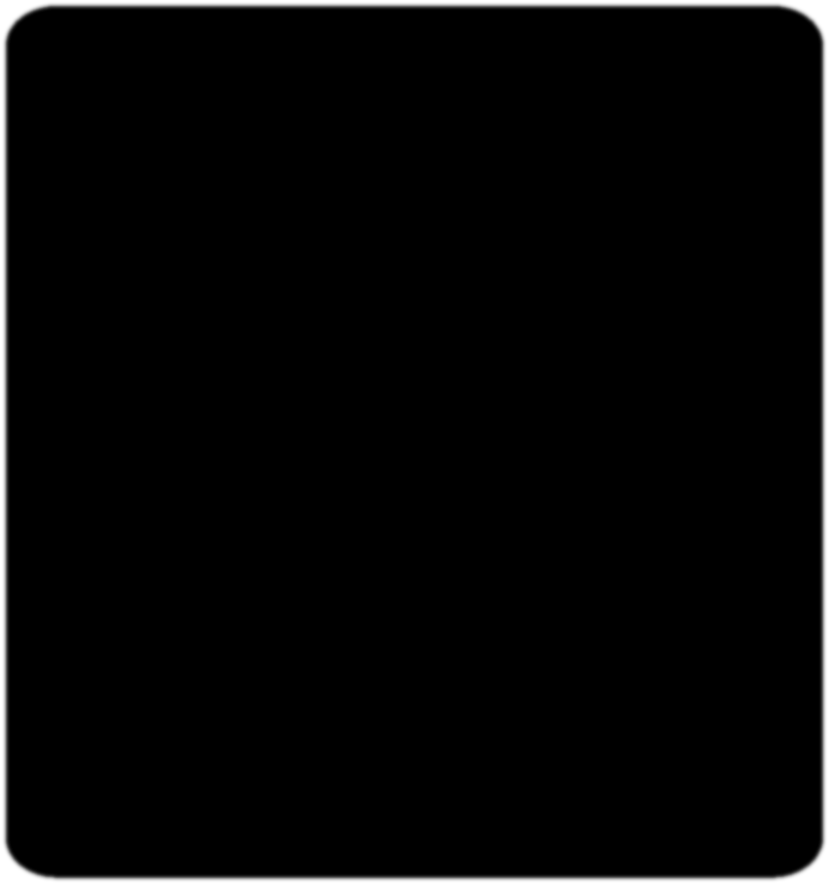 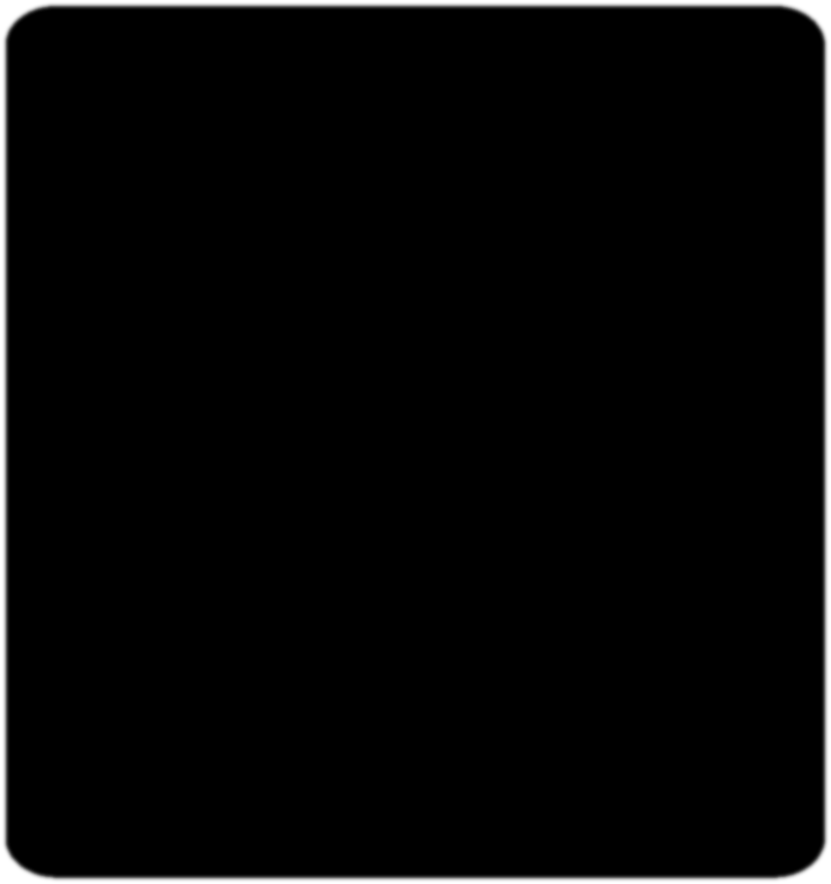 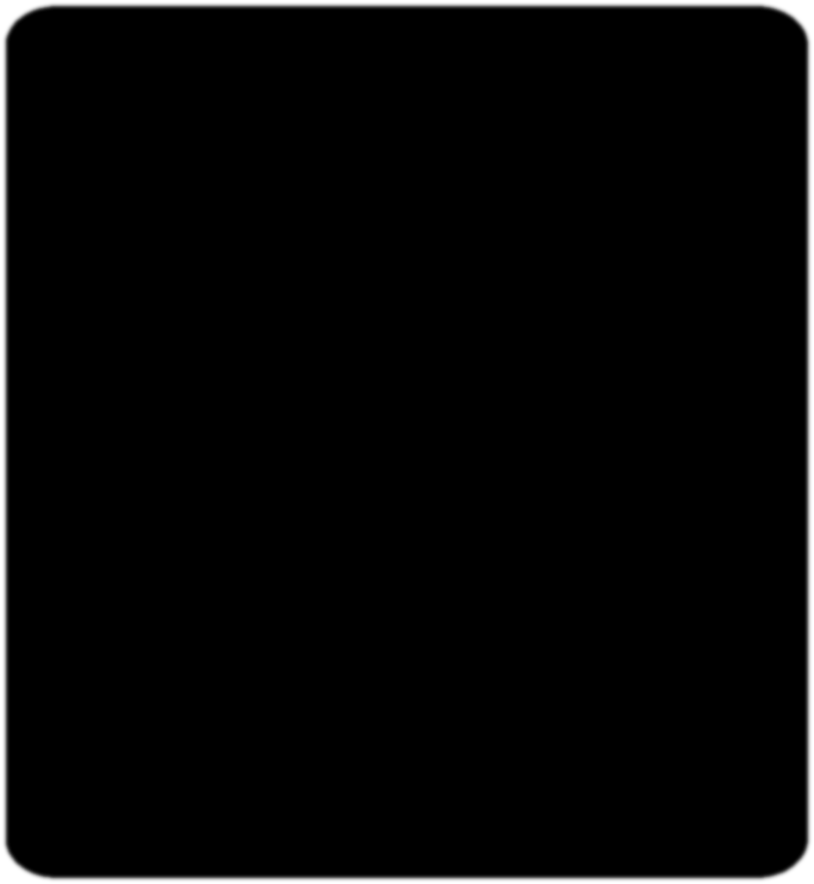 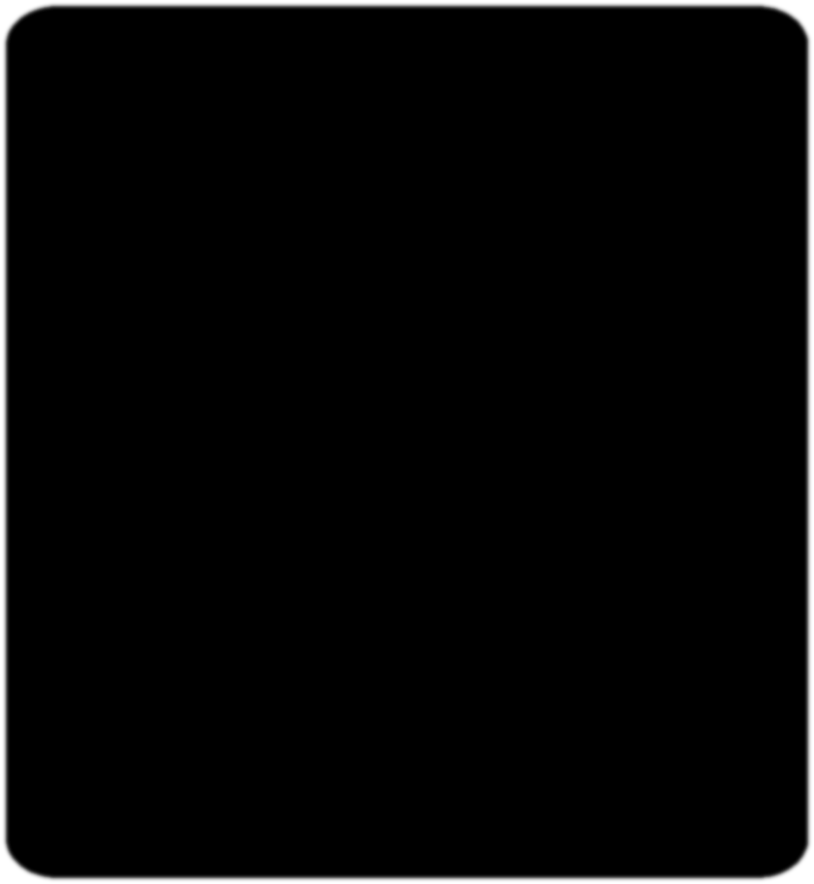 ٥  ،  ١٢
٧
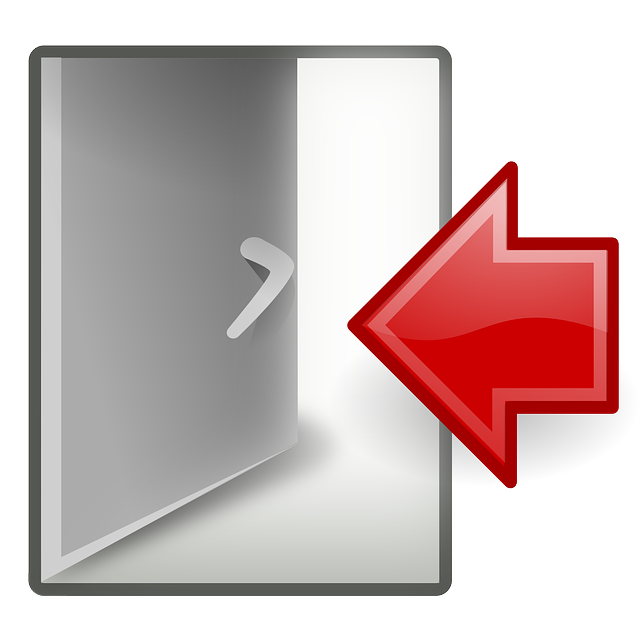 ٤  ،  ١٥
١١
إشارة الأوسط مع الأكبر وعكسها مع الأصغر
٣  ،  ٢٠
نطرح
١٧
٢  ،  ٣٠
٢٨
١  ،  ٦٠
٥٩
٦٠
نطرح
٣ س٢      ــ     ١١ س     ــ      ٢٠
٣ س٢  ــ  ١٥ س  +  ٤ س  ــ  ٢٠
( ٣ س٢  ــ  ١٥ س  )  +  ( ٤ س  ــ ٢٠  )
1
2
٤ ( س  ــ  ٥  )
٣ س ( س  ــ  ٥  )
+
( ٣ س  +  ٤ )
( س  ــ  ٥ )
391
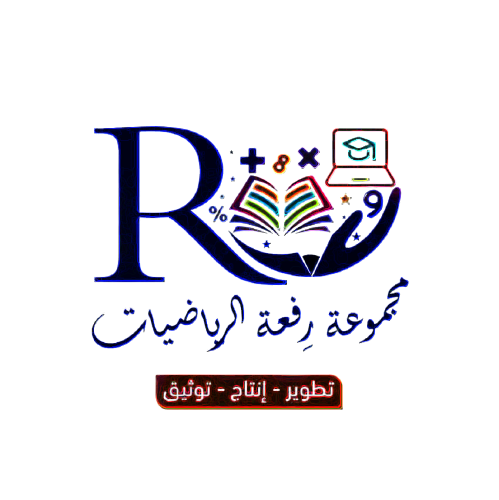 حل المعادلة  :  ٢ س٢ +  ٩ س  +  ٩  =  ٠
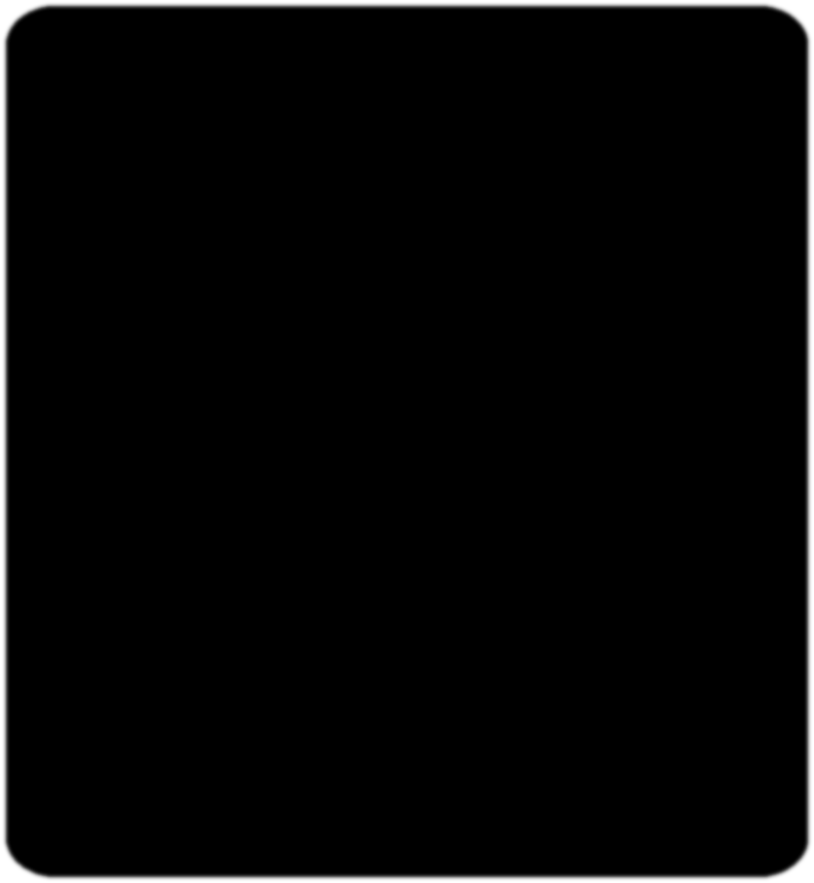 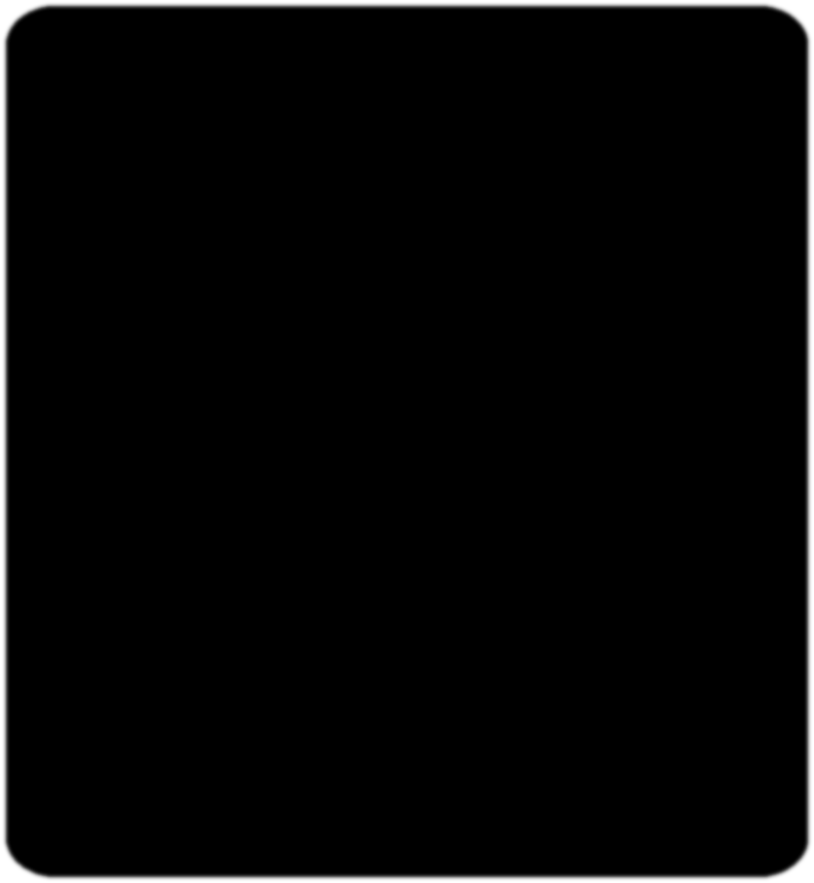 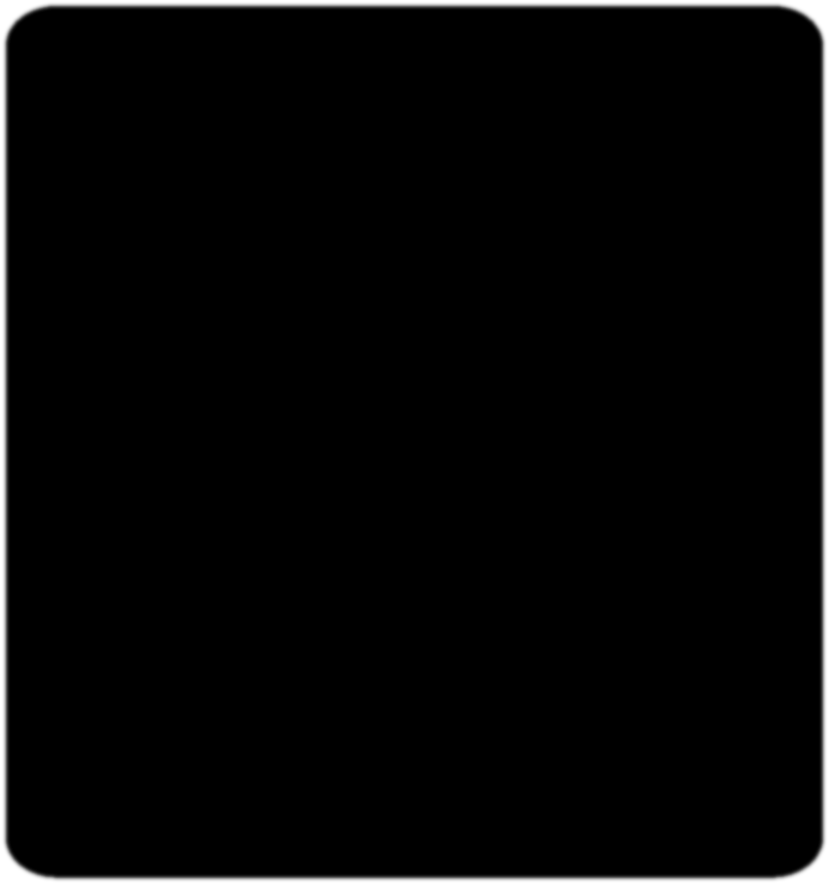 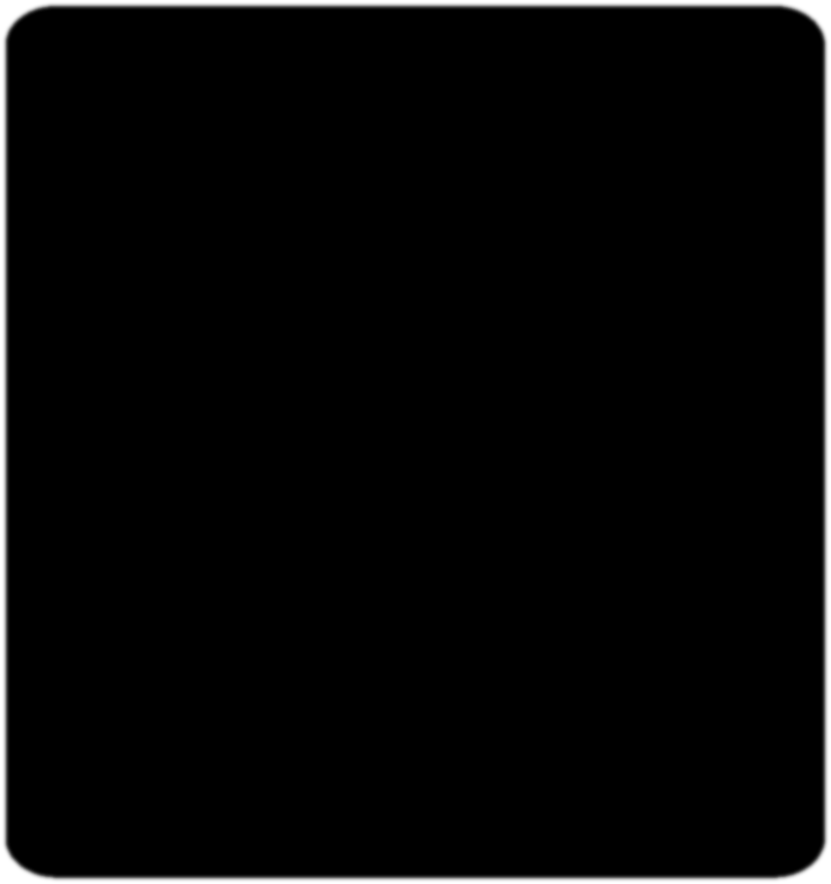 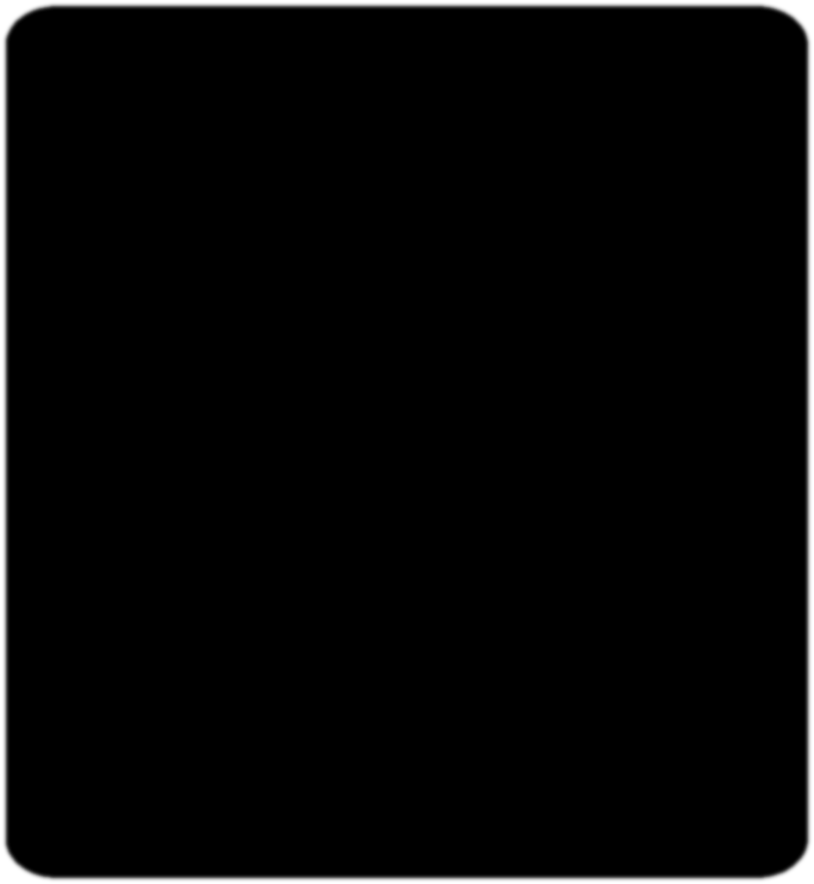 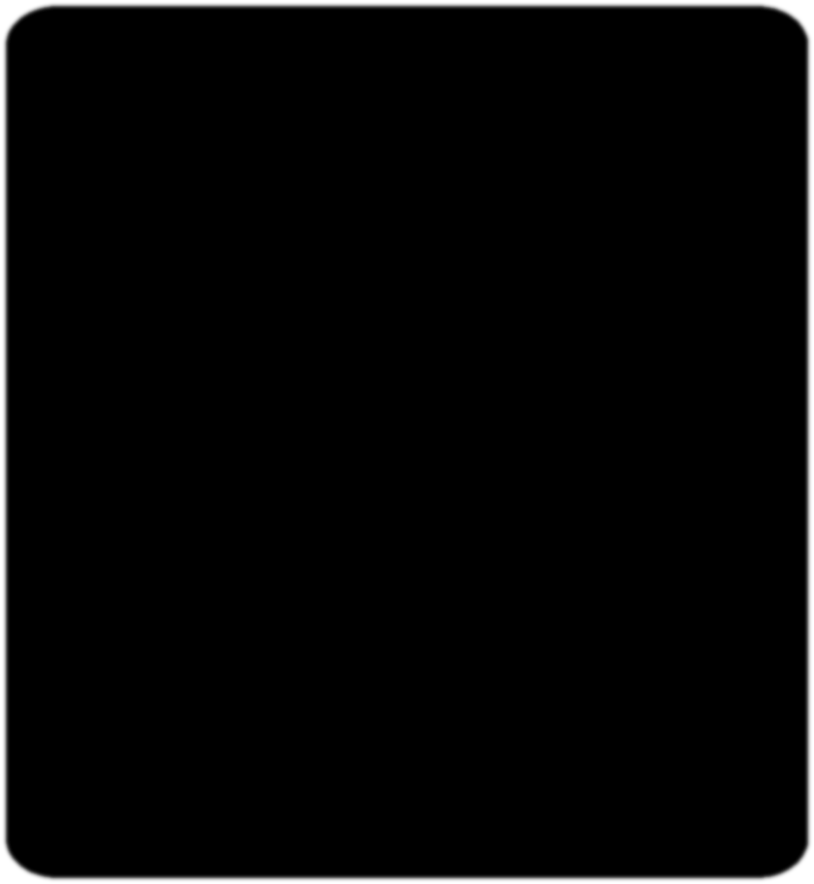 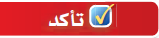 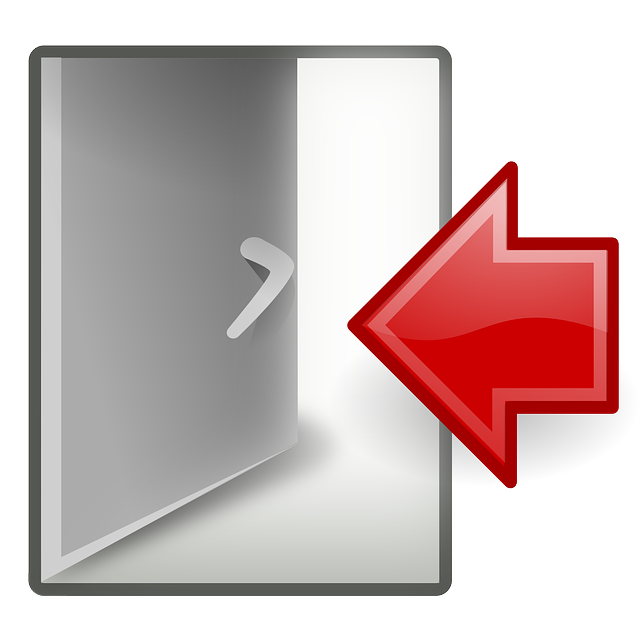 ٢ س٢  +  ٦ س  +  ٣ س   +   ٩  =  ٠
( ٢ س٢  +  ٦ س )  +  ( ٣ س   +   ٩ )  = ٠
٢ س ( س  +  ٣ )  +  ٣ ( س   +   ٣ )  =  ٠
( س   +  ٣ ) ( ٢ س   +  ٣ )  =  ٠
٣
٣
٢ س  +  ٣  =  ٠
س  +  ٣  =  ٠
٢
٢
٢ س          =  ــ ٣
س          =  ــ  ٣
1
2
س             =  ــ
ــ  ٣   ،    ــ
حل المعادلة :
392
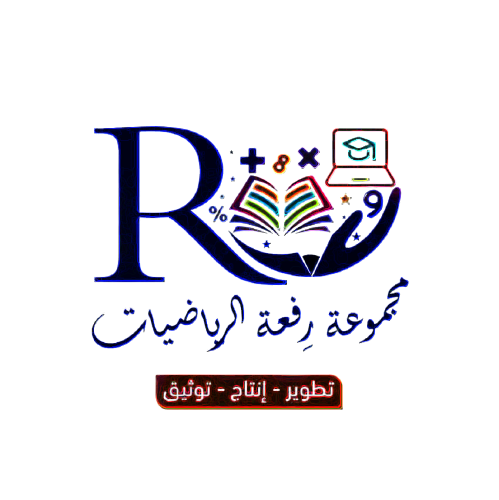 حل المعادلة  :  ٣ س٢ ــ  ١٠ س  +  ٨  = ٠
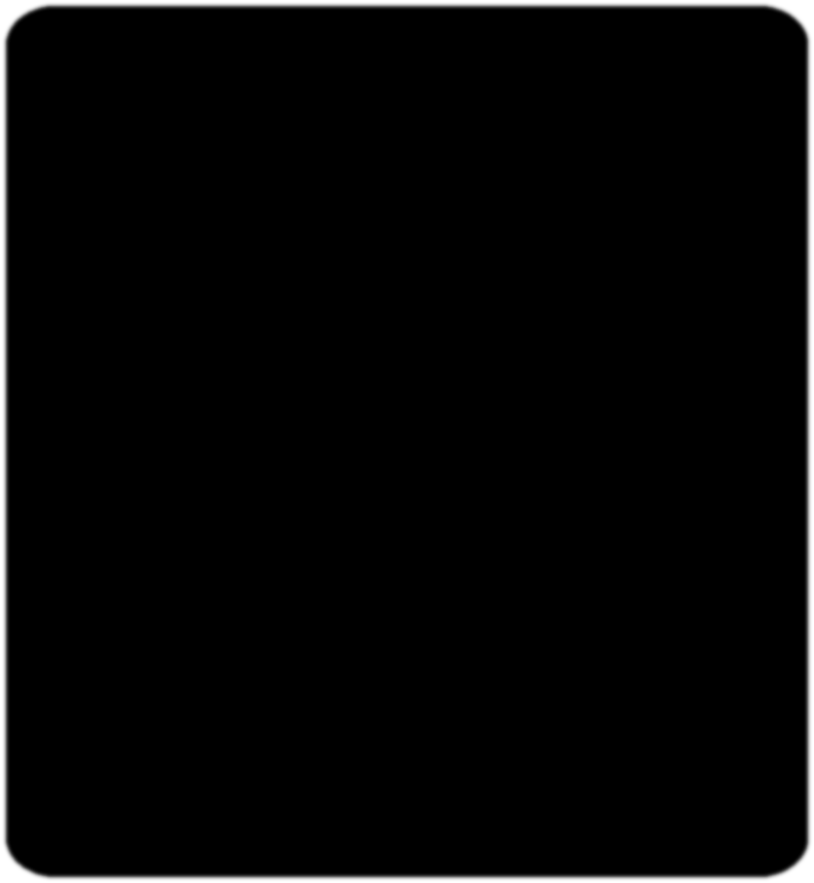 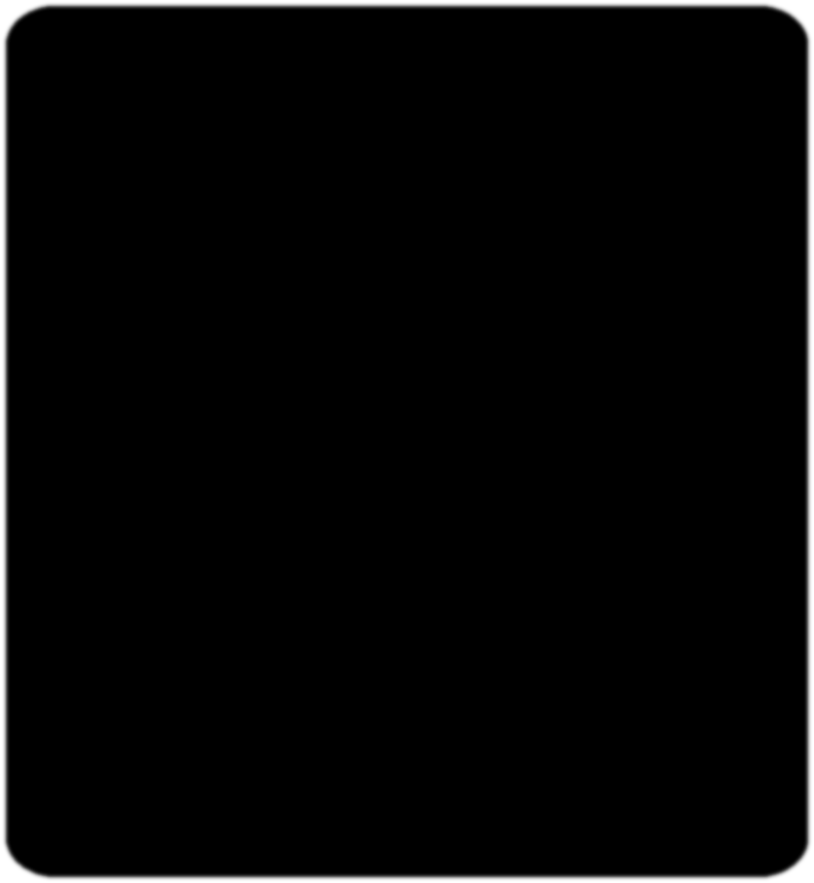 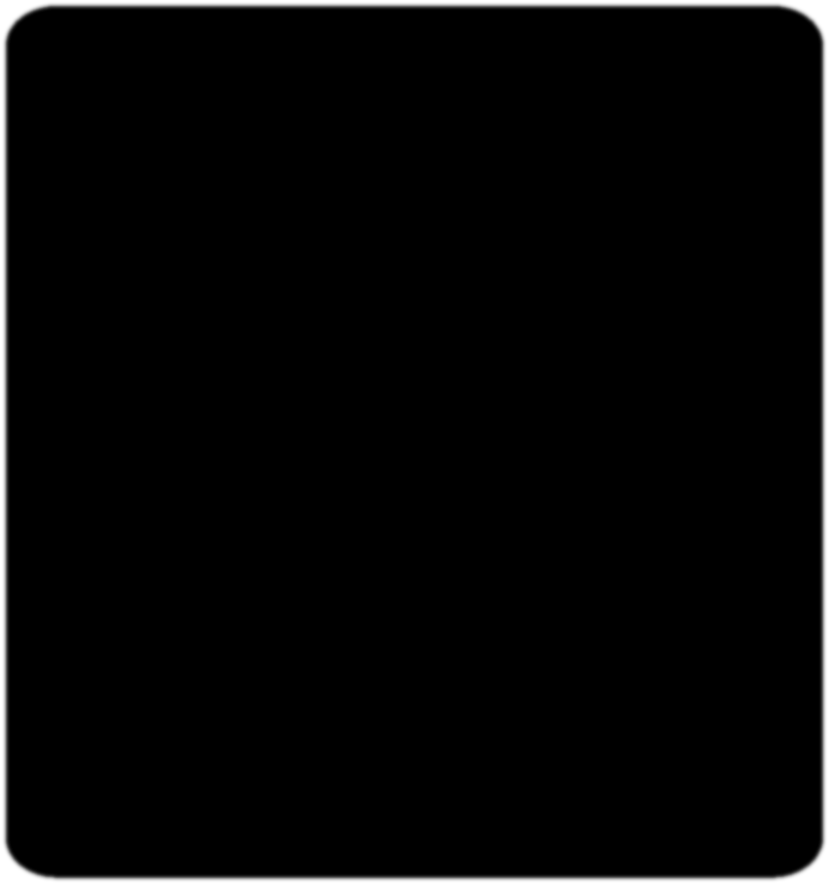 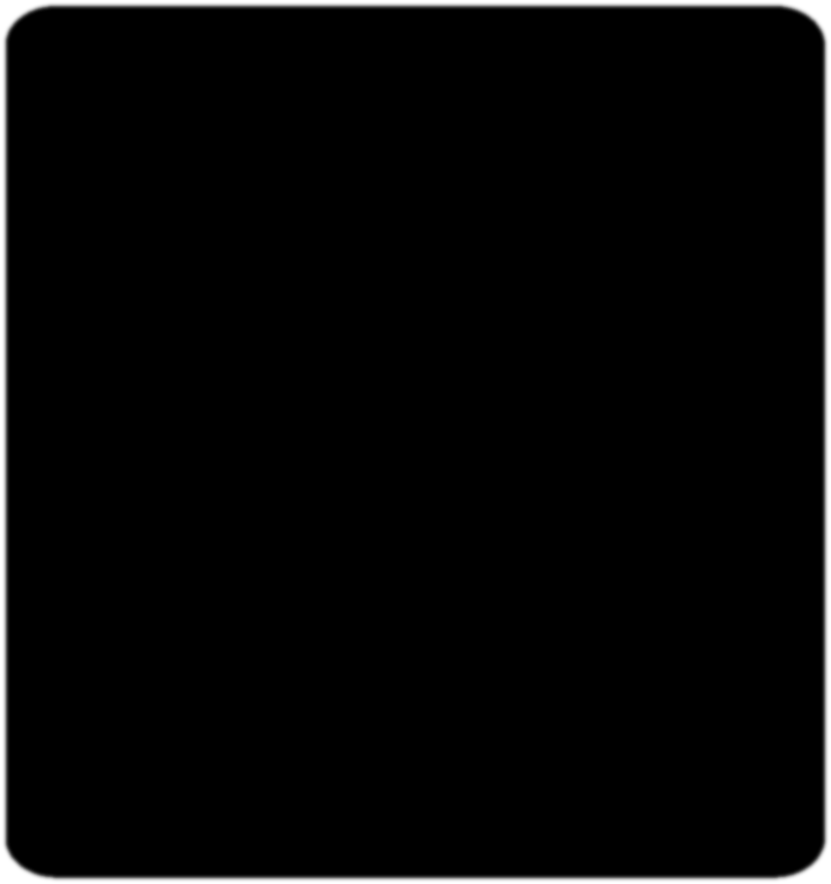 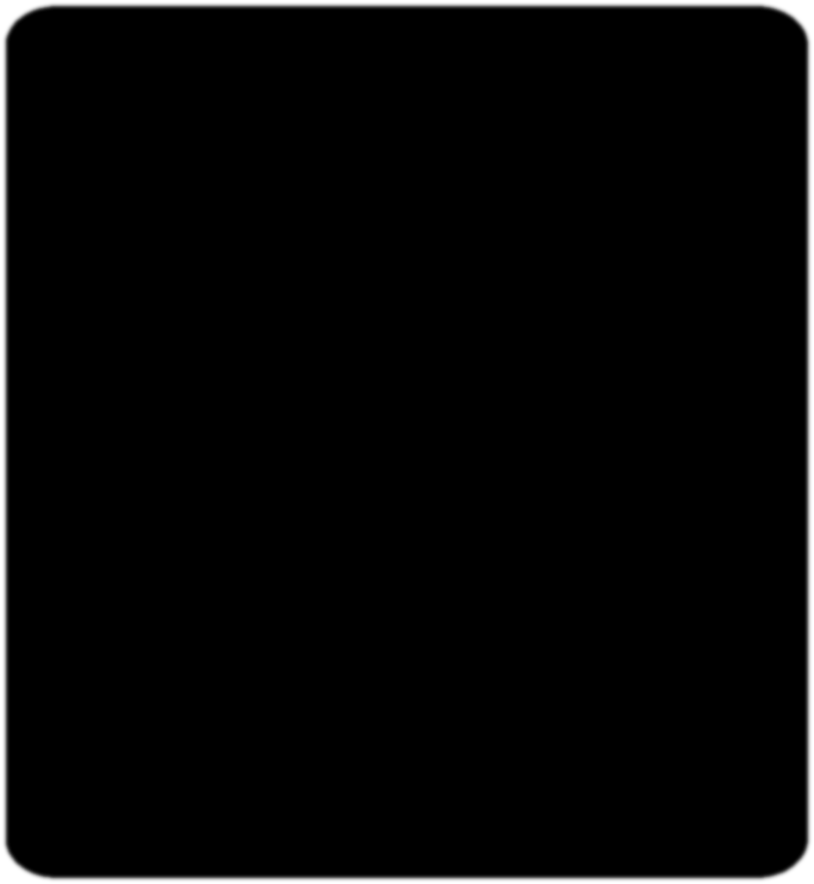 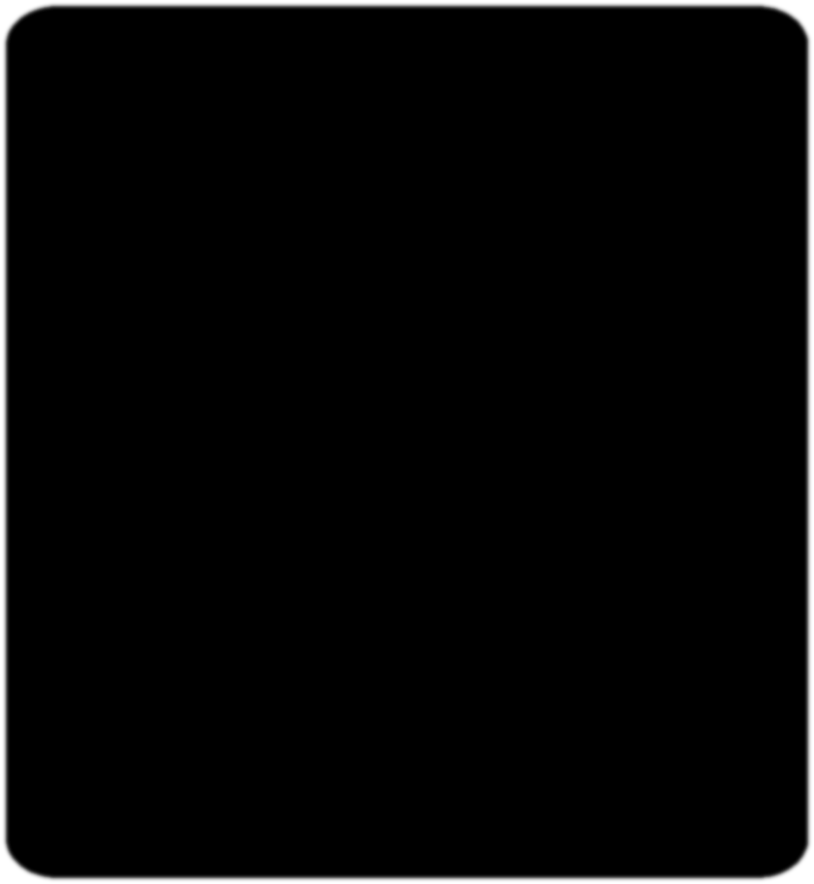 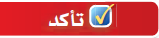 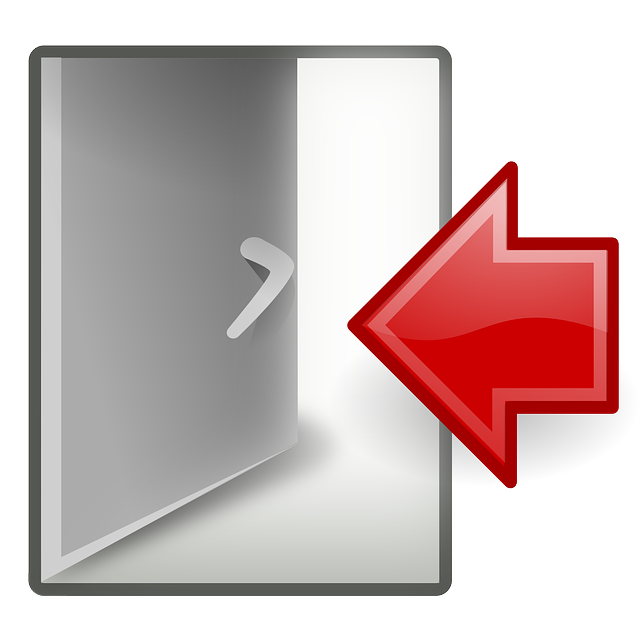 ٣ س٢  ــ  ٦ س  ــ  ٤ س   +   ٨  =  ٠
( ٣ س٢  ــ  ٦ س )  ــ  ( ٤ س   ــ   ٨ )  =  ٠
٣ س ( س  ــ  ٢ )  ــ  ٤ ( س   ــ   ٢ )  =  ٠
( س   ــ  ٢ ) ( ٣ س   ــ  ٤ )  =  ٠
٤
٤
٣ س  ــ  ٤  =  ٠
س  ــ  ٢  =  ٠
٣
٣
٣ س          =   ٤
س          =   ٢
1
2
س             =
٢    ،
حل المعادلة :
393
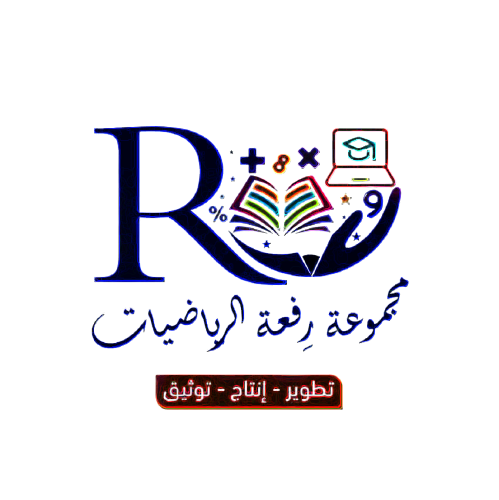 حل المعادلة  :  ٢ س٢ ــ  ١٧ س  +  ٣٠  =  ٠
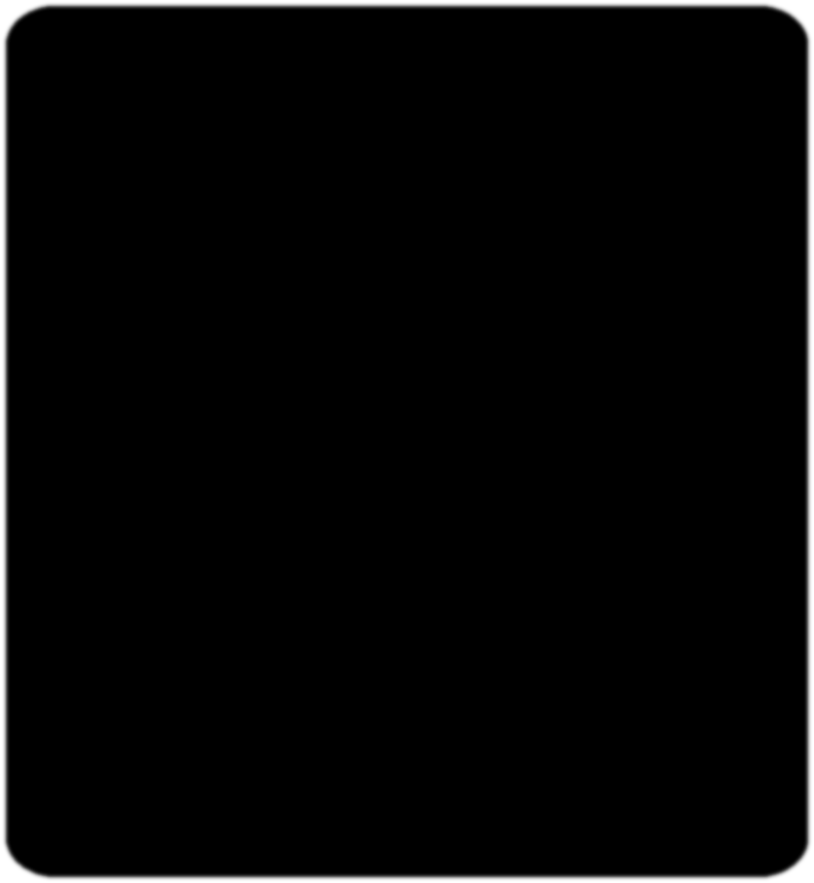 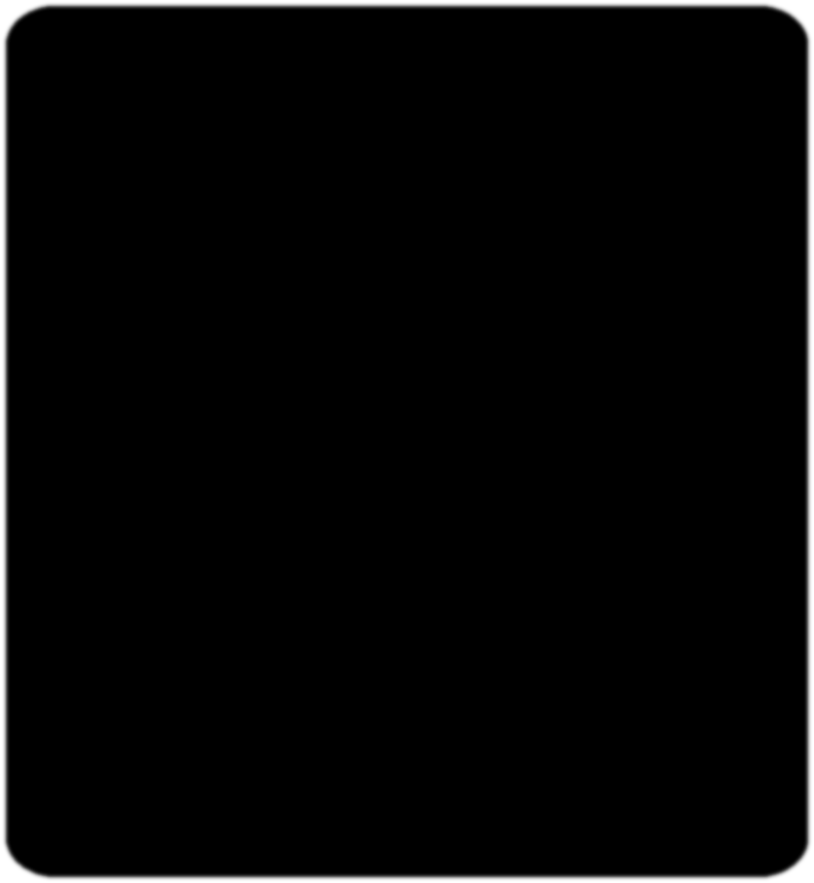 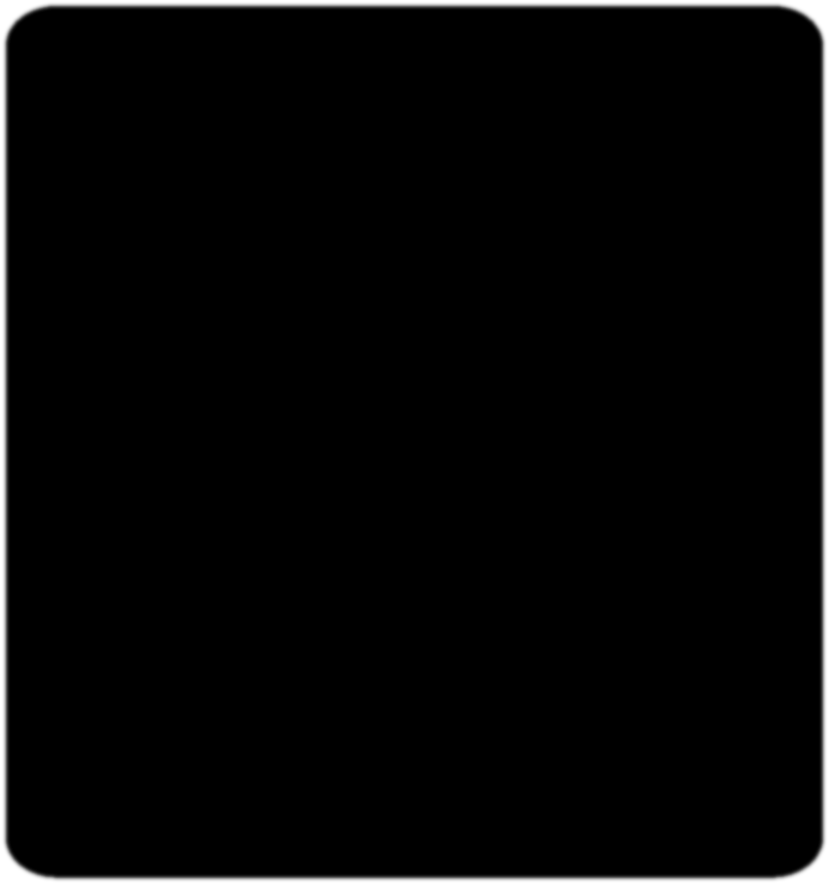 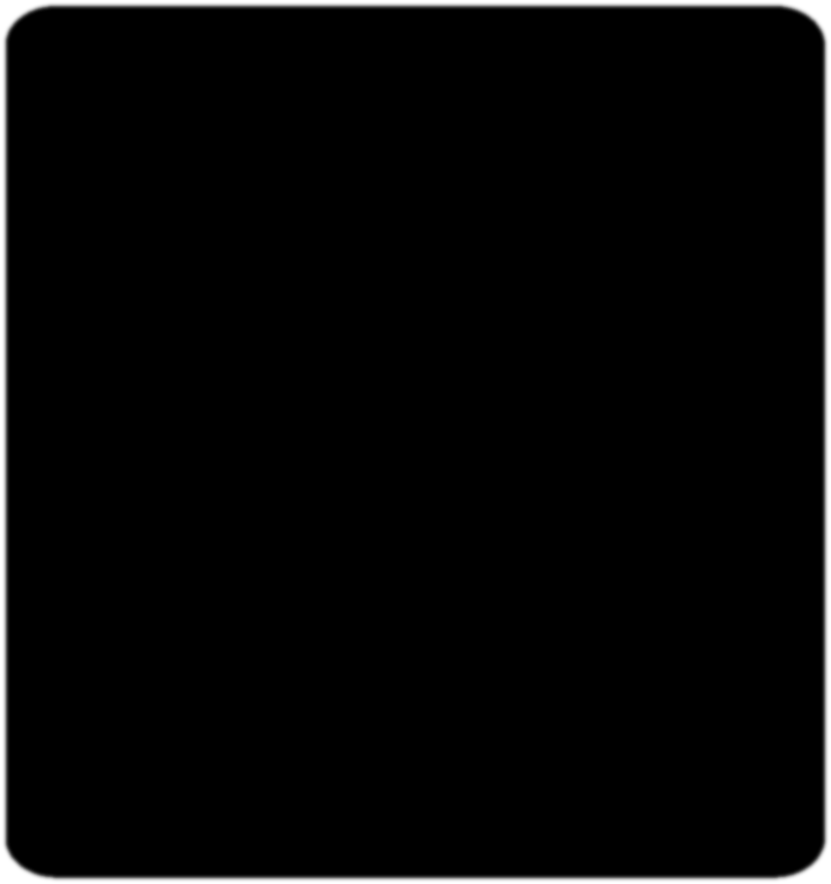 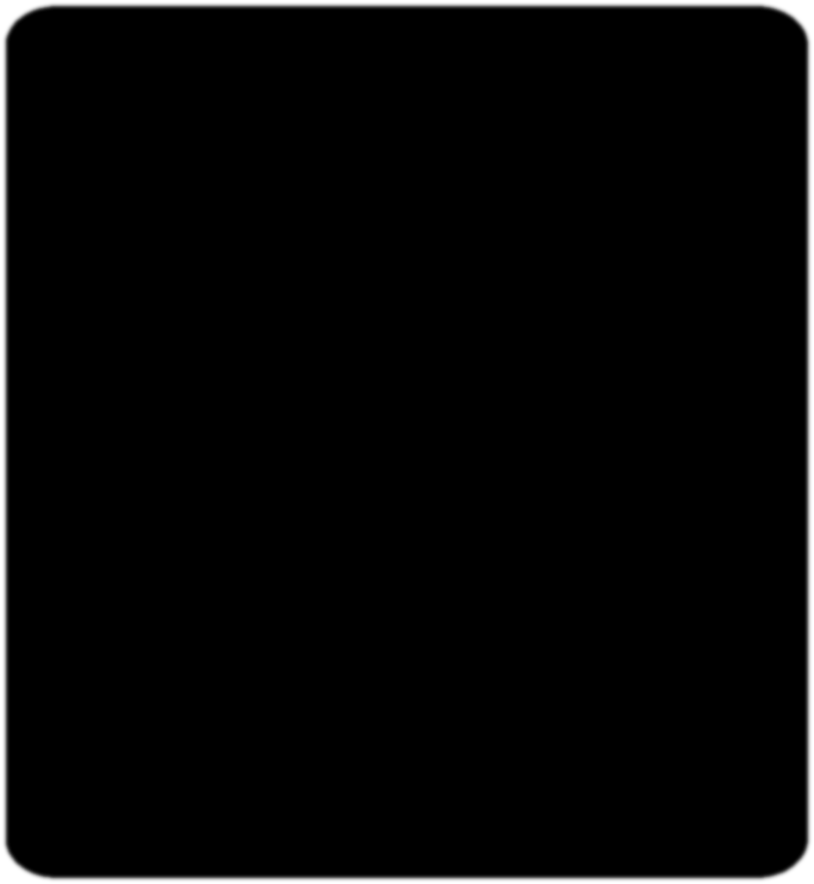 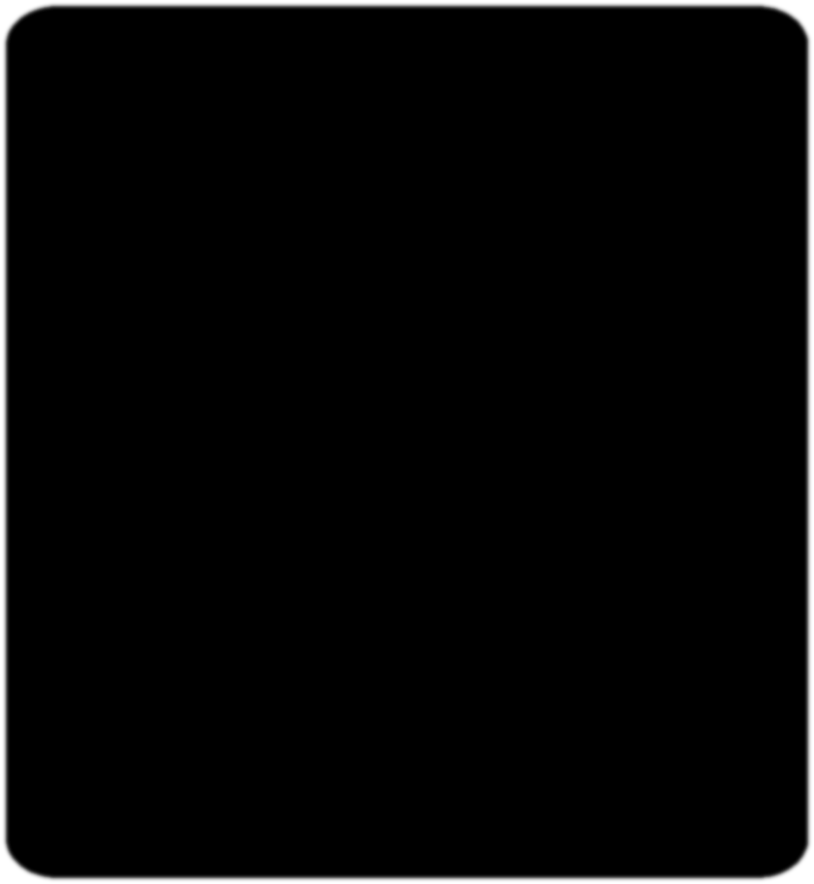 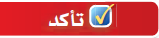 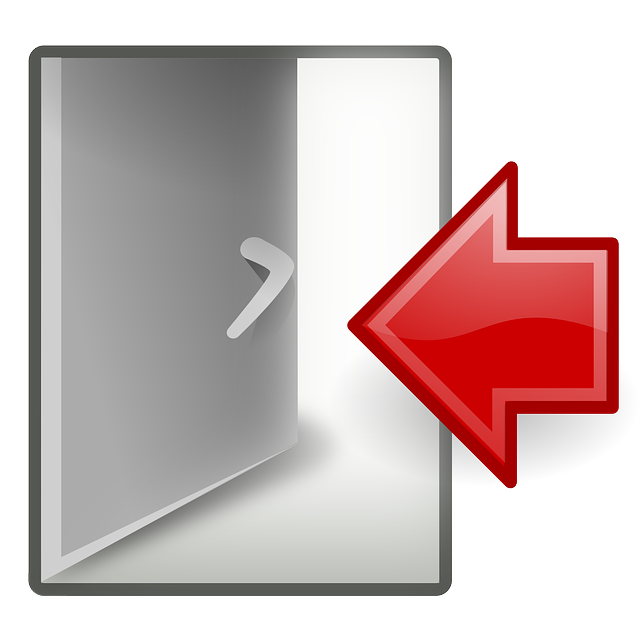 ٢ س٢  ــ  ١٢ س  ــ  ٥ س   +   ٣٠  =  ٠
( ٢ س٢  ــ  ١٢ س )  ــ  ( ٥ س   ــ   ٣٠ )  =  ٠
٢ س ( س  ــ  ٦ )  ــ  ٥ ( س   ــ   ٦ )  =  ٠
( س   ــ  ٦ ) ( ٢ س   ــ  ٥ )  =  ٠
٥
٥
٢ س  ــ  ٥  =  ٠
س  ــ  ٦  =  ٠
٢
٢
٢ س          =  ٥
س          =   ٦
1
2
س             =
٦    ،
حل المعادلة :
394
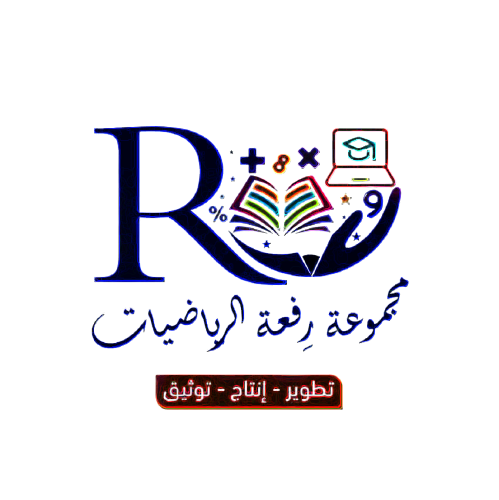 قذف شخص الكرة إلى أعلى من سطح بناية ارتفاعها ٢٠ م والمعادلة                   ع = ــ ٥ ن٢ + ١٦ ن + ٢٠ حيث ع تمثل الارتفاع بعد ن ثانية . إذا سقطت الكرة على شرفة ارتفاعها ٤ م عن الأرض ، فكم ثانية بقيت الكرة في الهواء
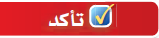 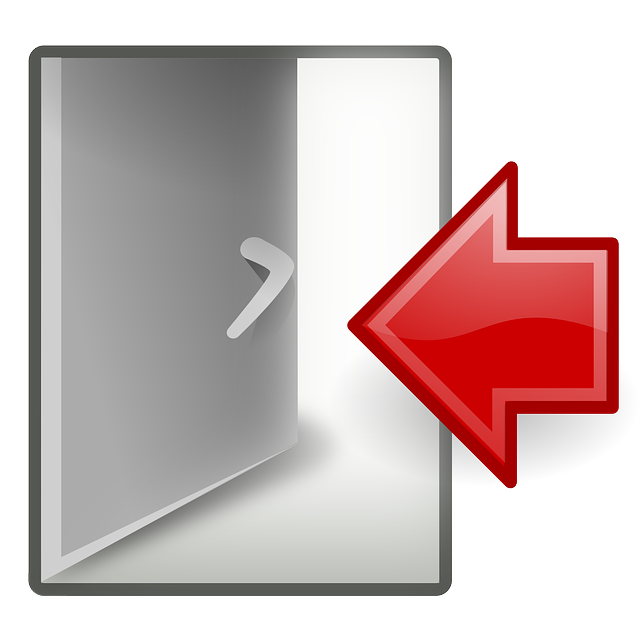 ٥ ن٢  ــ   ١٦ ن   ــ  ١٦  =  ٠
( ن  ــ  ٤ ) ( ٥ ن   +  ٤ )  =  ٠
ع =  ٤
ع = ــ ٥ ن٢ + ١٦ ن + ٢٠
ن  ــ  ٤  =  ٠
٥ ن  +  ٤  =  ٠
٤
٤ = ــ ٥ ن٢ + ١٦ ن + ٢٠
٥ ن      =  ــ ٤
٥
ن          =   ٤
٠ = ــ ٥ ن٢ + ١٦ ن + ١٦
1
2
ن     = ــ
٤  ثوان
الزمن الذي بقيته الكرة في الهواء =
٠ = ٥ ن٢ ــ ١٦ ن ــ ١٦
395
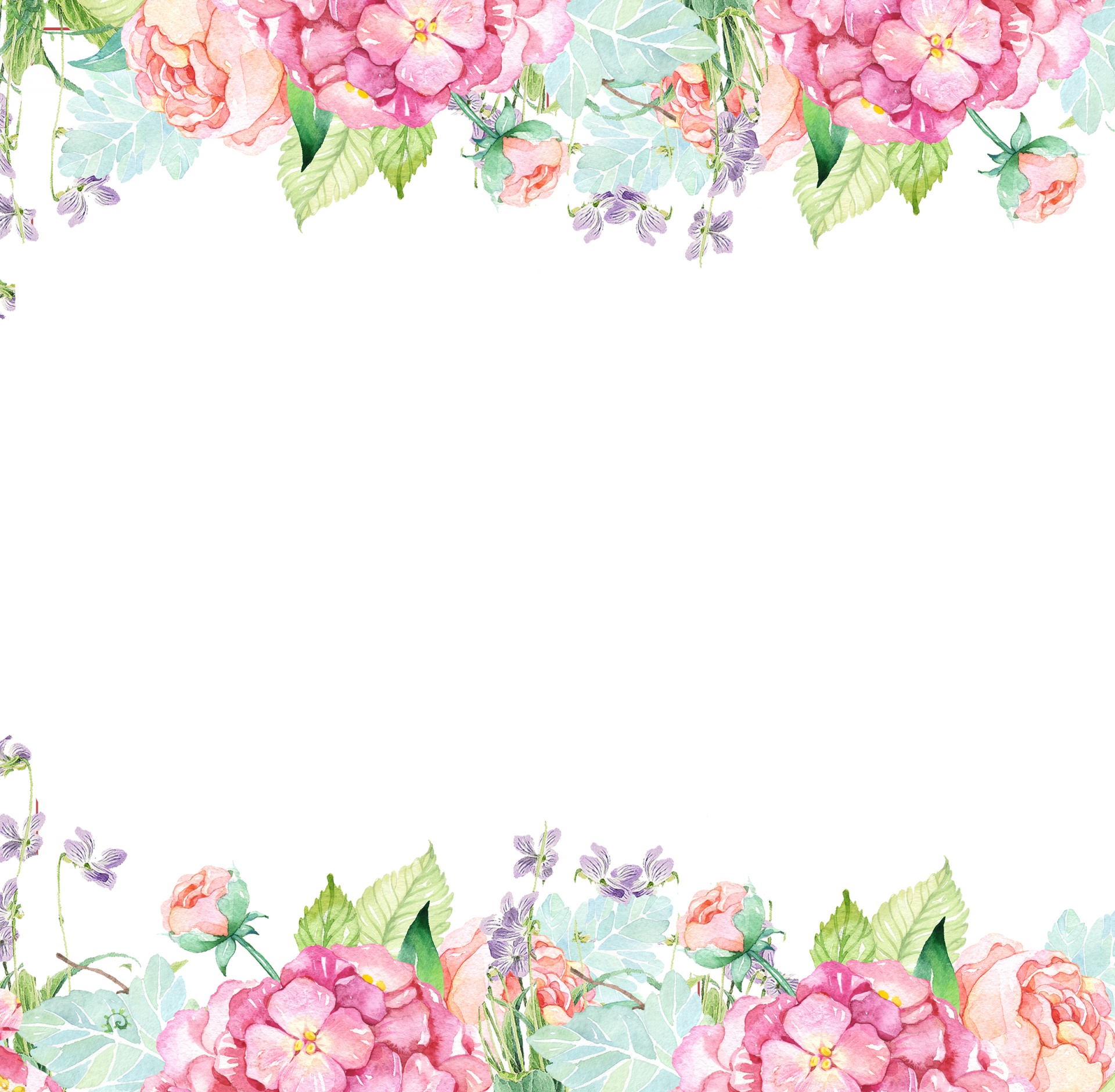 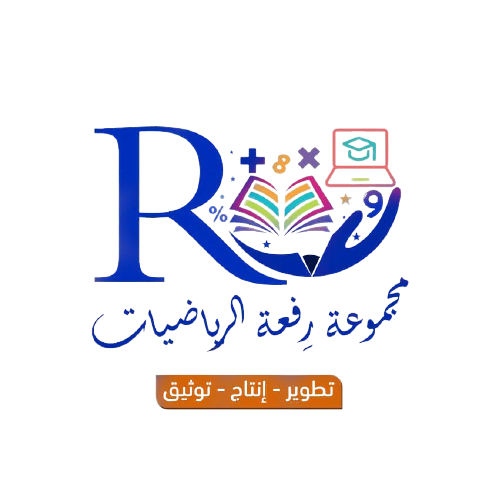 396